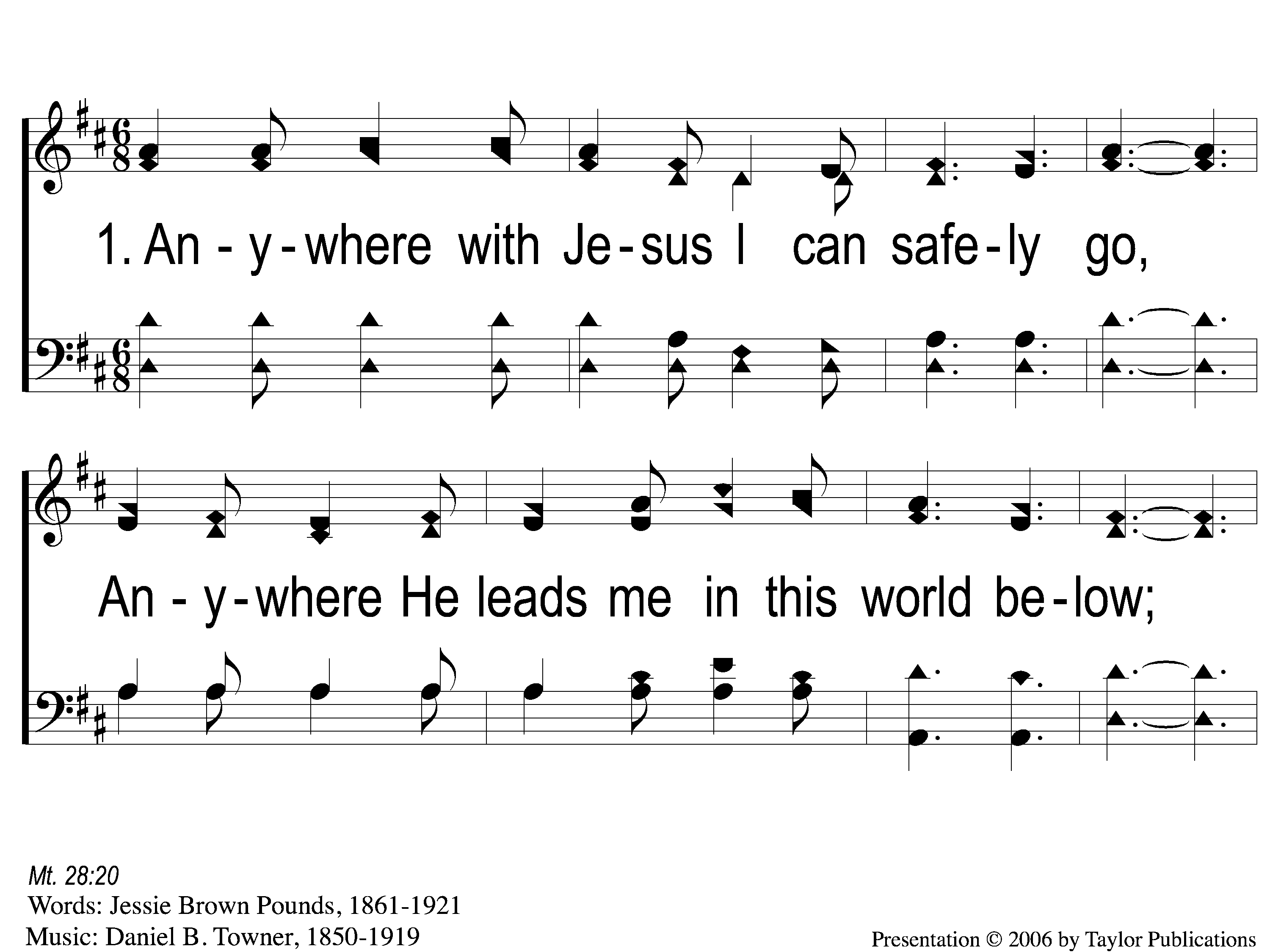 Anywhere With Jesus
414
1-1 Anywhere with Jesus
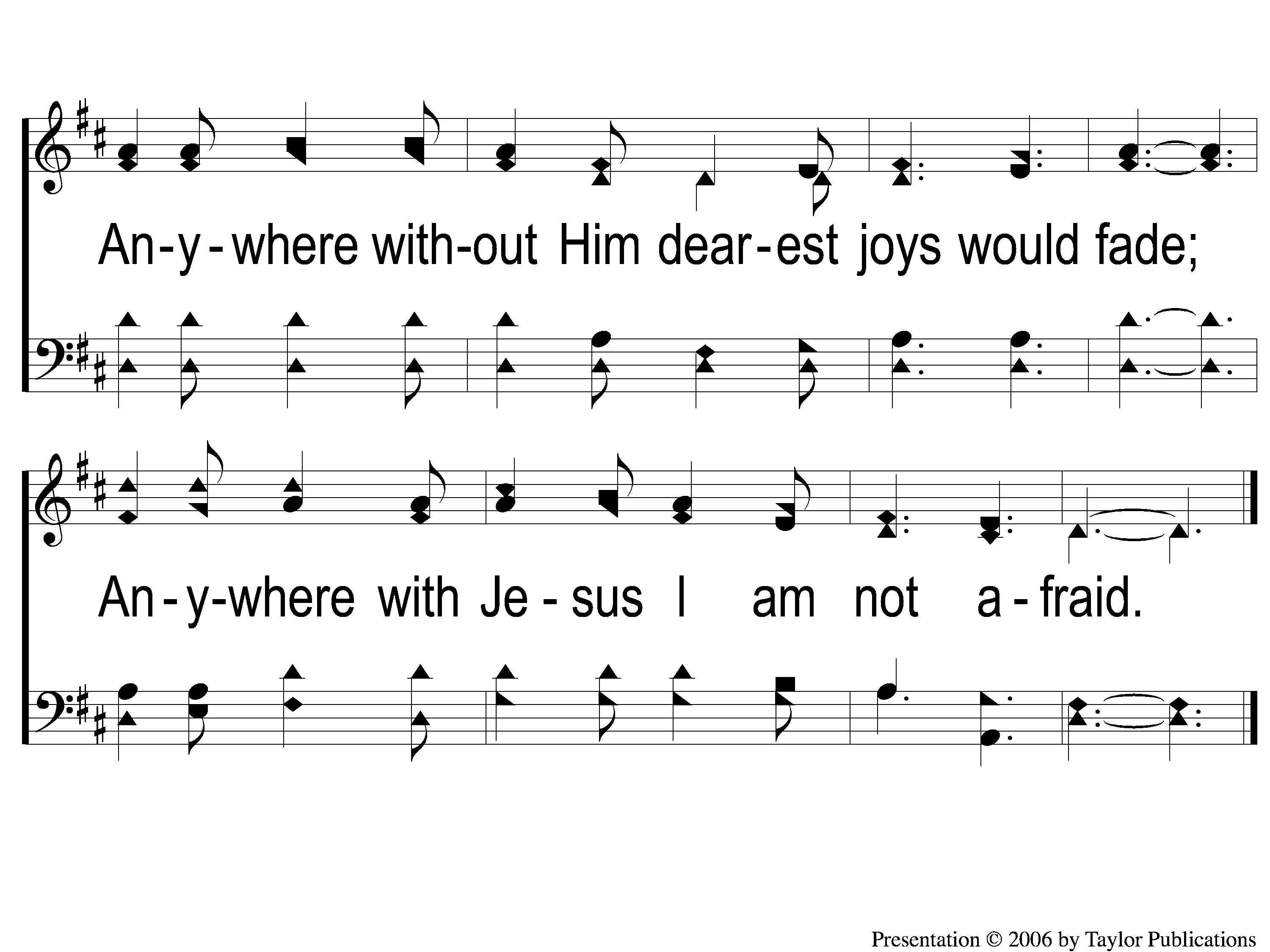 Anywhere With Jesus
414
1-2 Anywhere with Jesus
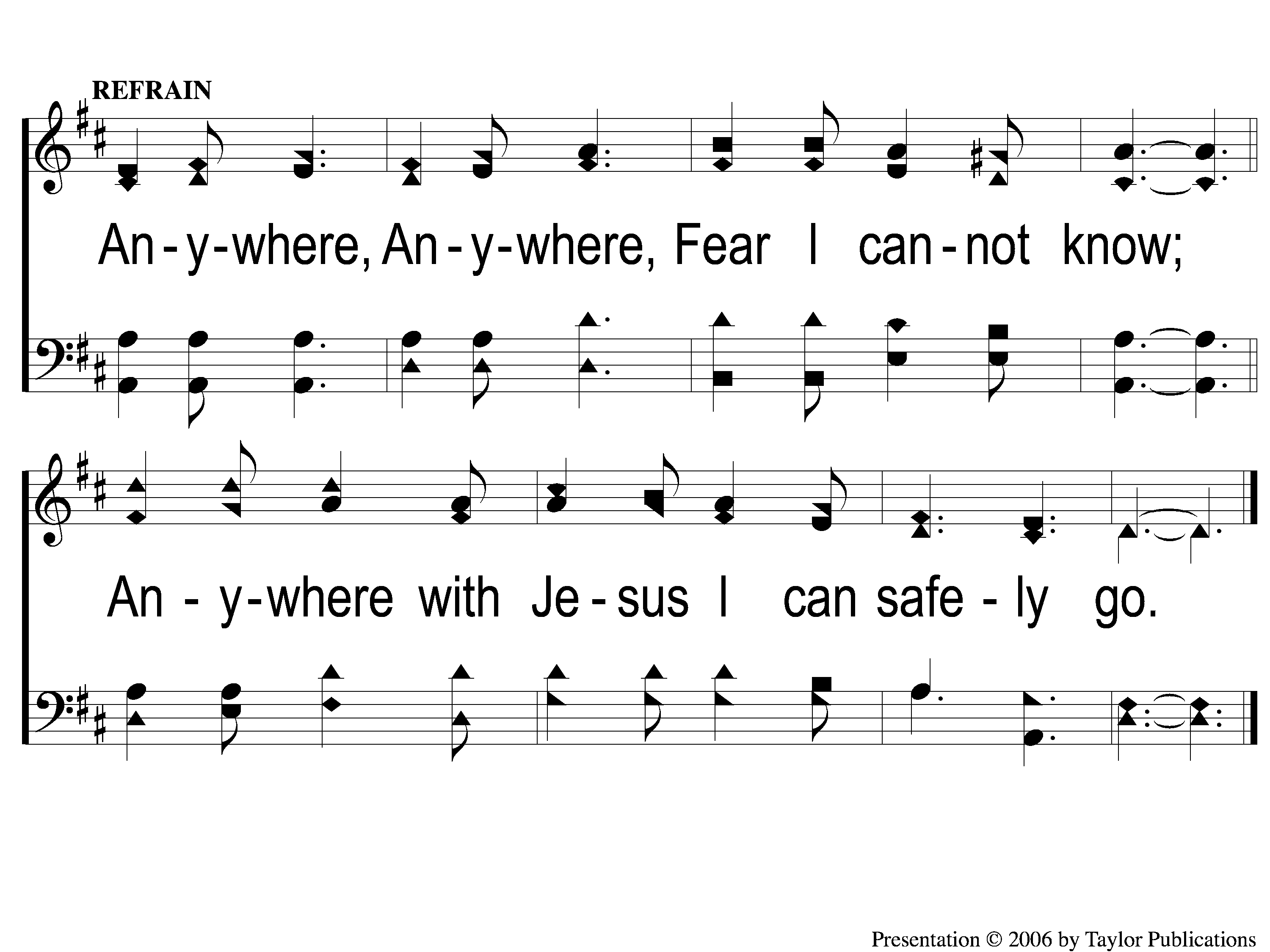 Anywhere With Jesus
414
C-1 Anywhere with Jesus
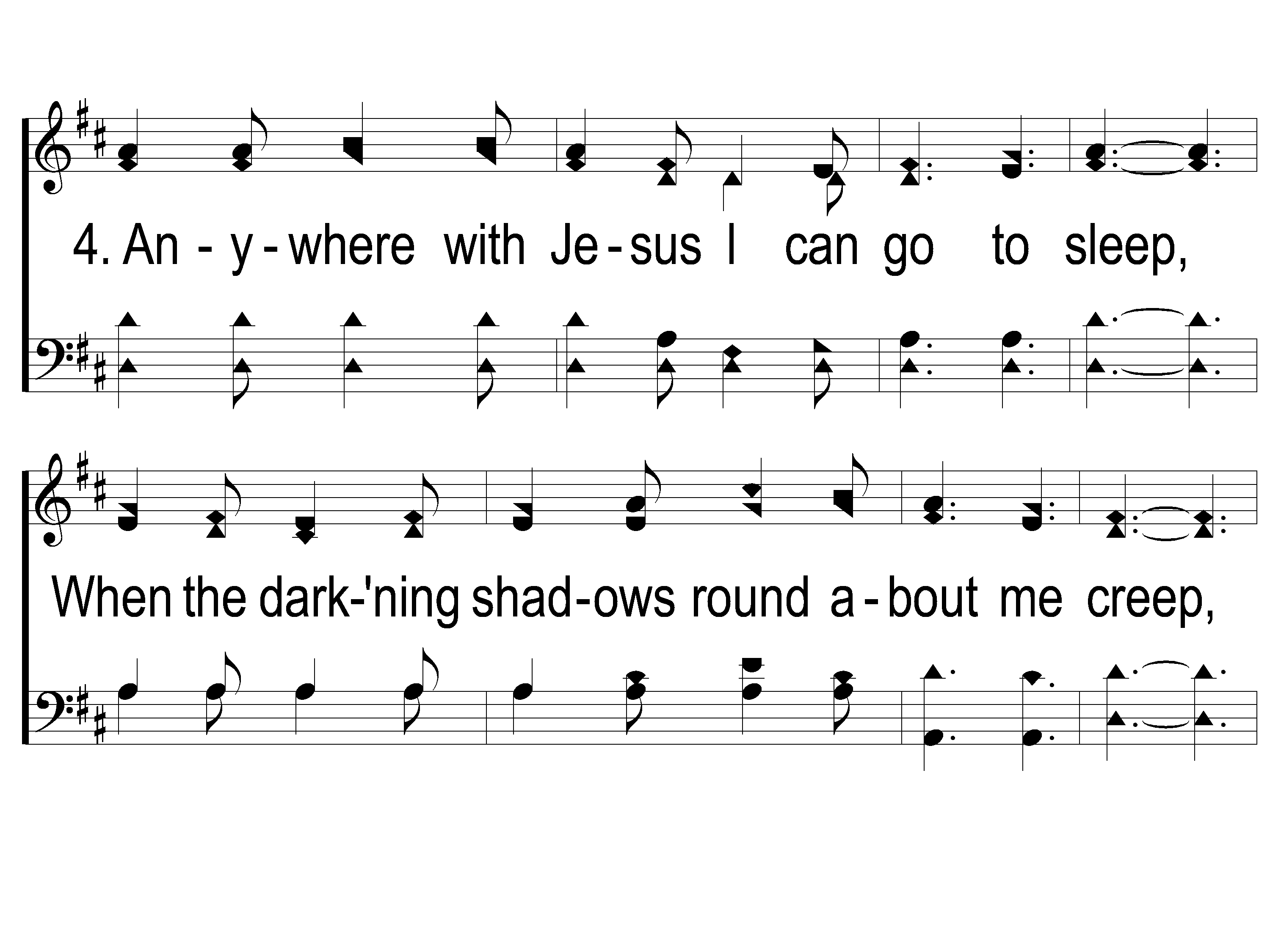 Anywhere With Jesus
414
4-1 Anywhere with Jesus
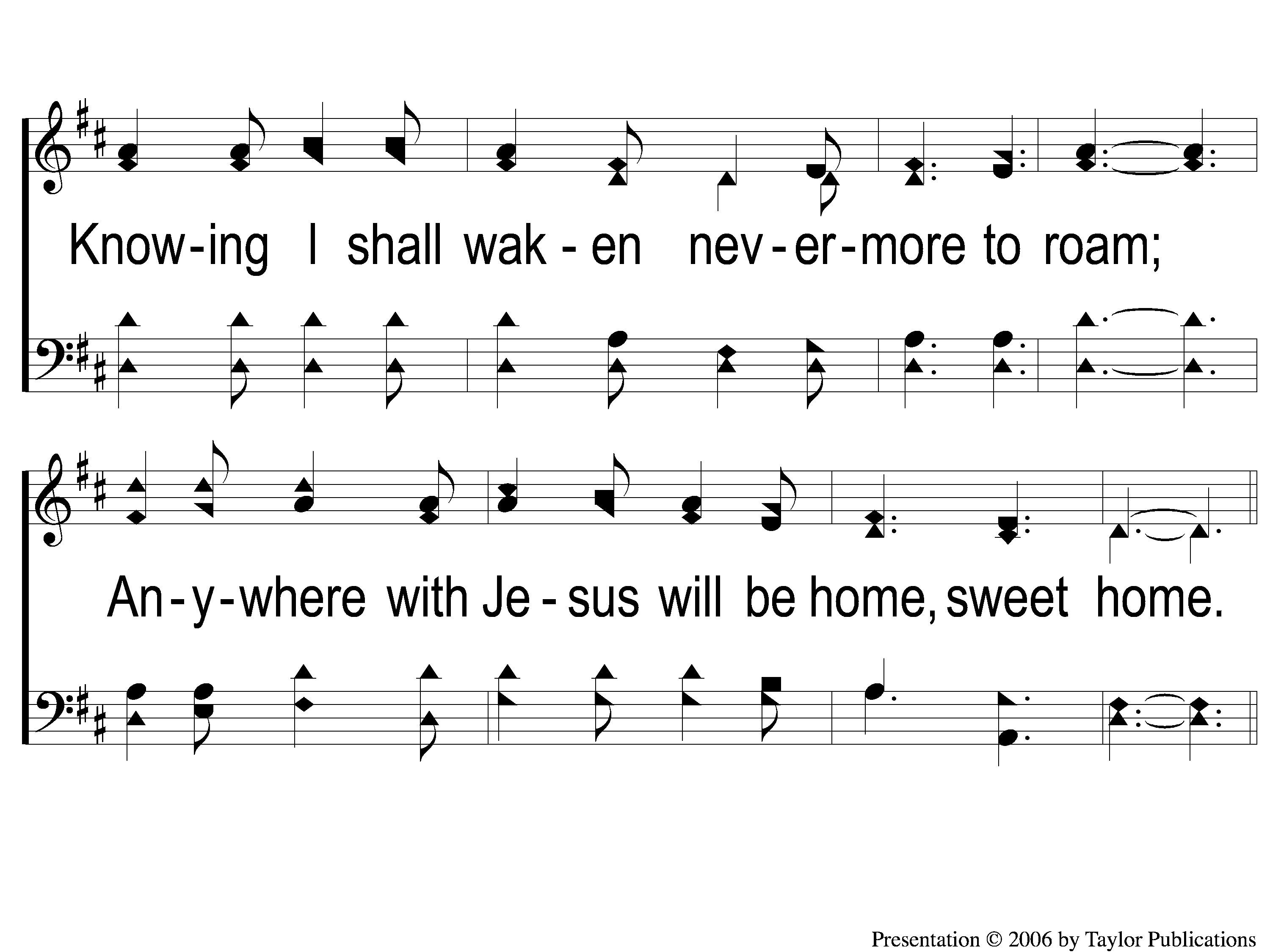 Anywhere With Jesus
414
4-2 Anywhere with Jesus
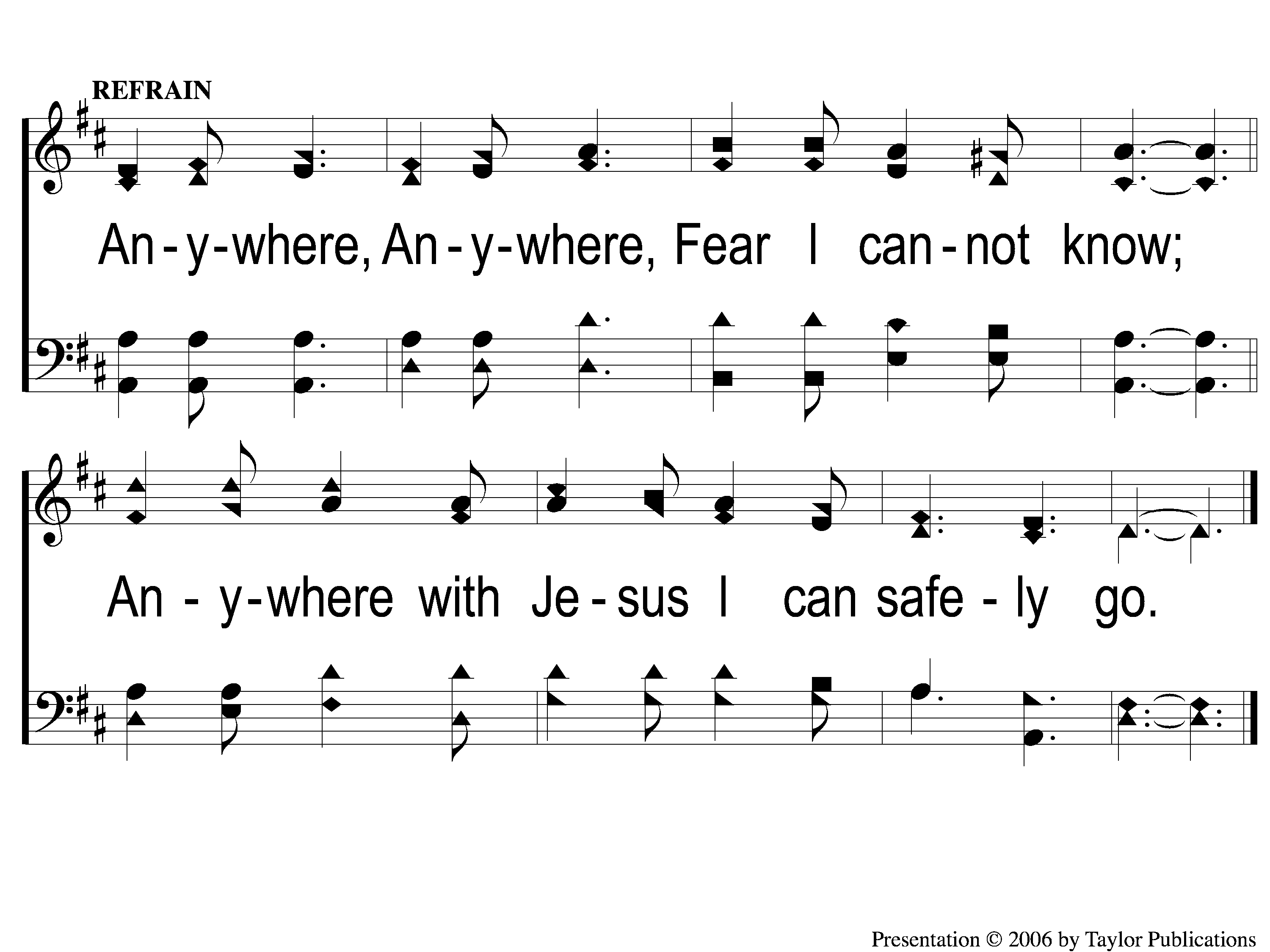 Anywhere With Jesus
414
C-1 Anywhere with Jesus
WELCOME
To the Wheeler church of Christ
SONG:
In moments like these
#239
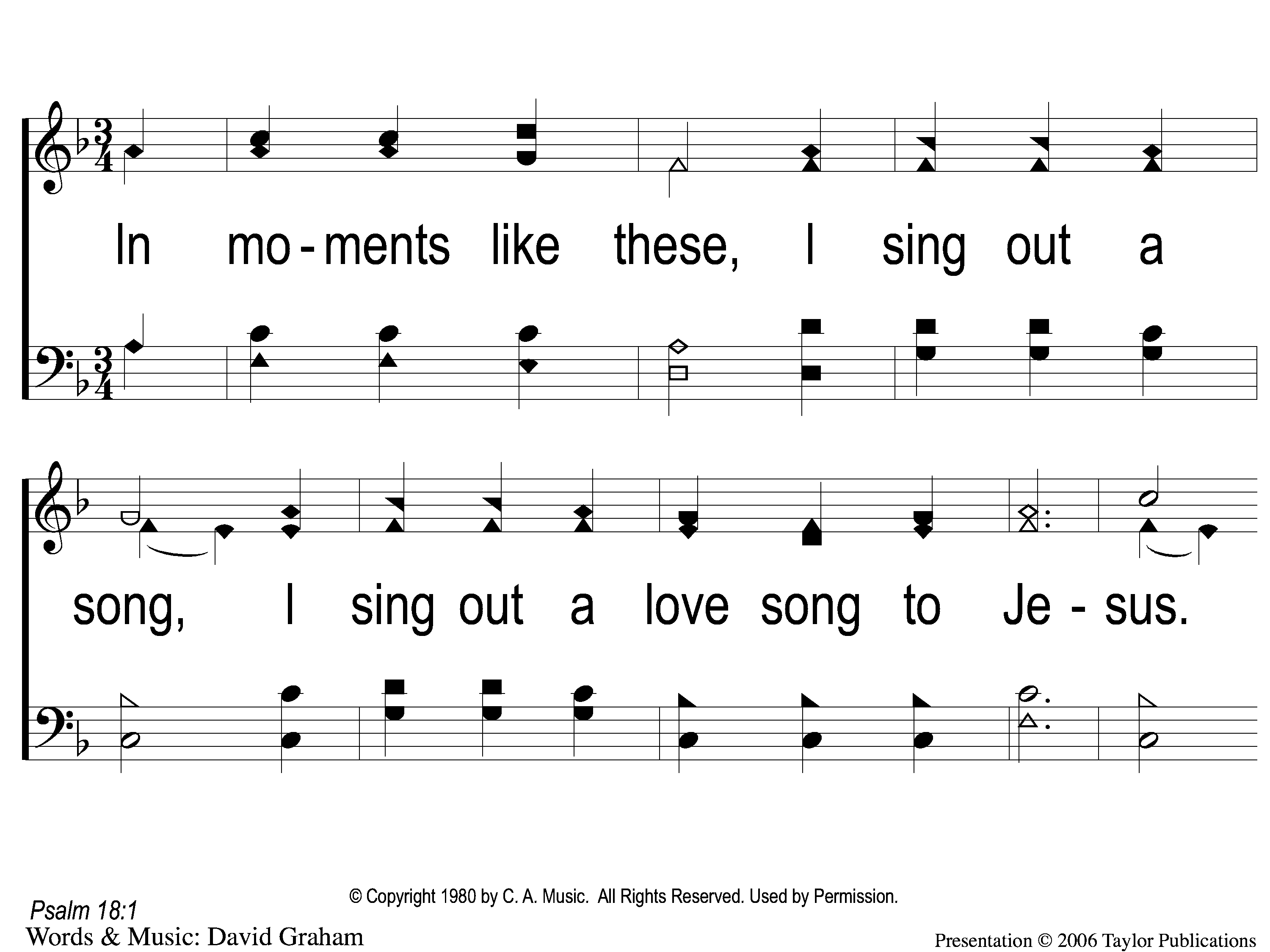 In Moments Like These
239
1-1 In Moments Like These
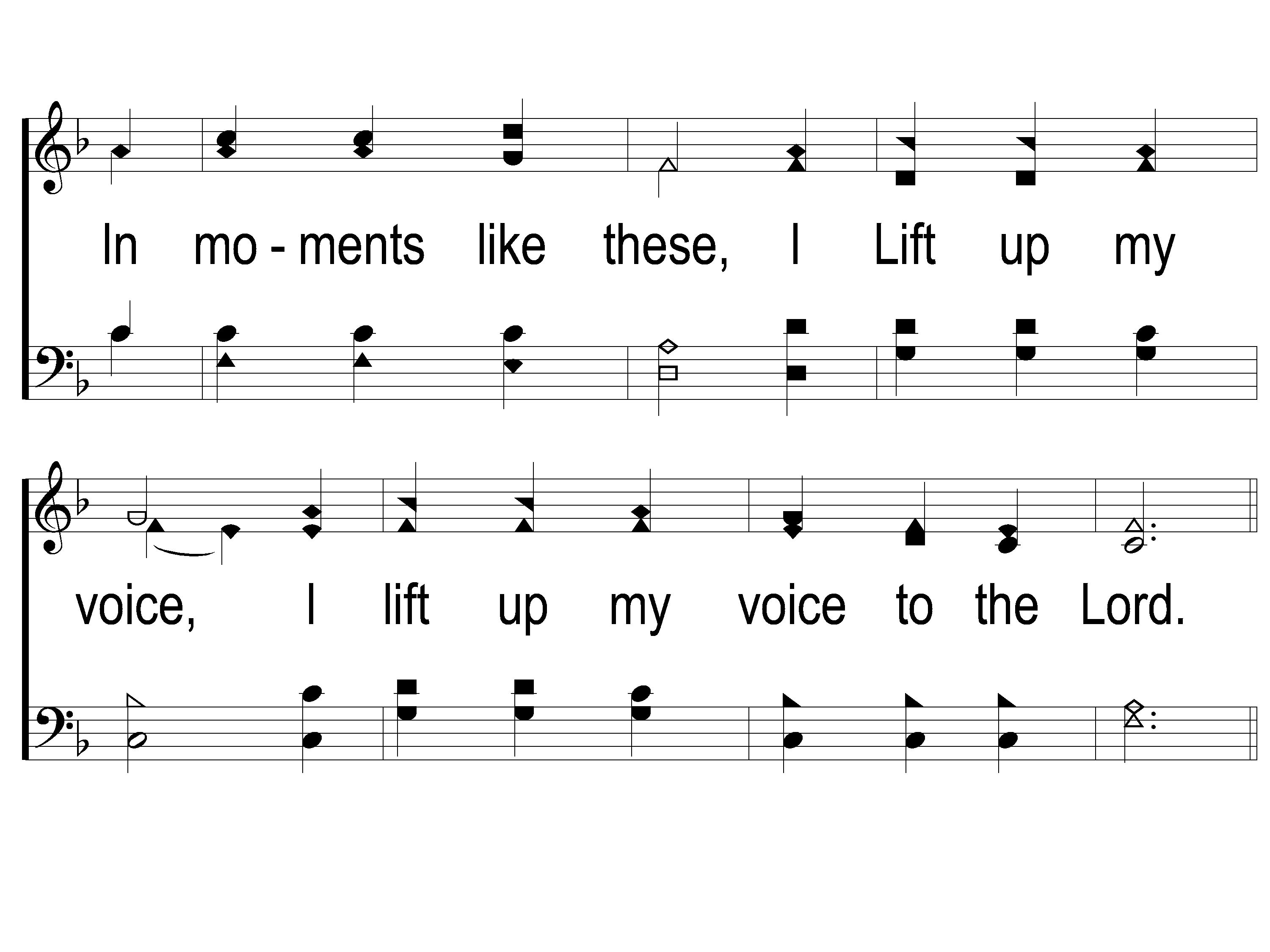 In Moments Like These
239
1-2 In Moments Like These
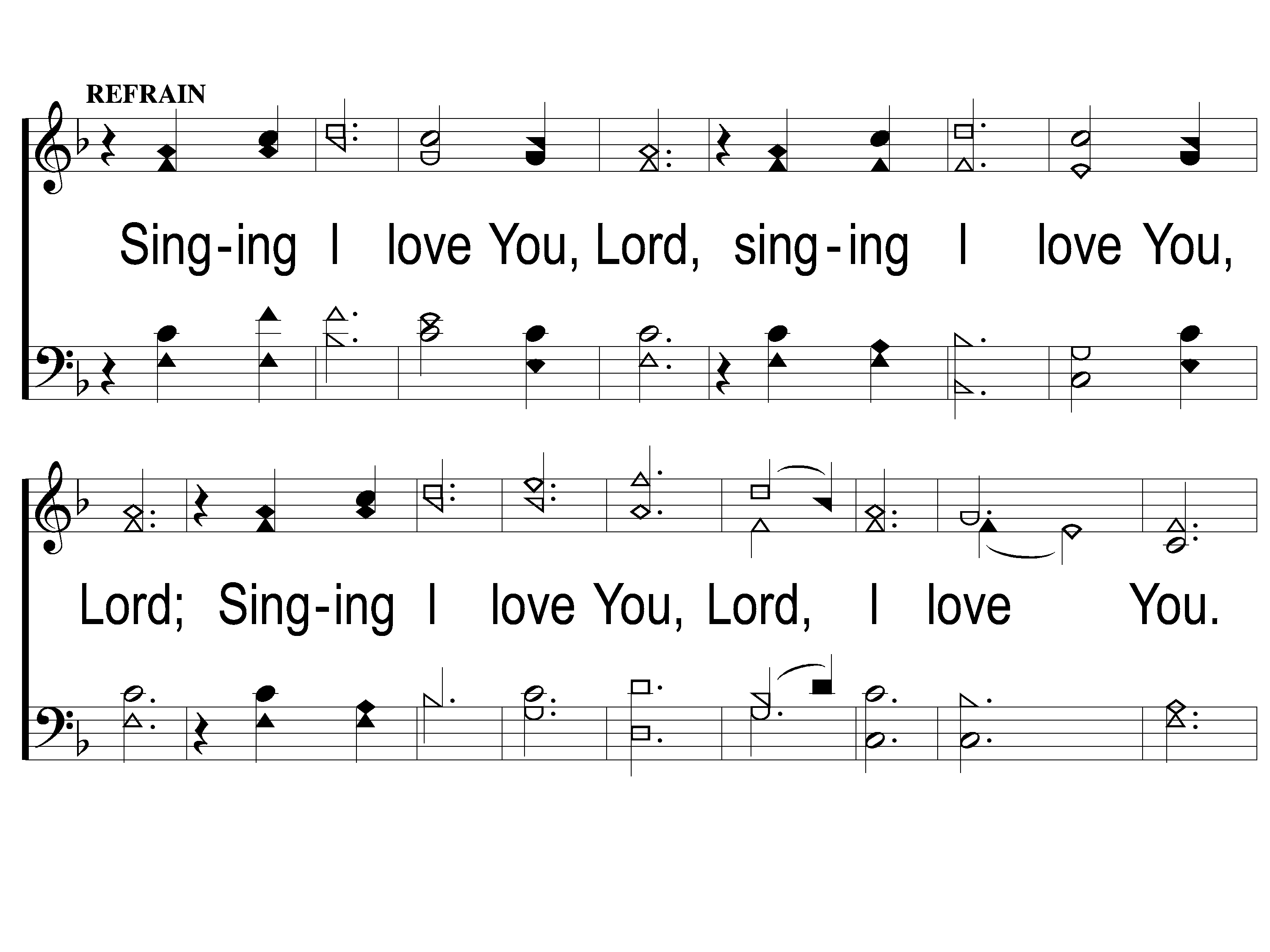 In Moments Like These
239
C-1 In Moments Like These
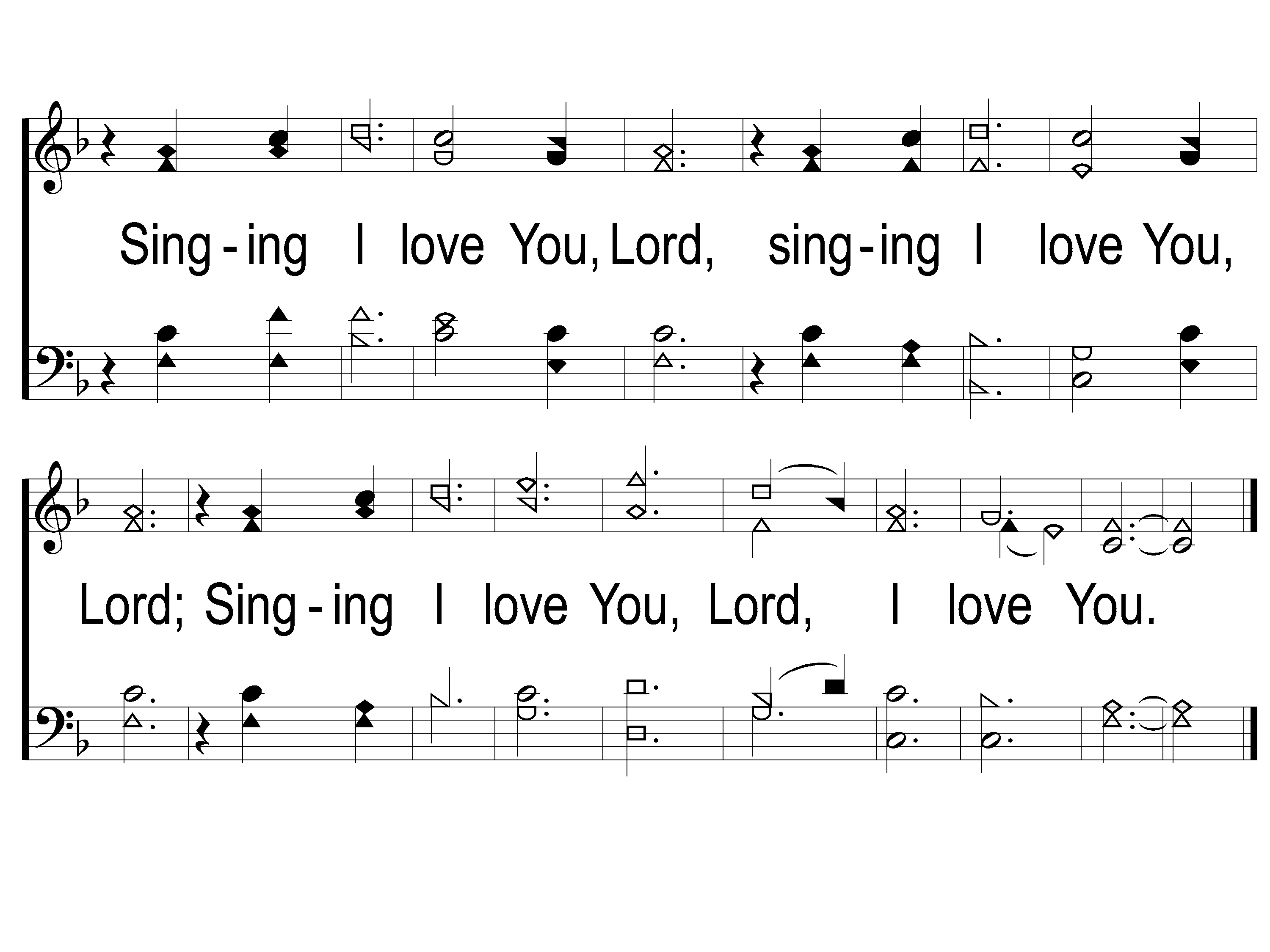 In Moments Like These
239
C-2 In Moments Like These
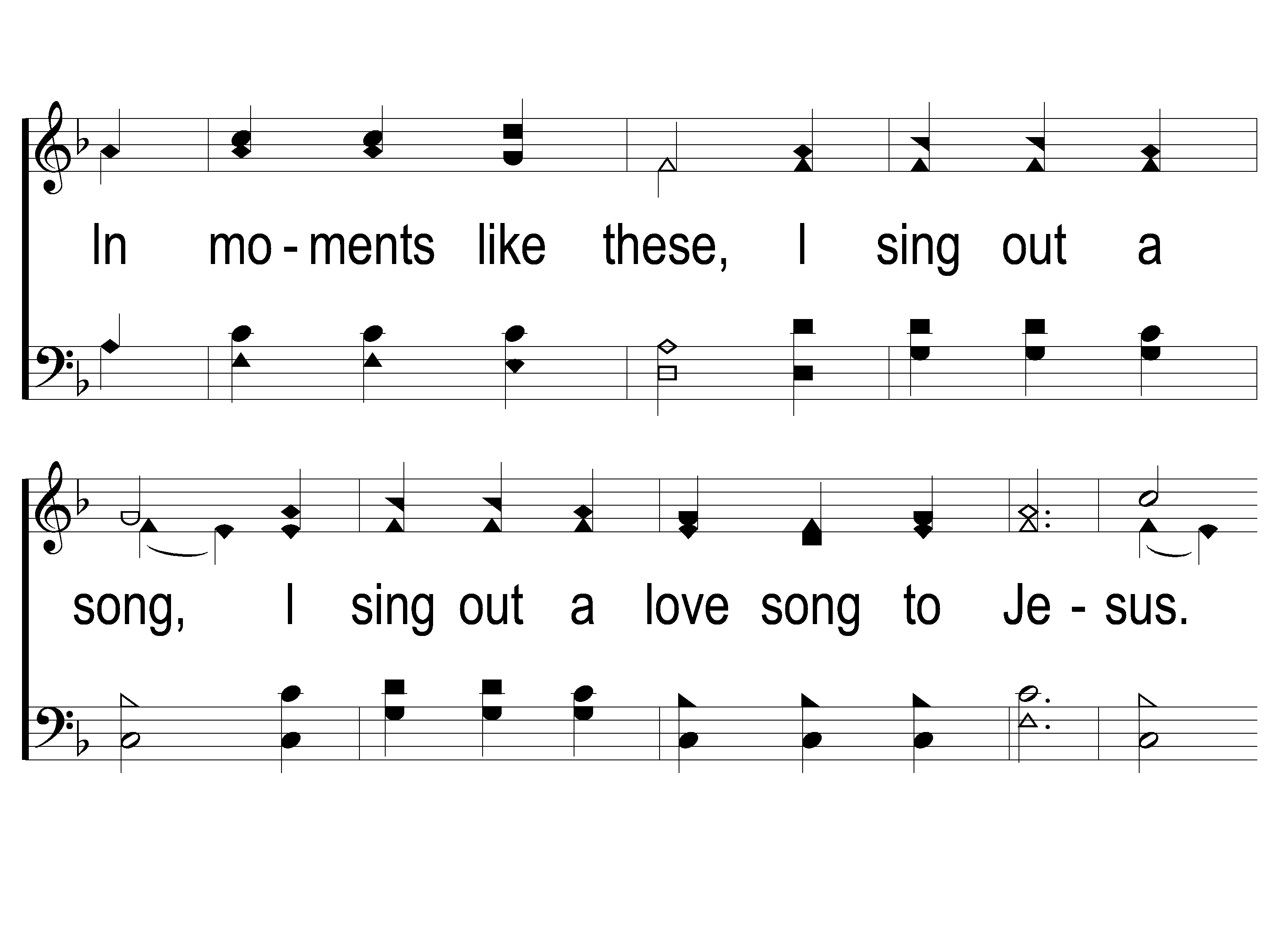 In Moments Like These
239
2-1 In Moments Like These
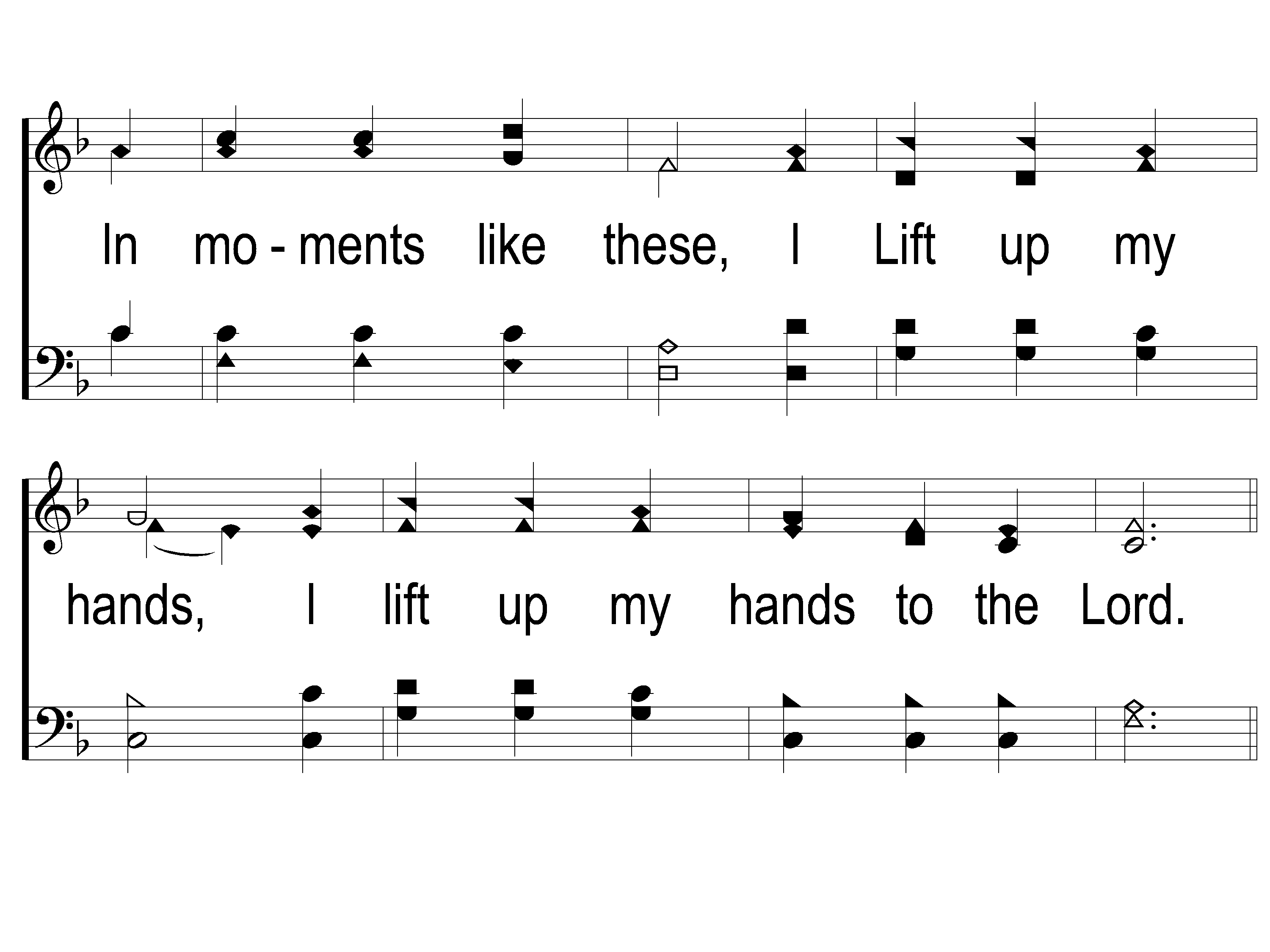 In Moments Like These
239
2-2 In Moments Like These
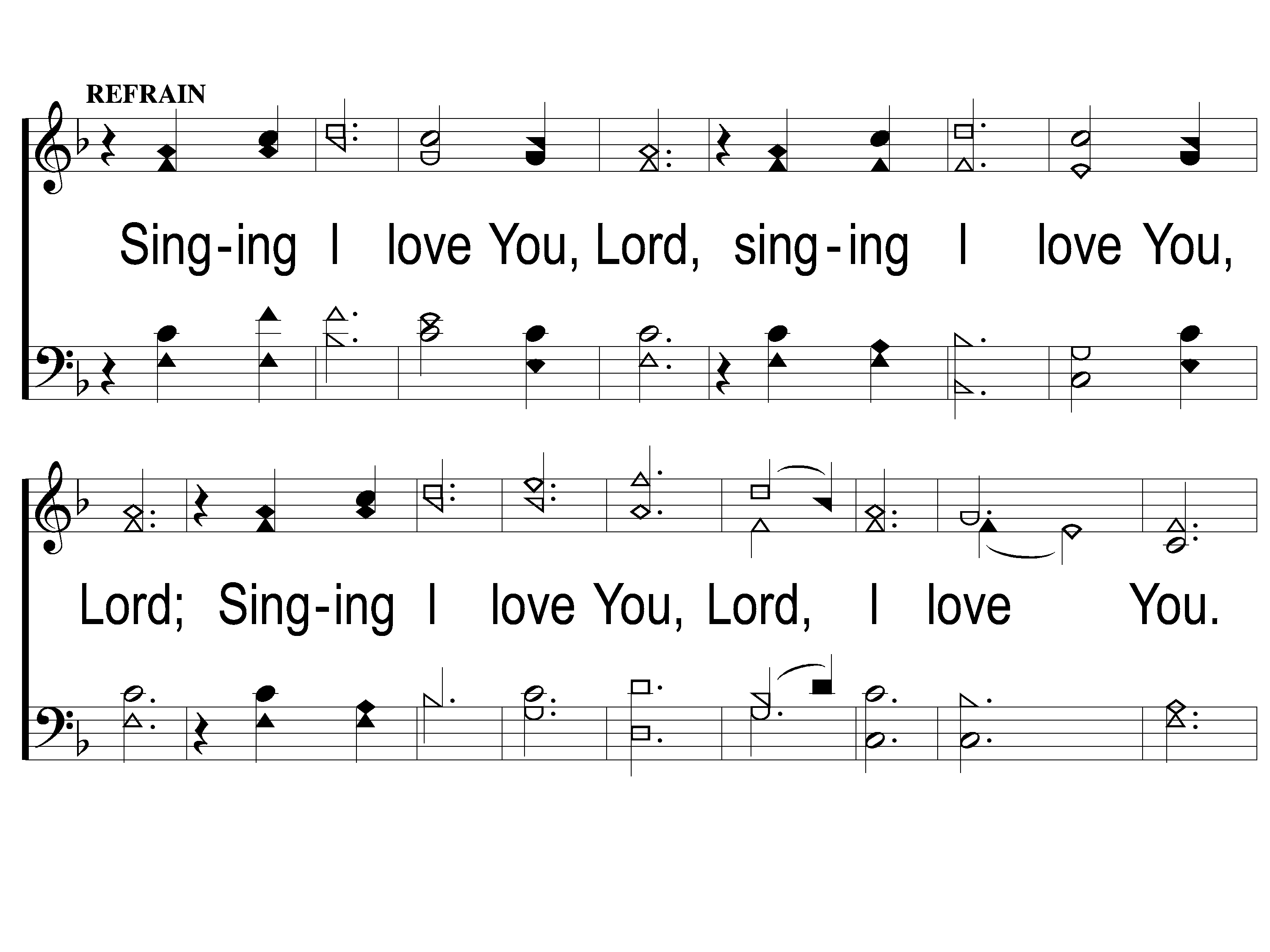 In Moments Like These
239
C-1 In Moments Like These
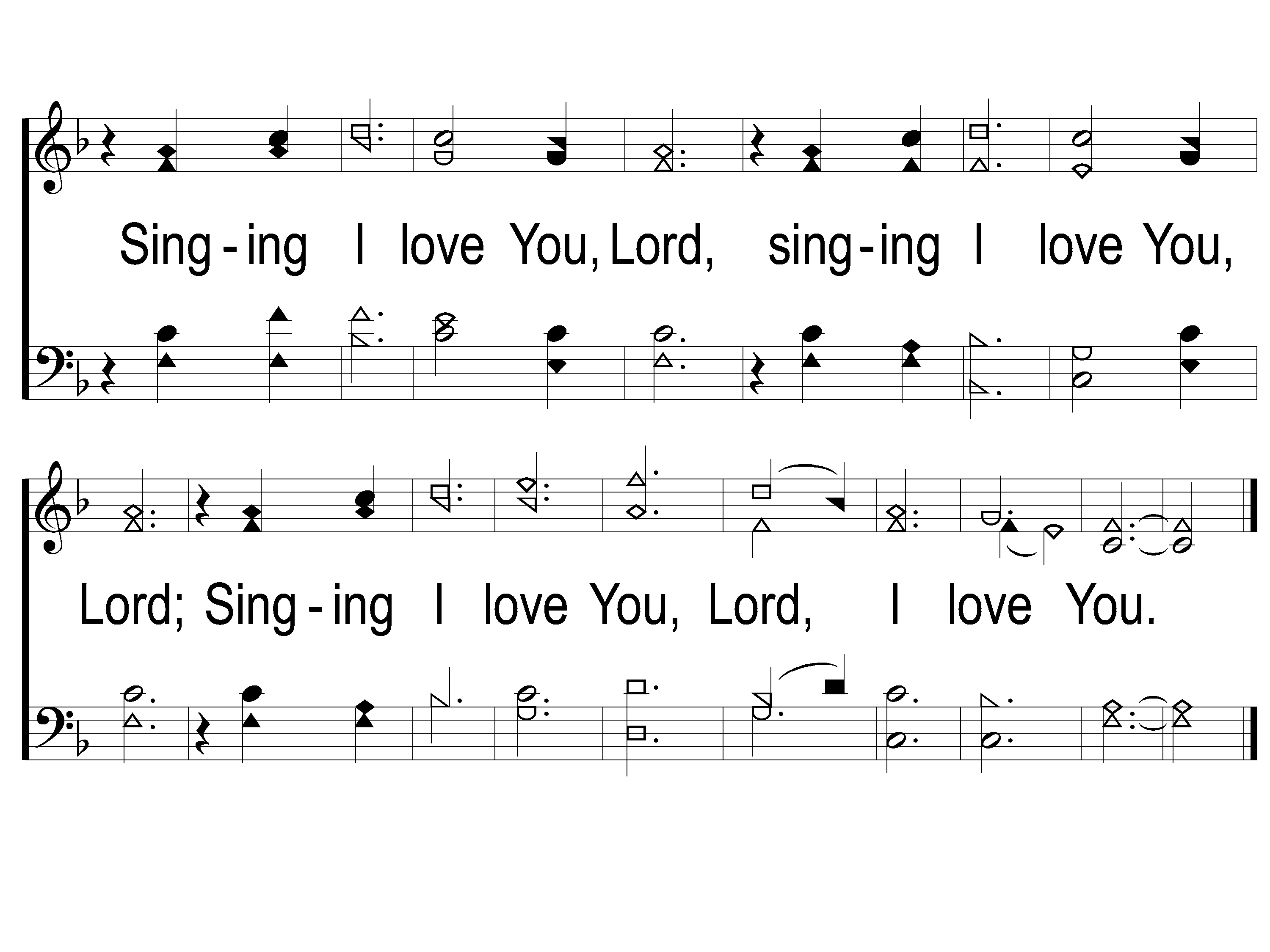 In Moments Like These
239
C-2 In Moments Like These
SONG:
I stand amazed
#147
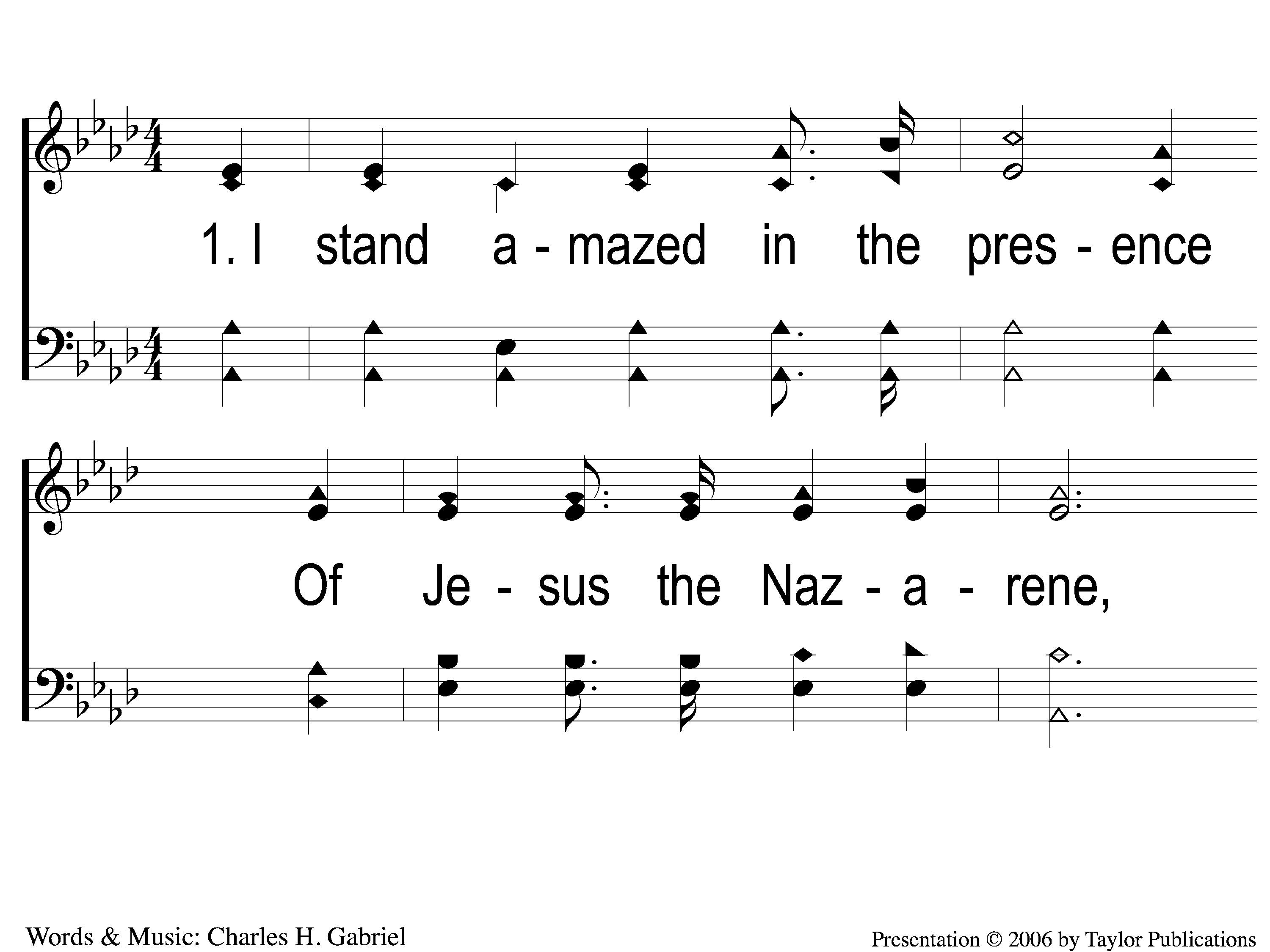 I Stand Amazed
147
1-1 I Stand Amazed
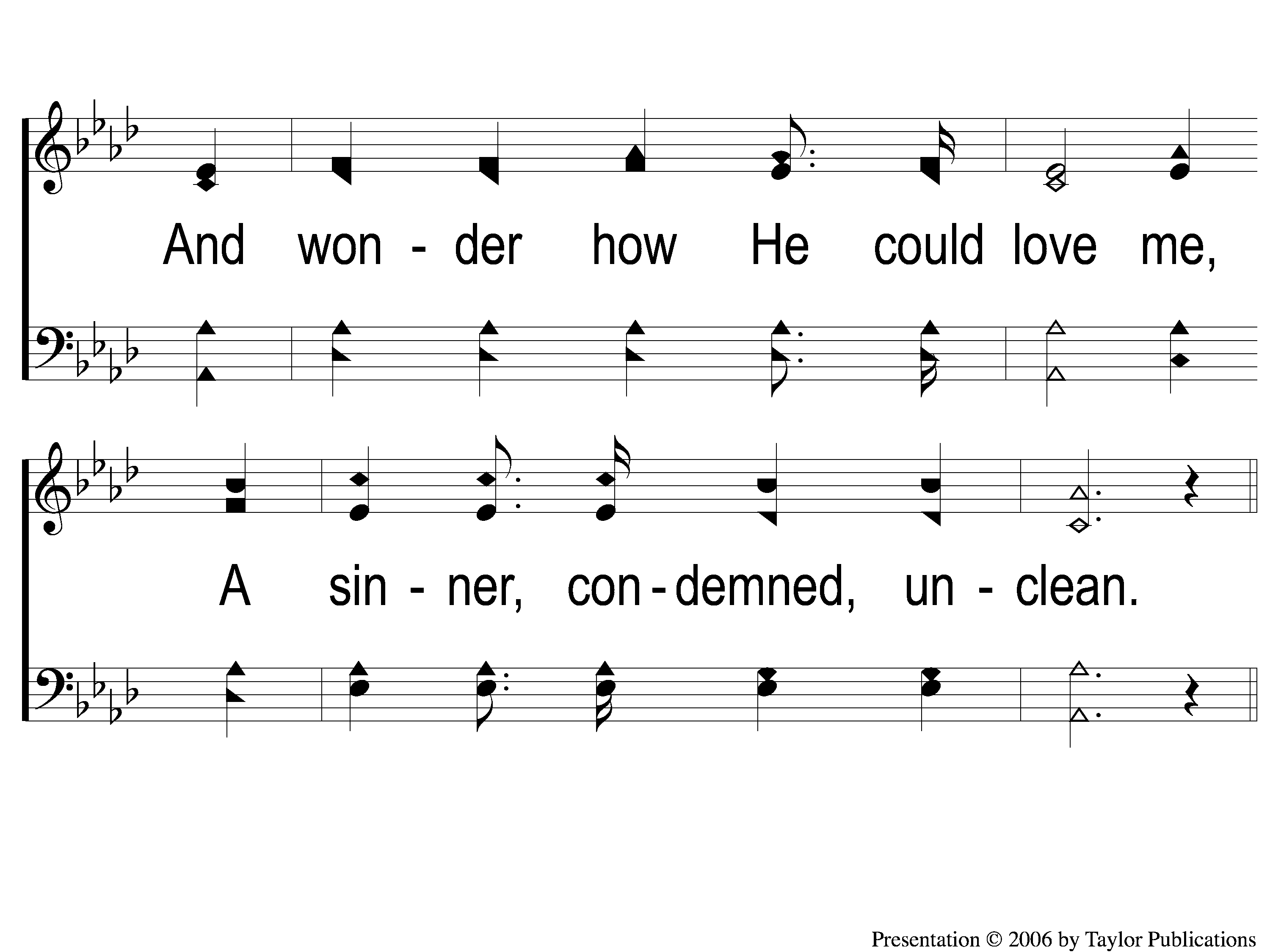 I Stand Amazed
147
1-2 I Stand Amazed
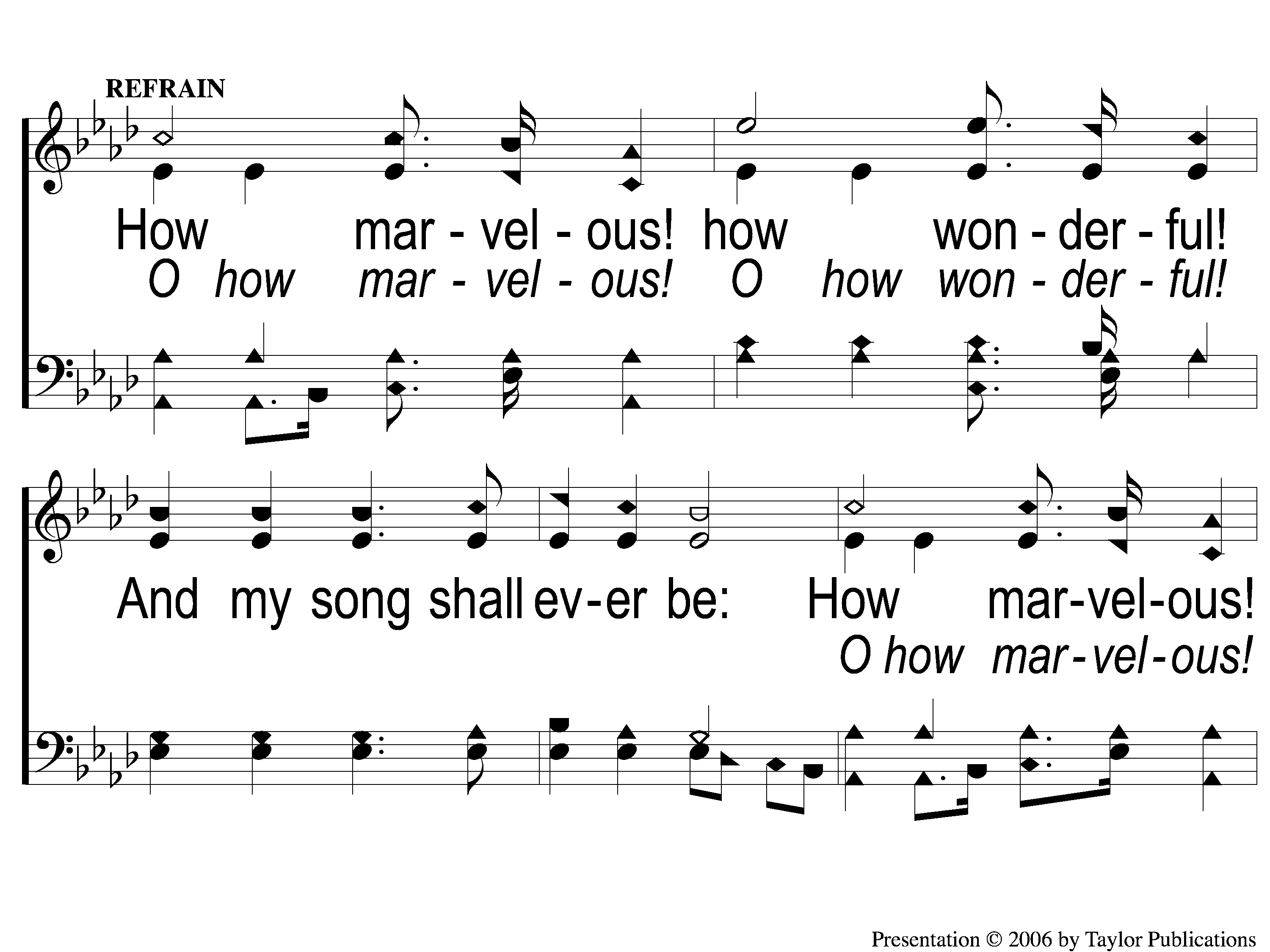 I Stand Amazed
147
C-1 I Stand Amazed
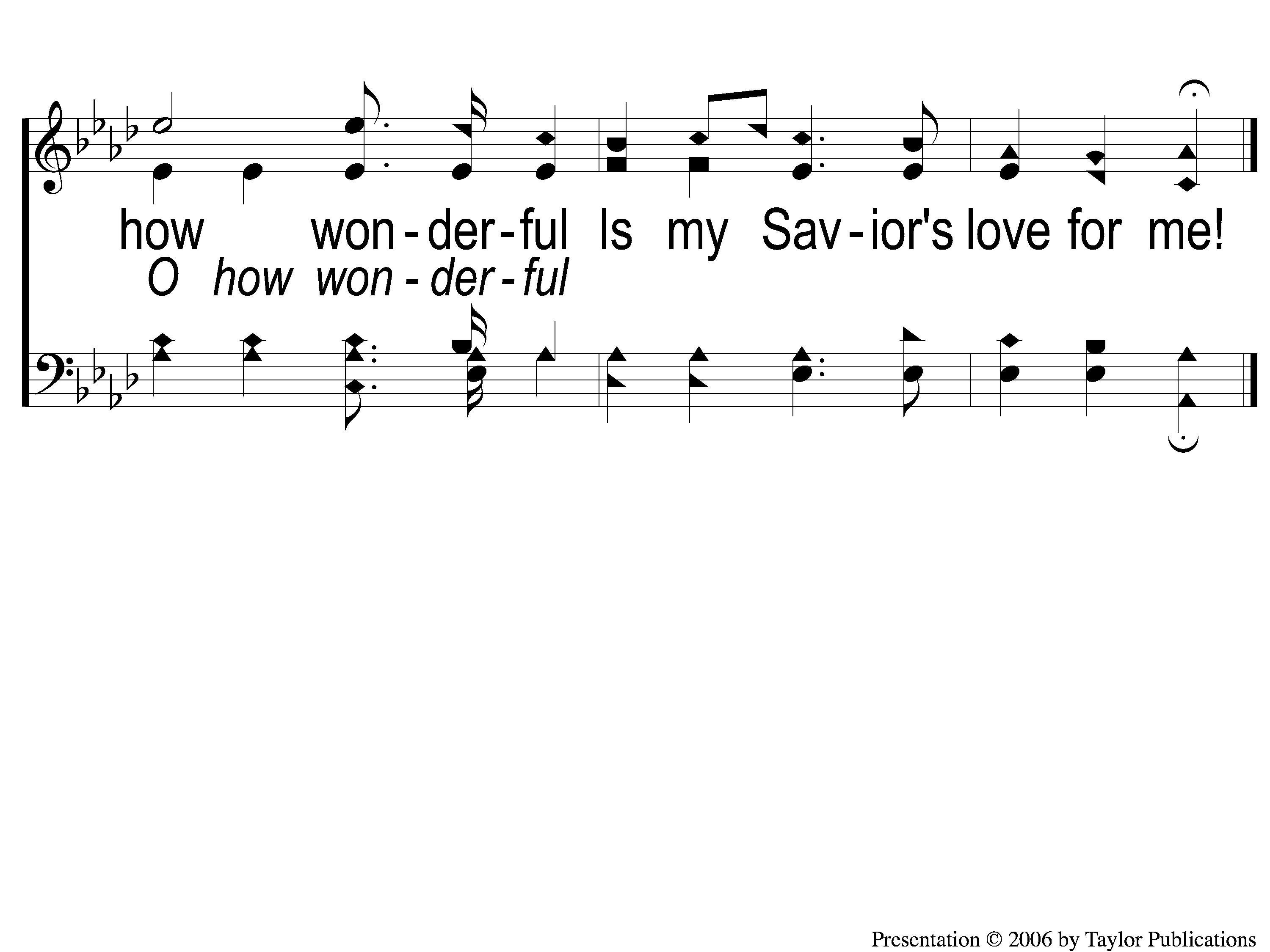 I Stand Amazed
147
C-2 I Stand Amazed
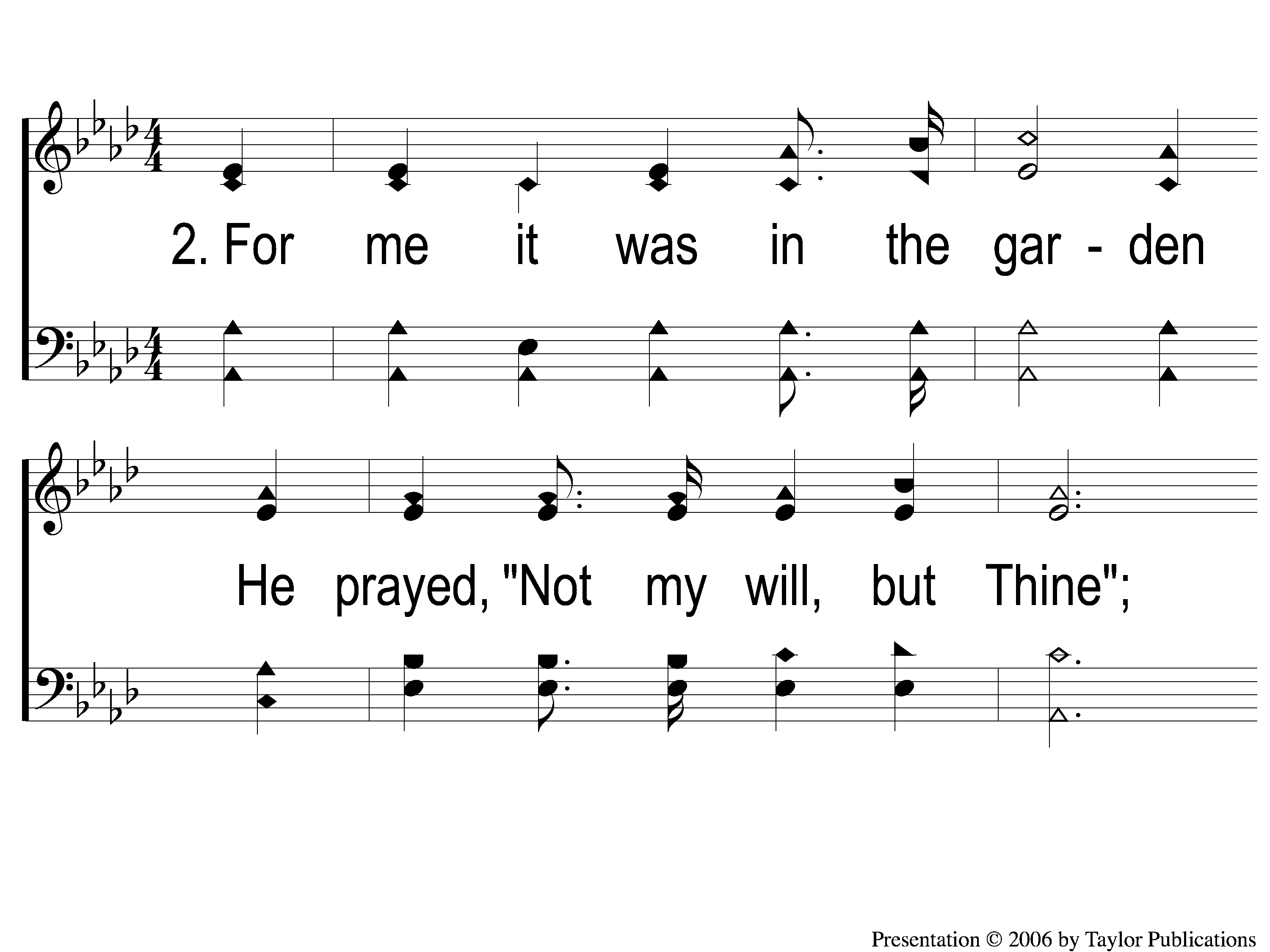 I Stand Amazed
147
2-1 I Stand Amazed
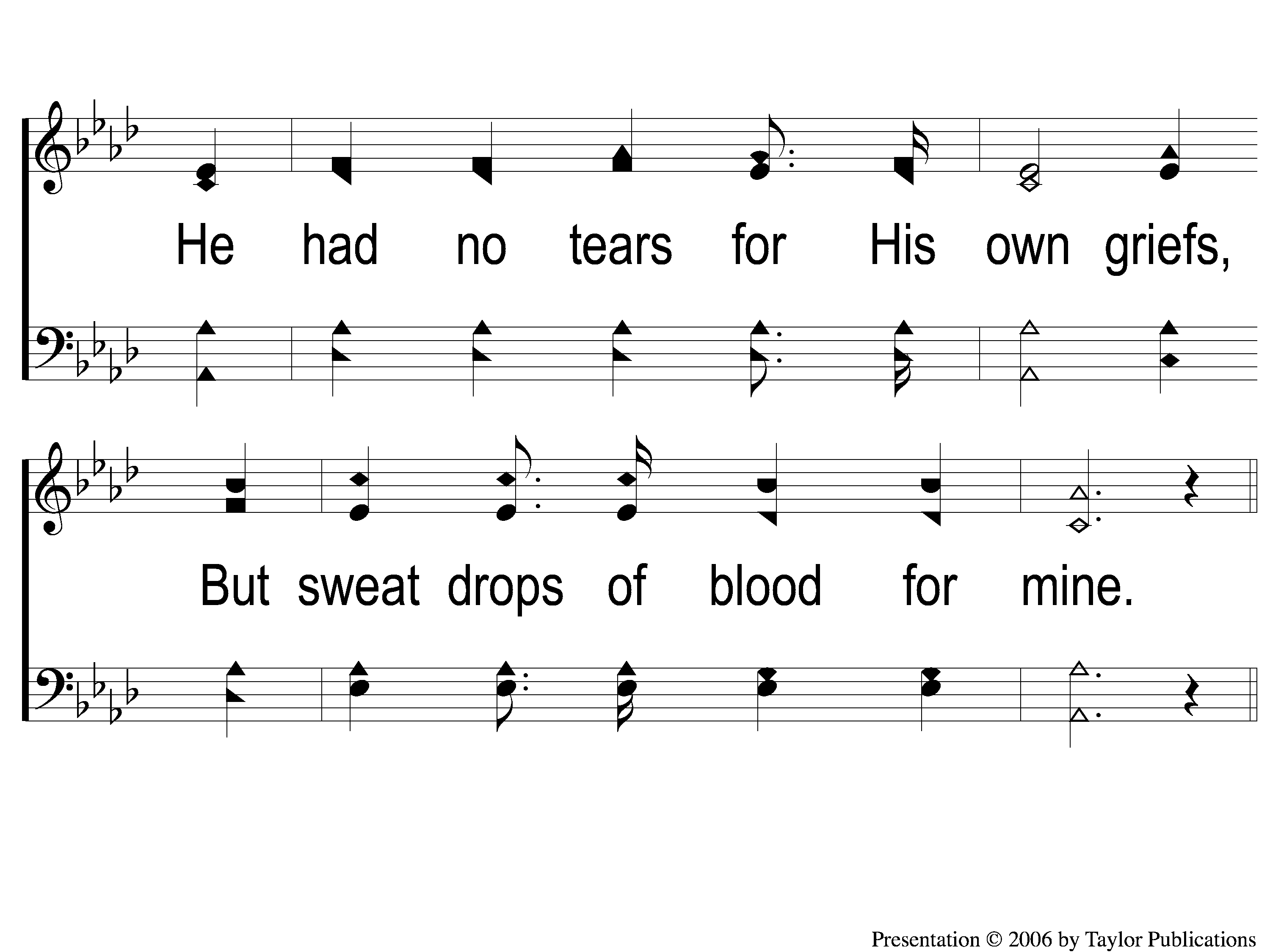 I Stand Amazed
147
2-2 I Stand Amazed
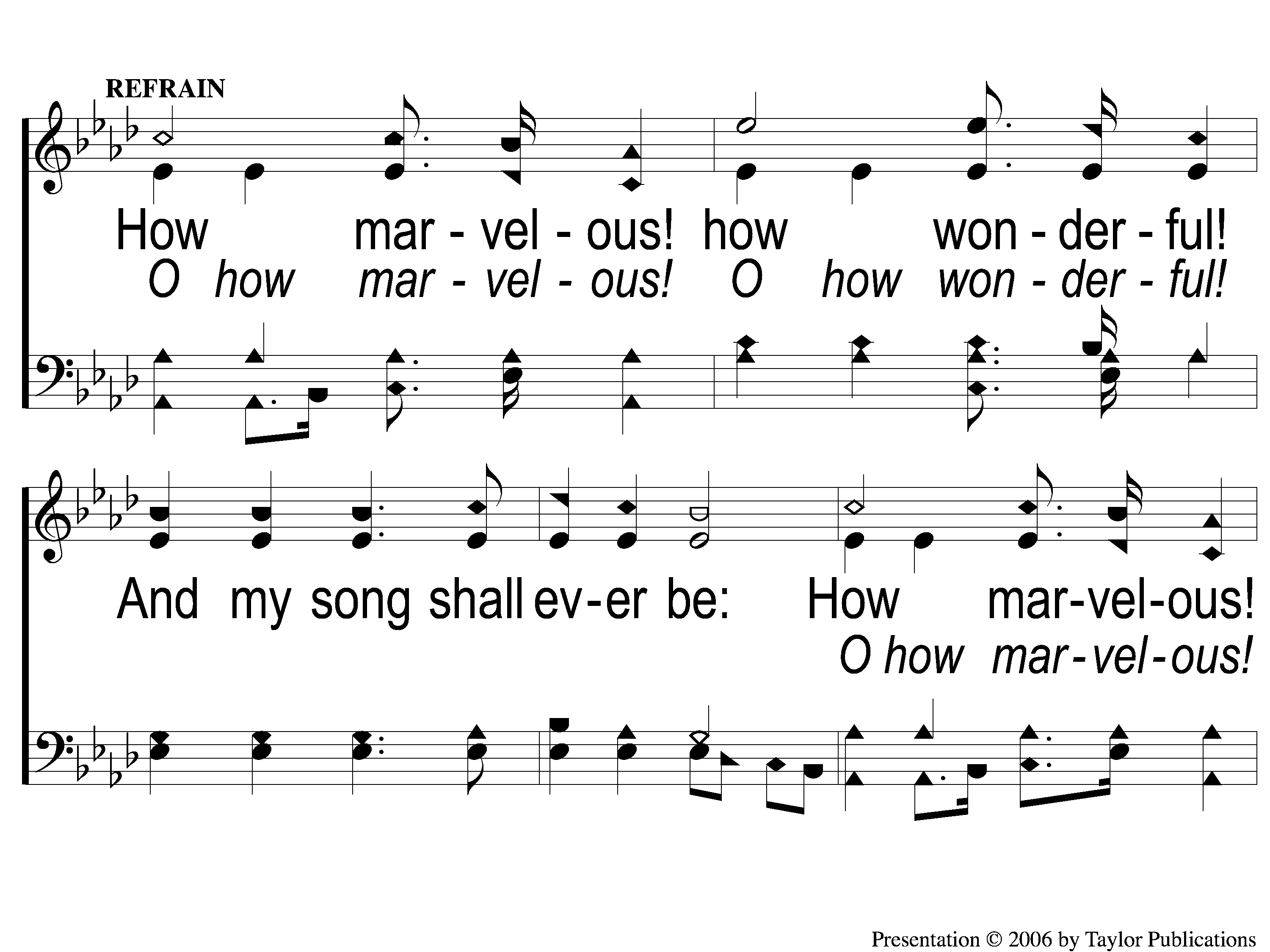 I Stand Amazed
147
C-1 I Stand Amazed
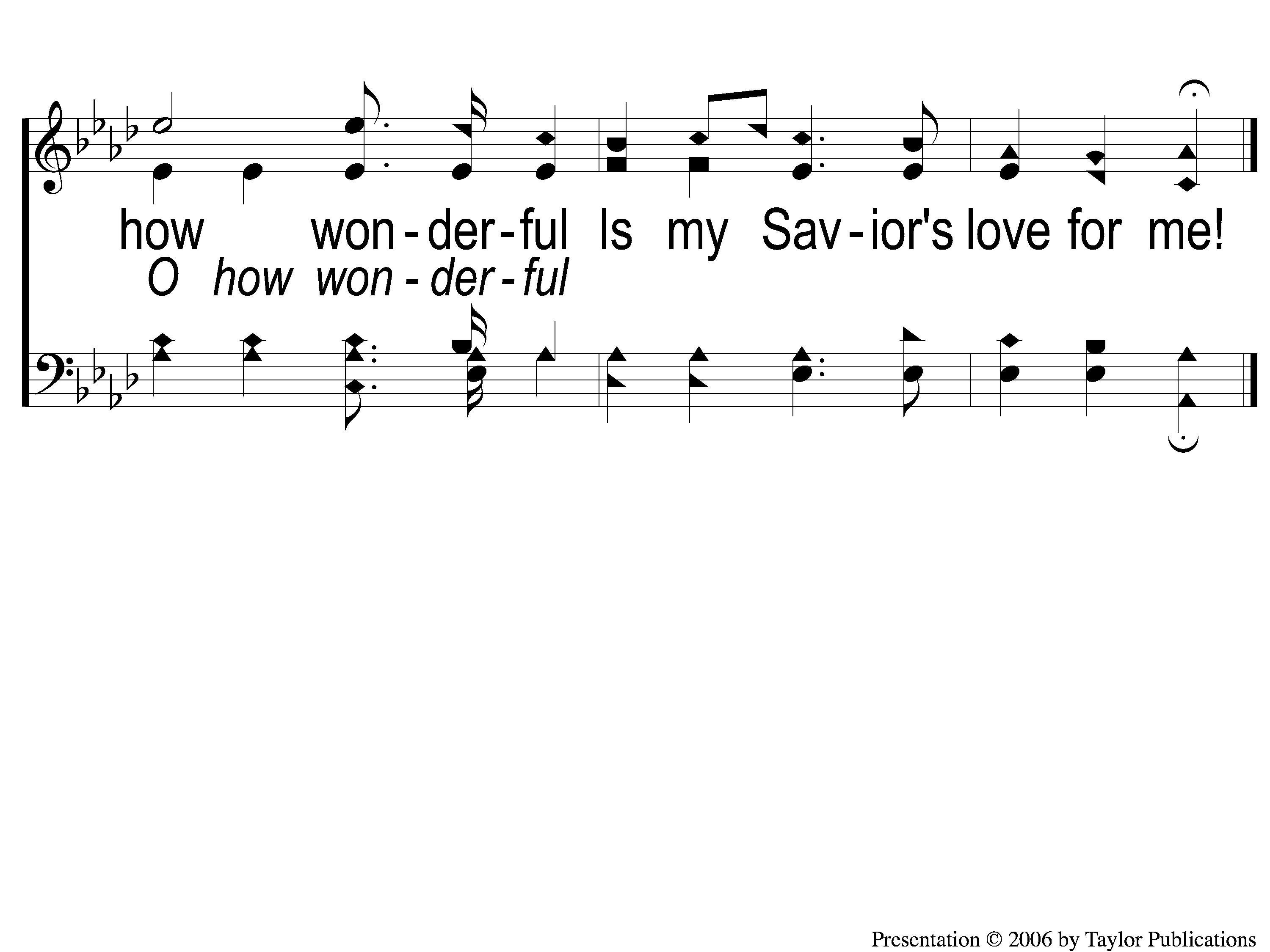 I Stand Amazed
147
C-2 I Stand Amazed
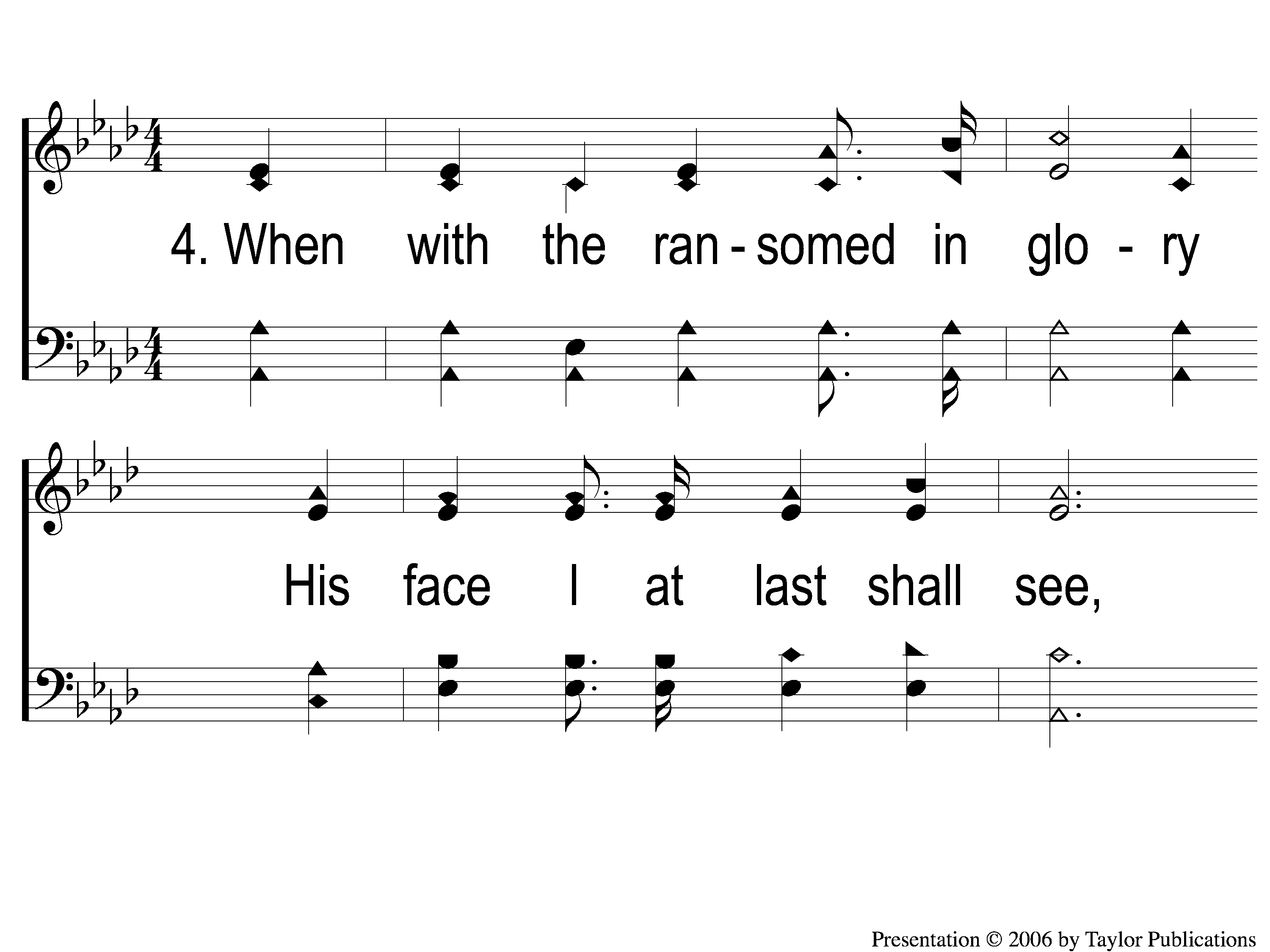 I Stand Amazed
147
4-1 I Stand Amazed
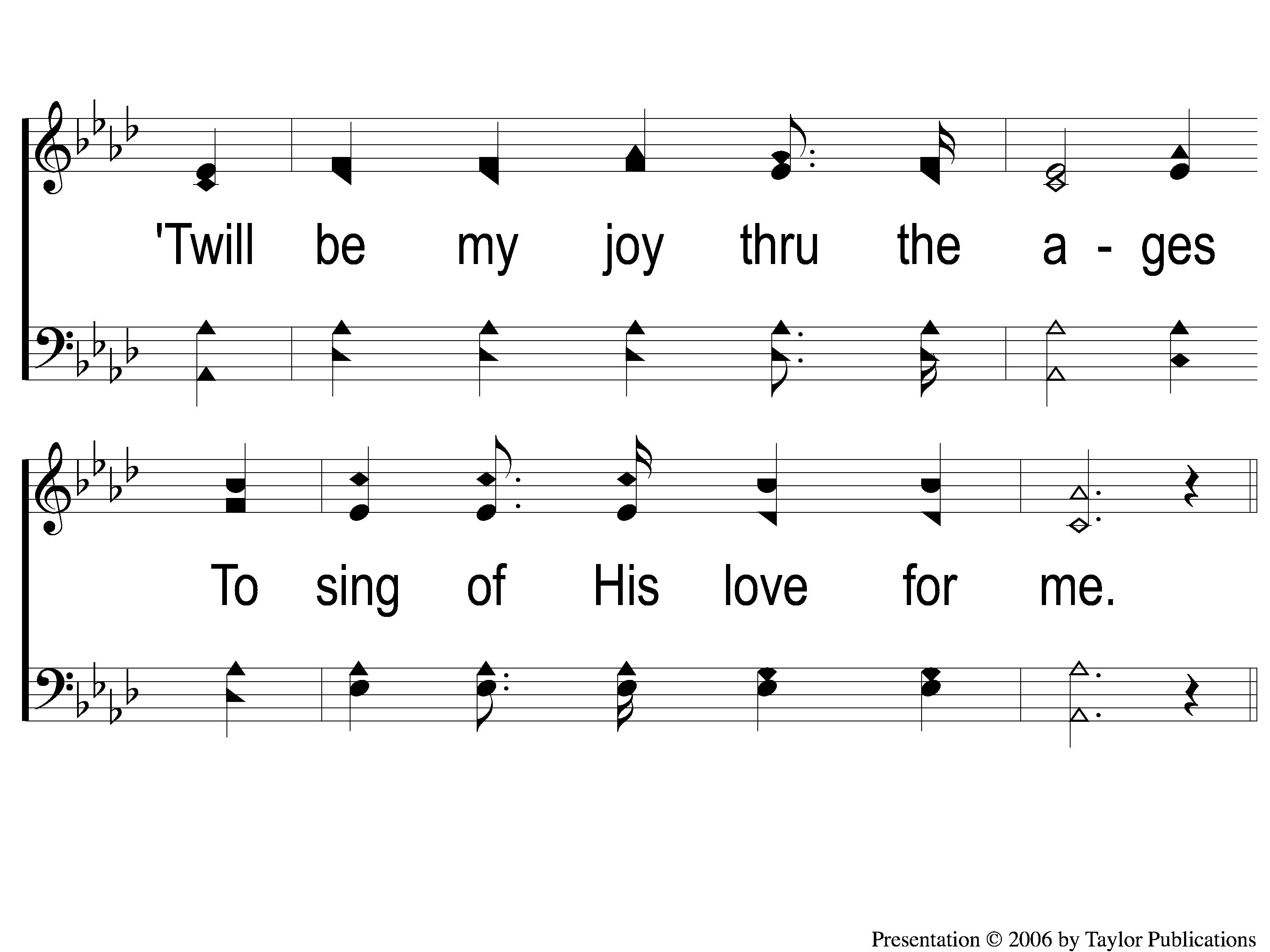 I Stand Amazed
147
4-2 I Stand Amazed
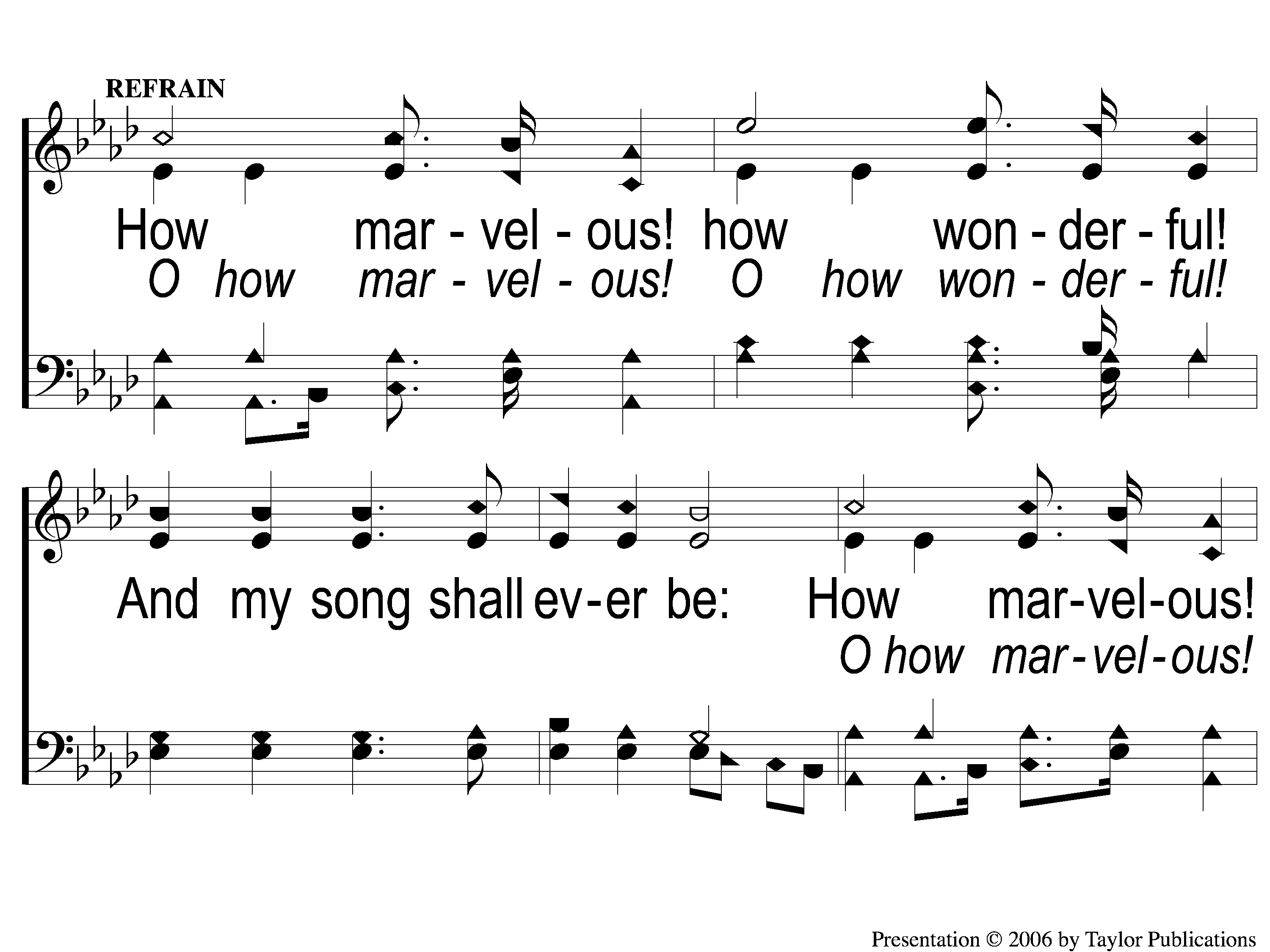 I Stand Amazed
147
C-1 I Stand Amazed
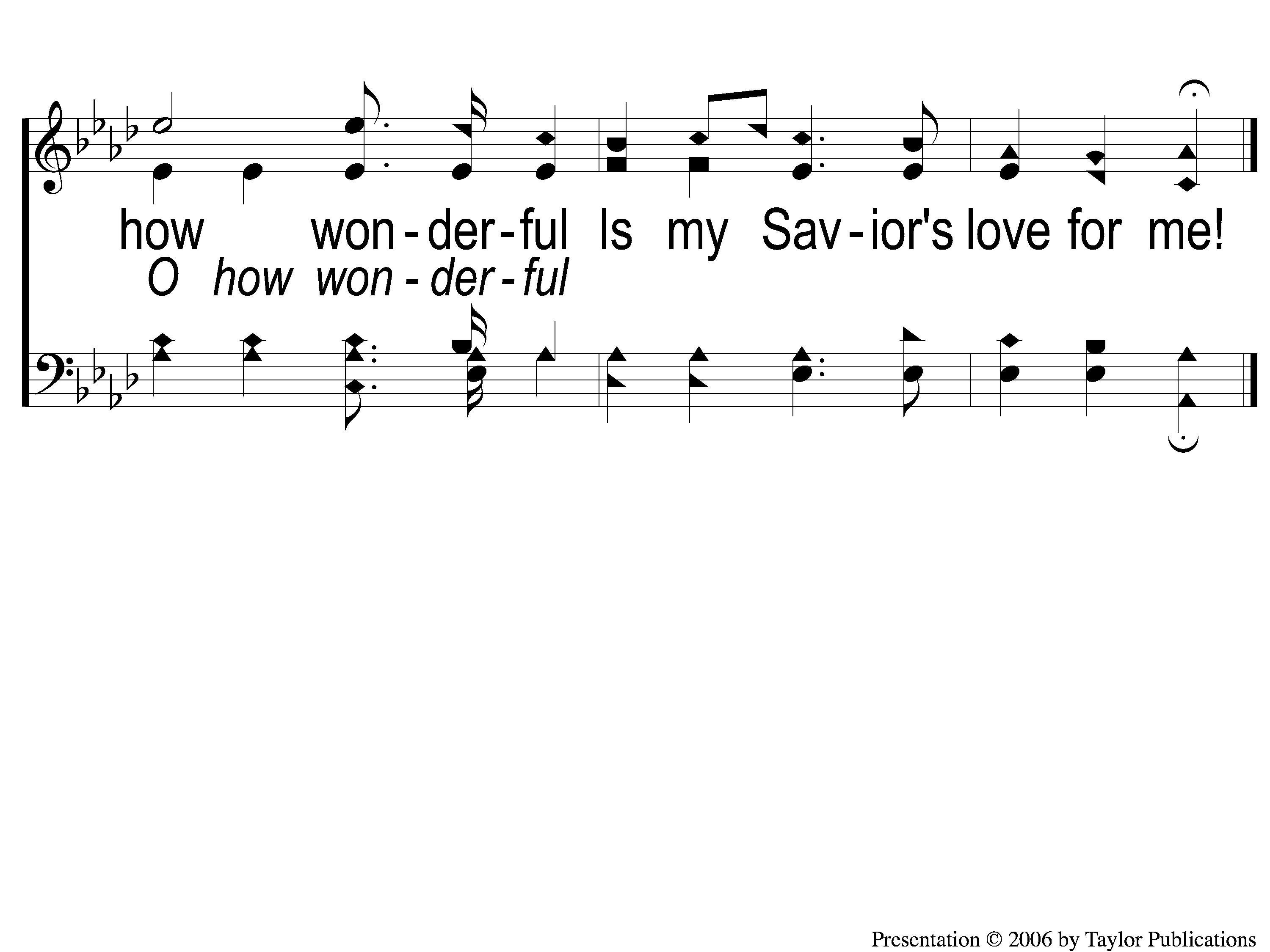 I Stand Amazed
147
C-2 I Stand Amazed
OPENING PRAYER
SONG:
Heaven came down
#517
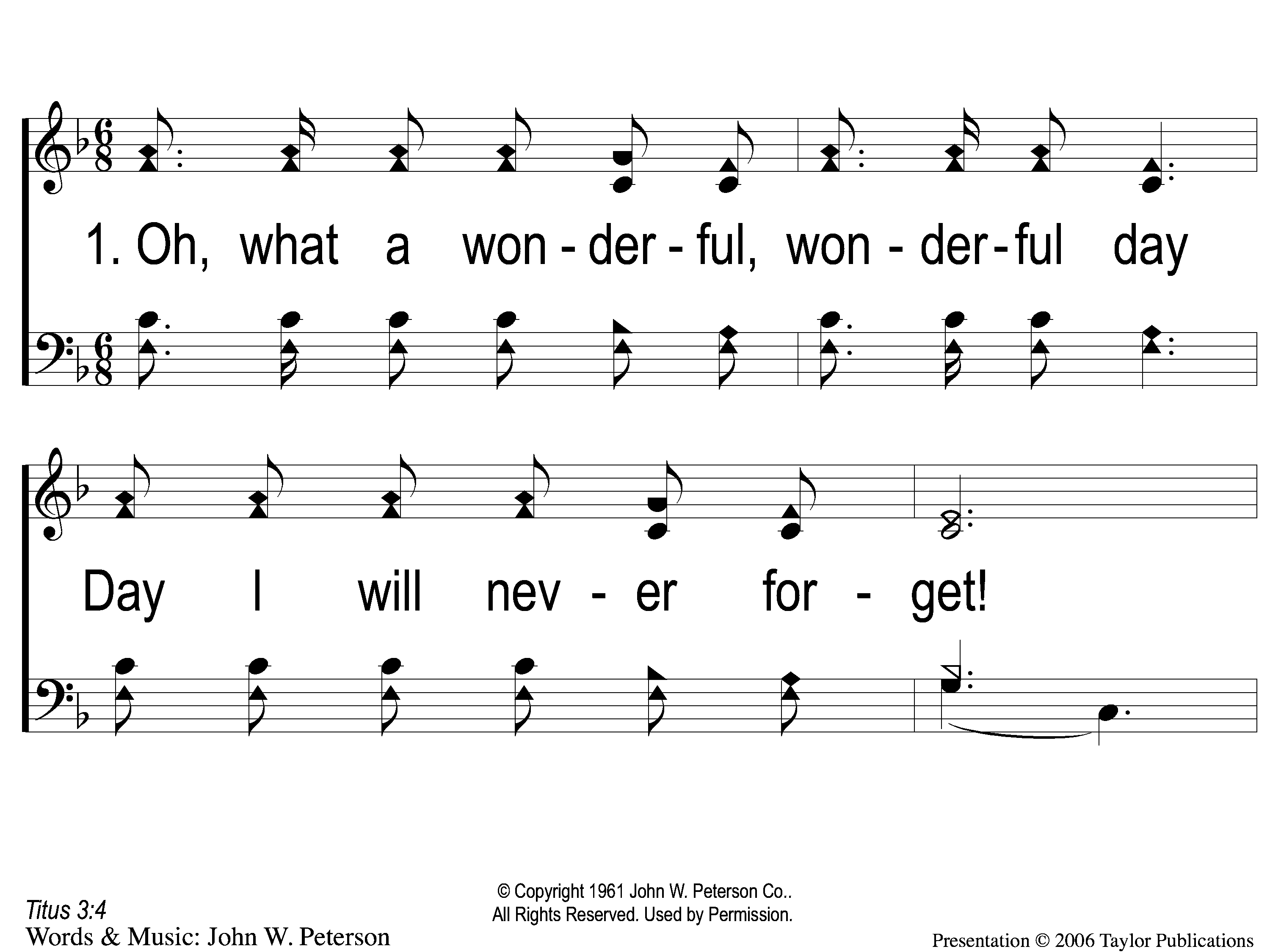 Heaven Came Down
517
1-1 Heaven Came Down
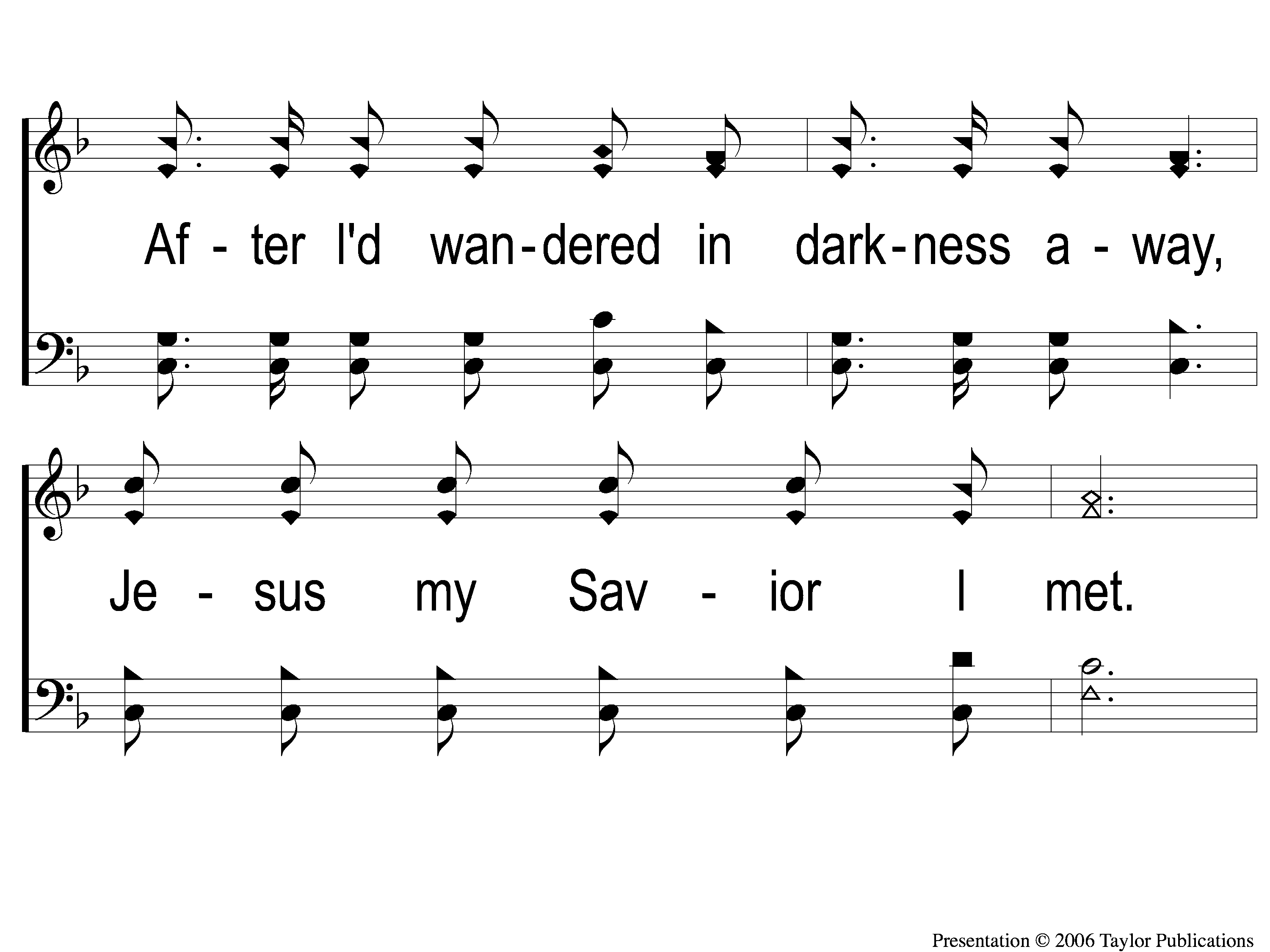 Heaven Came Down
517
1-2 Heaven Came Down
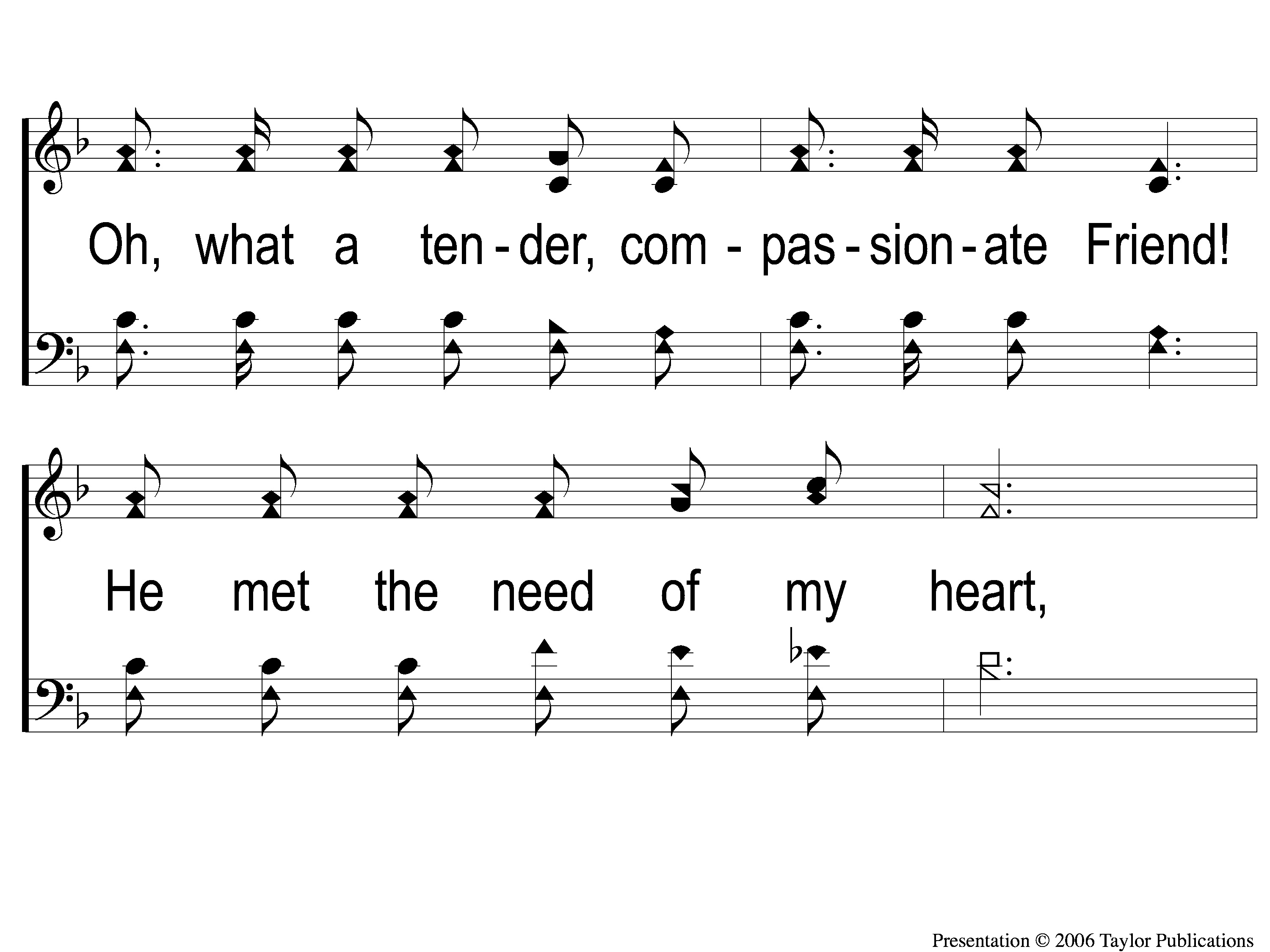 Heaven Came Down
517
1-3 Heaven Came Down
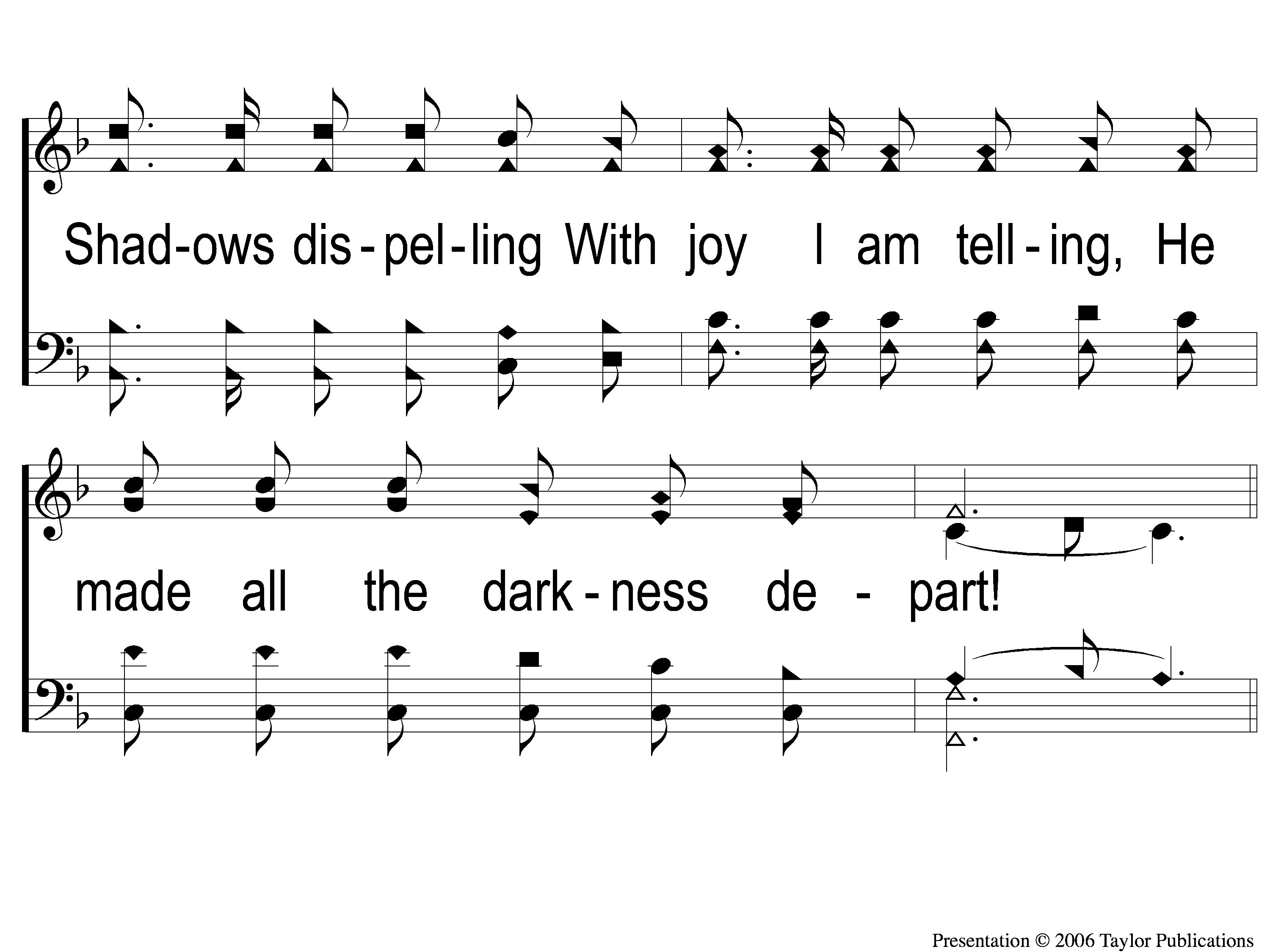 Heaven Came Down
517
1-4 Heaven Came Down
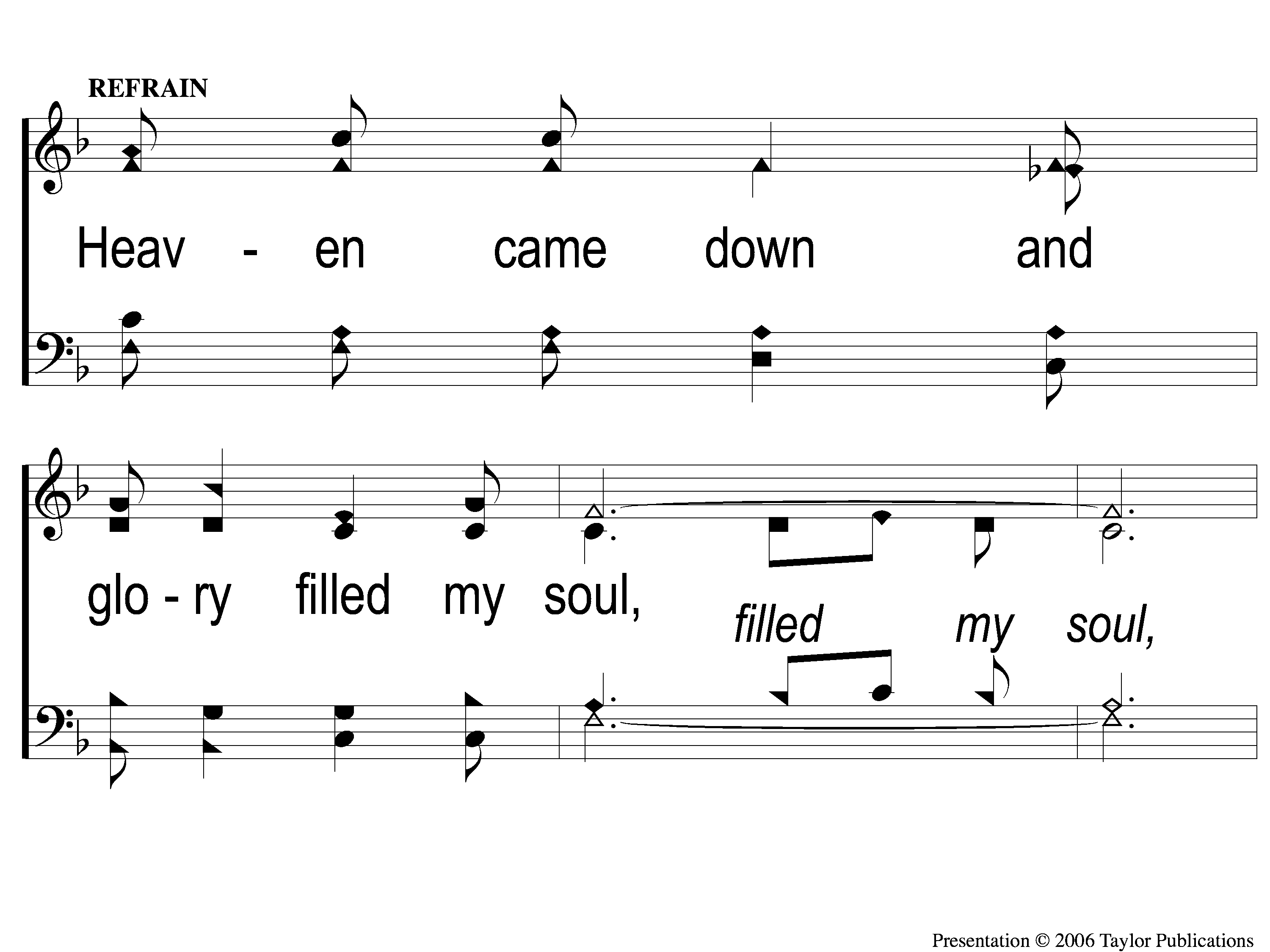 Heaven Came Down
517
C-1 Heaven Came Down
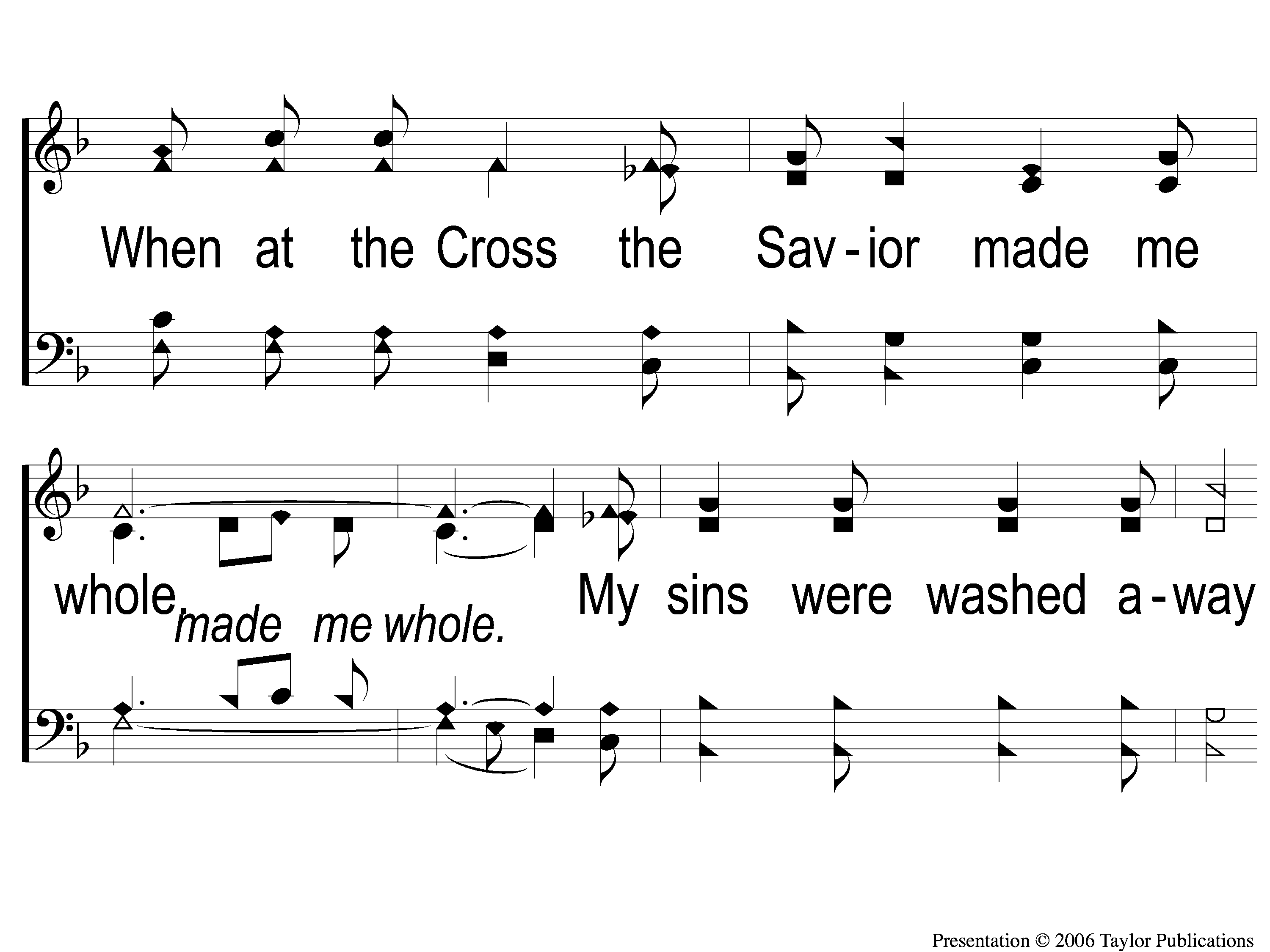 Heaven Came Down
517
C-2 Heaven Came Down
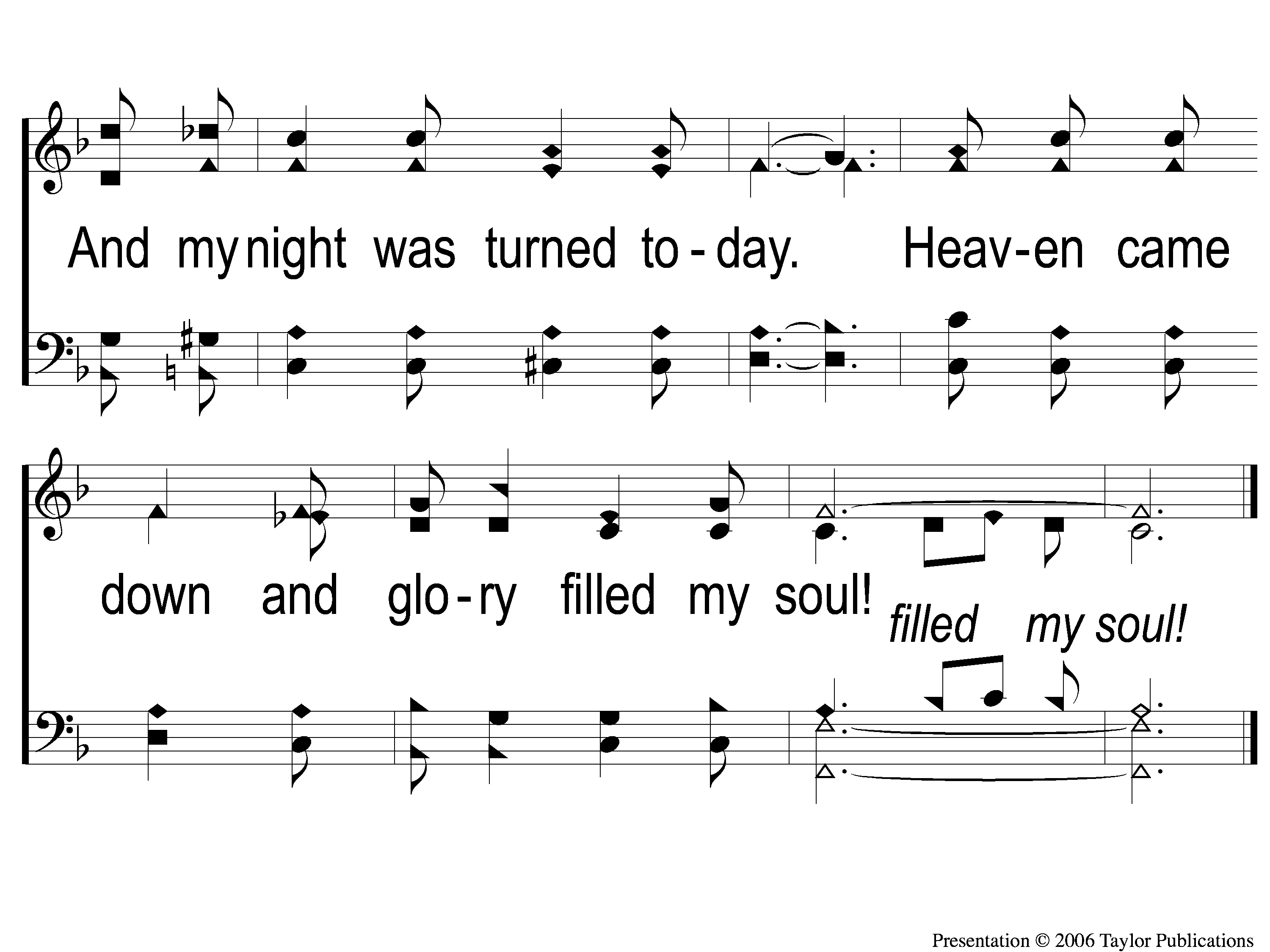 Heaven Came Down
517
C-3 Heaven Came Down
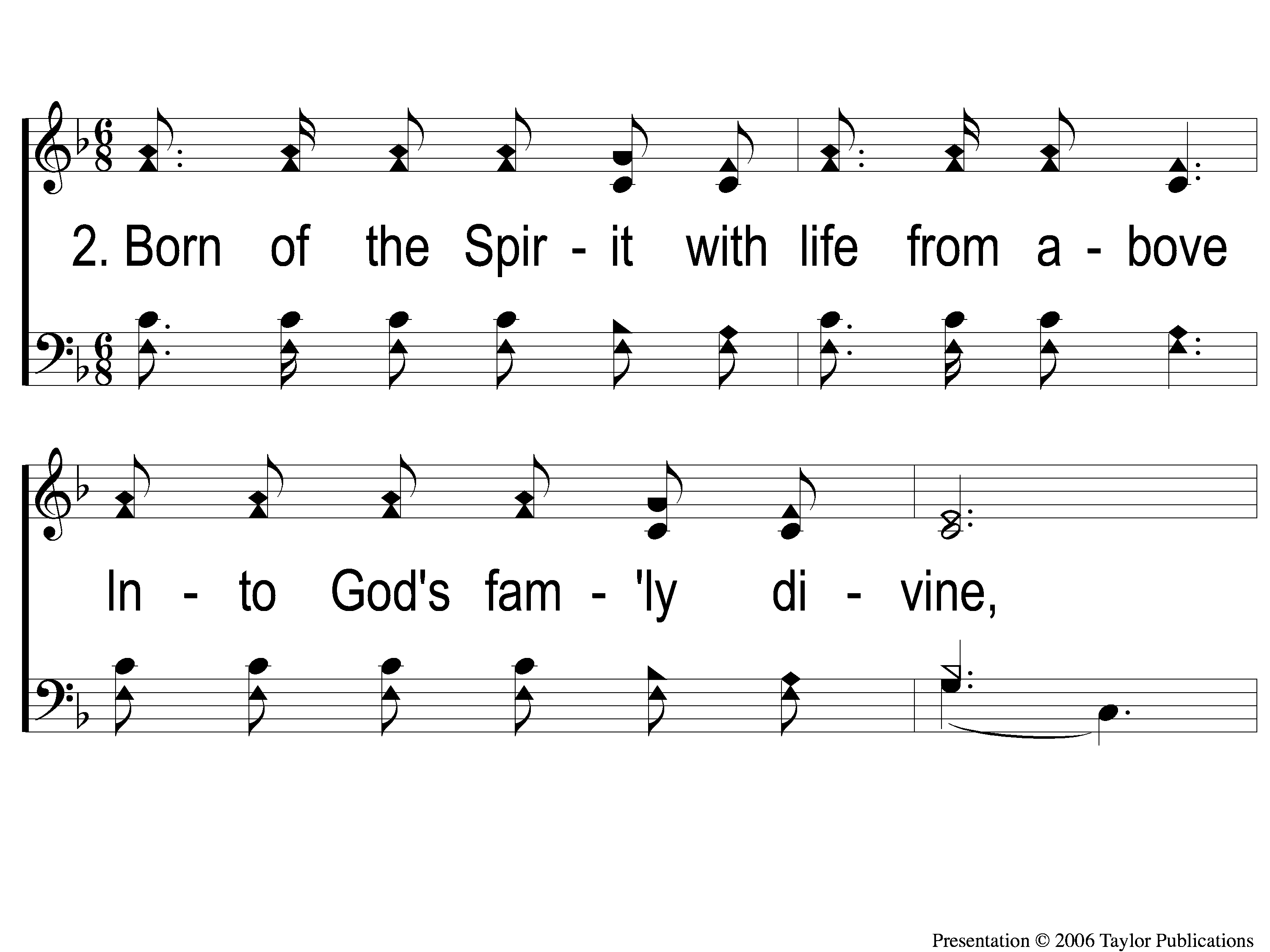 Heaven Came Down
517
2-1 Heaven Came Down
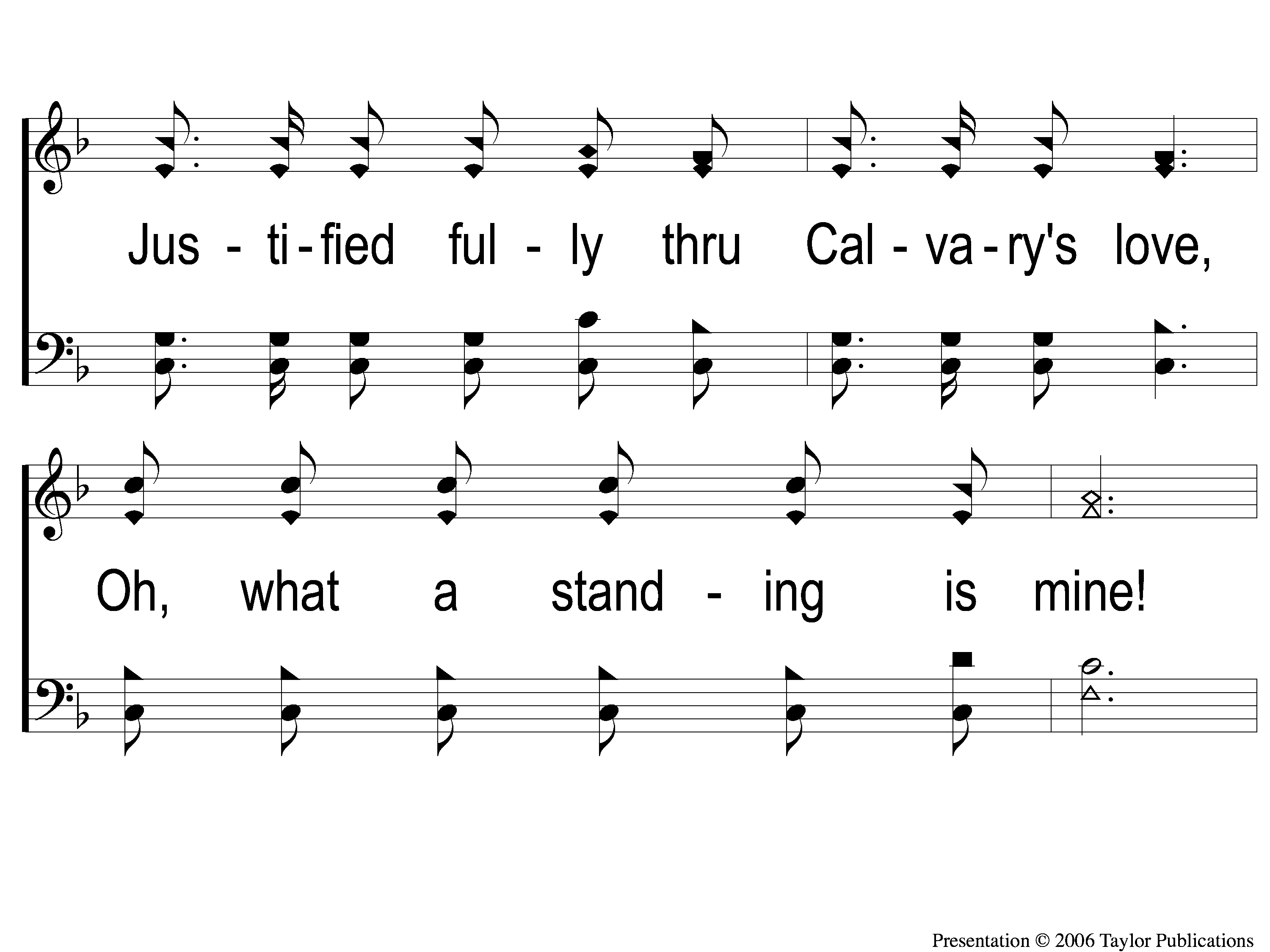 Heaven Came Down
517
2-2 Heaven Came Down
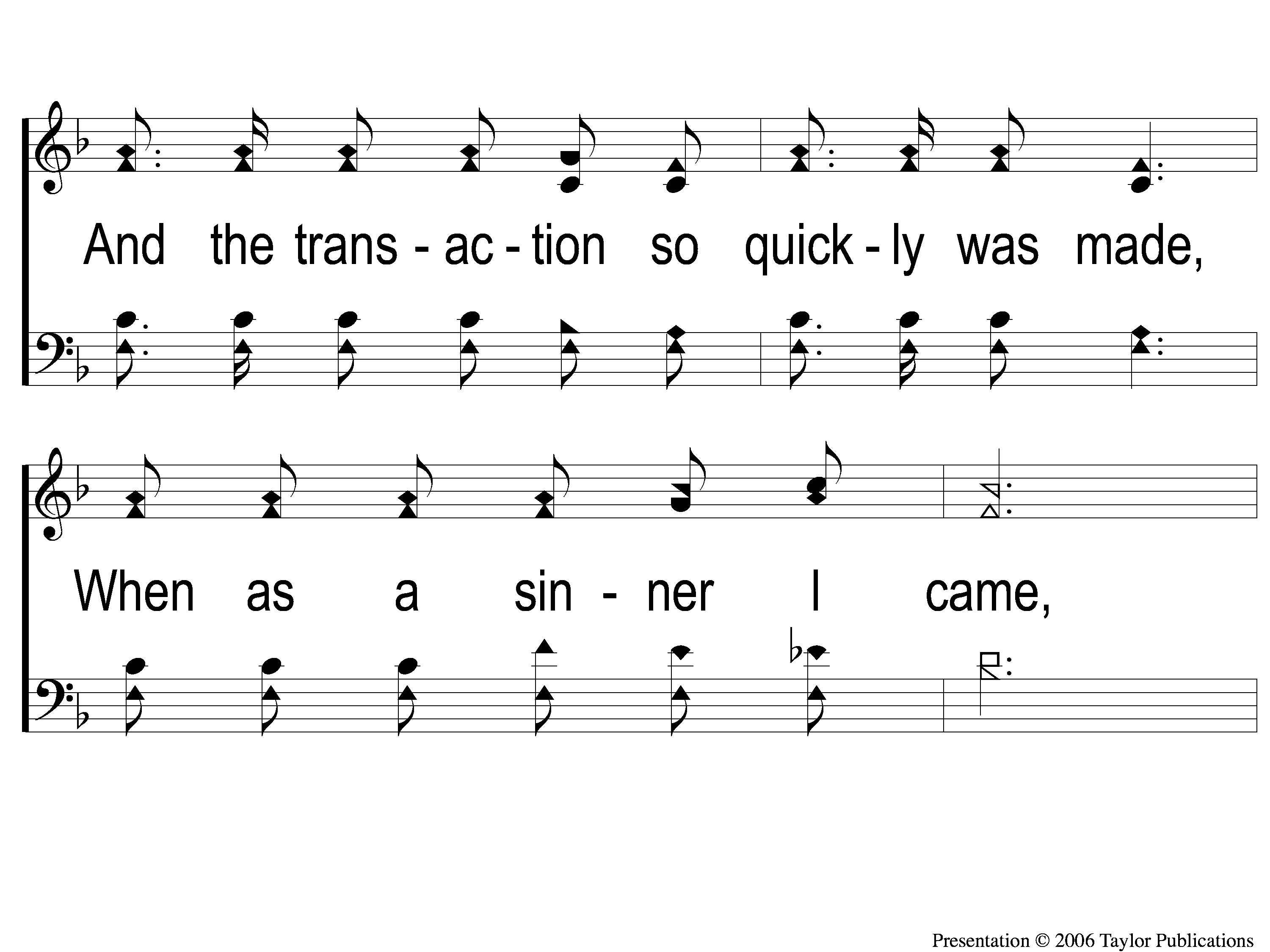 Heaven Came Down
517
2-3 Heaven Came Down
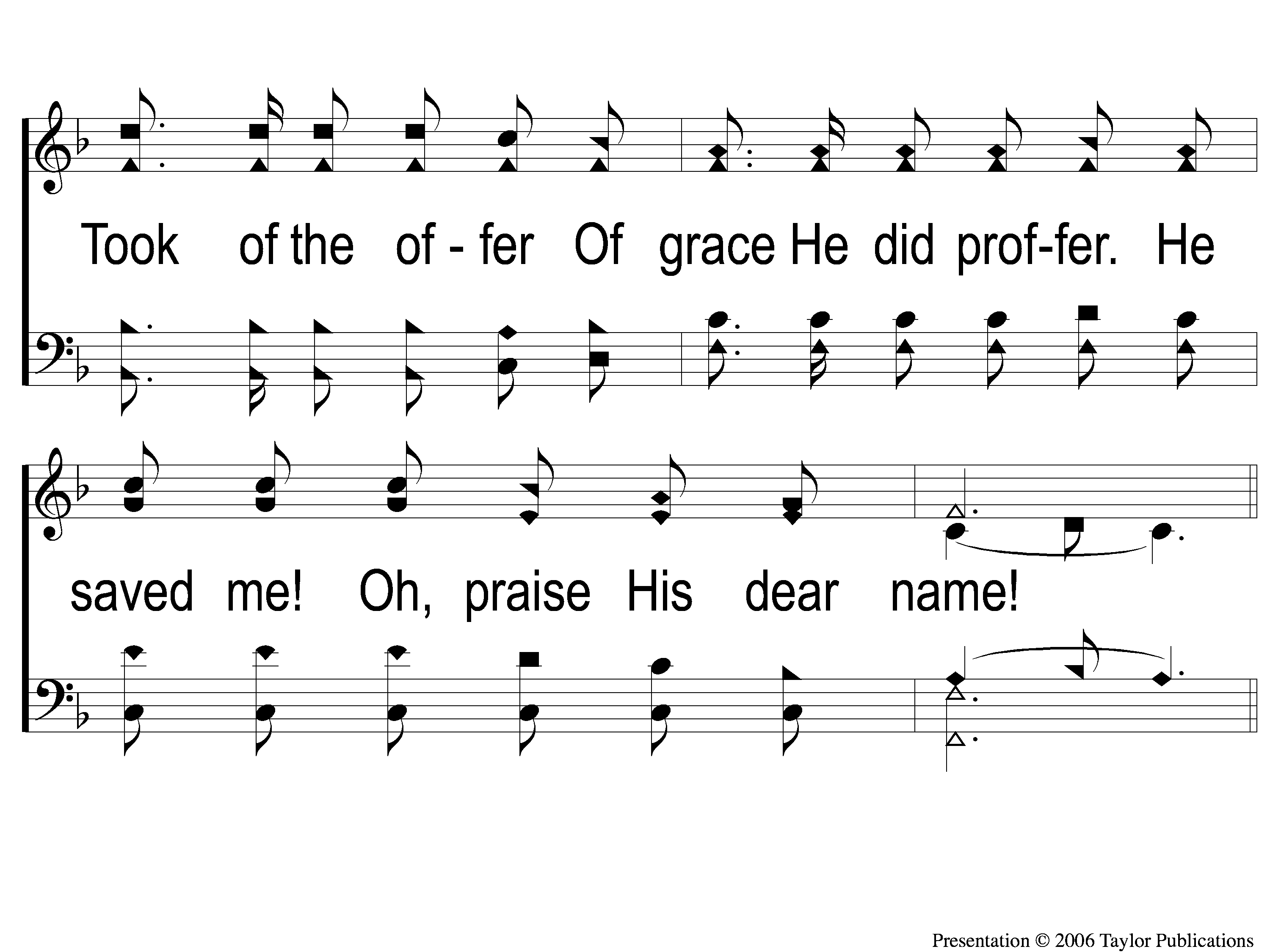 Heaven Came Down
517
2-4 Heaven Came Down
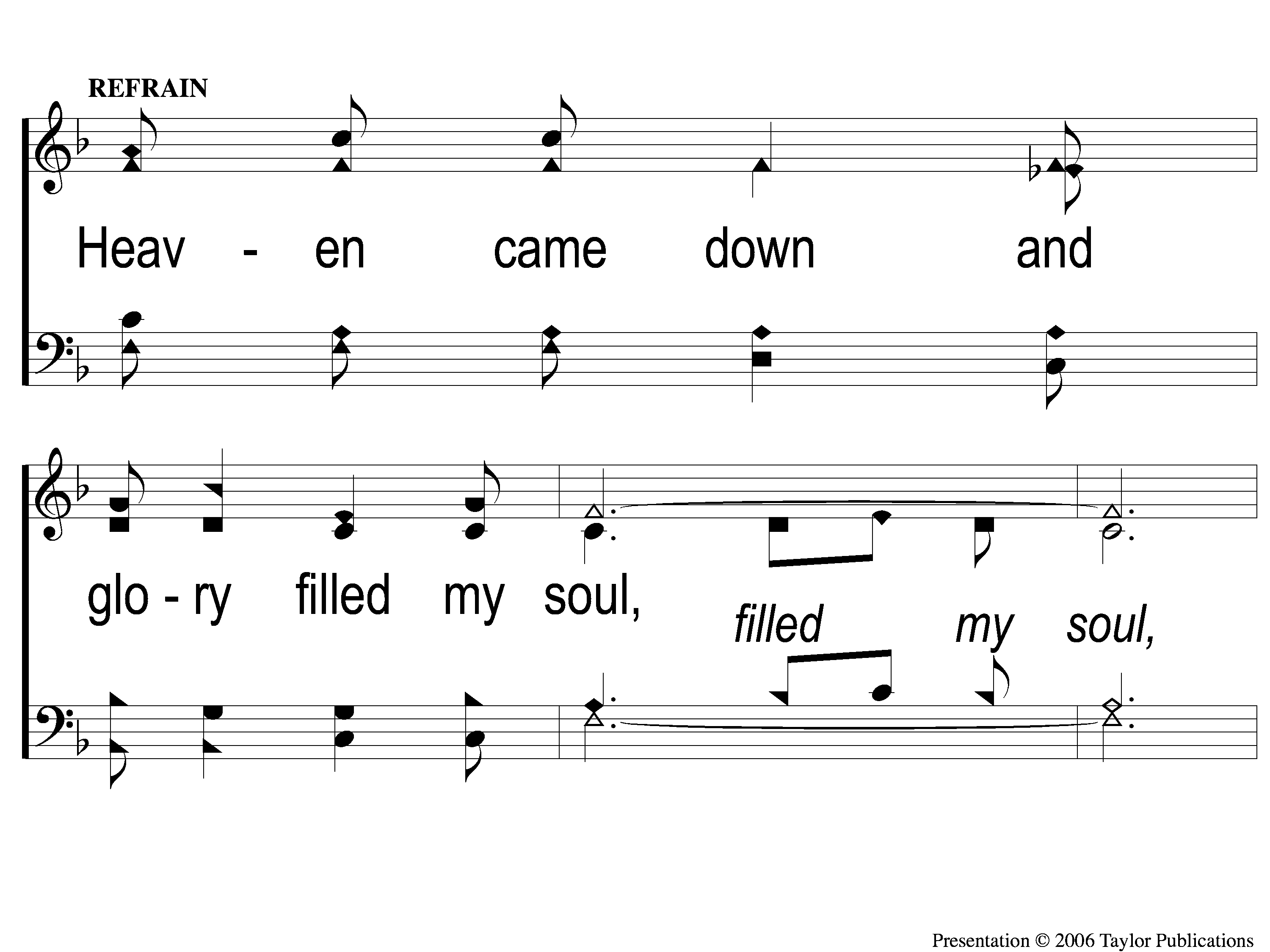 Heaven Came Down
517
C-1 Heaven Came Down
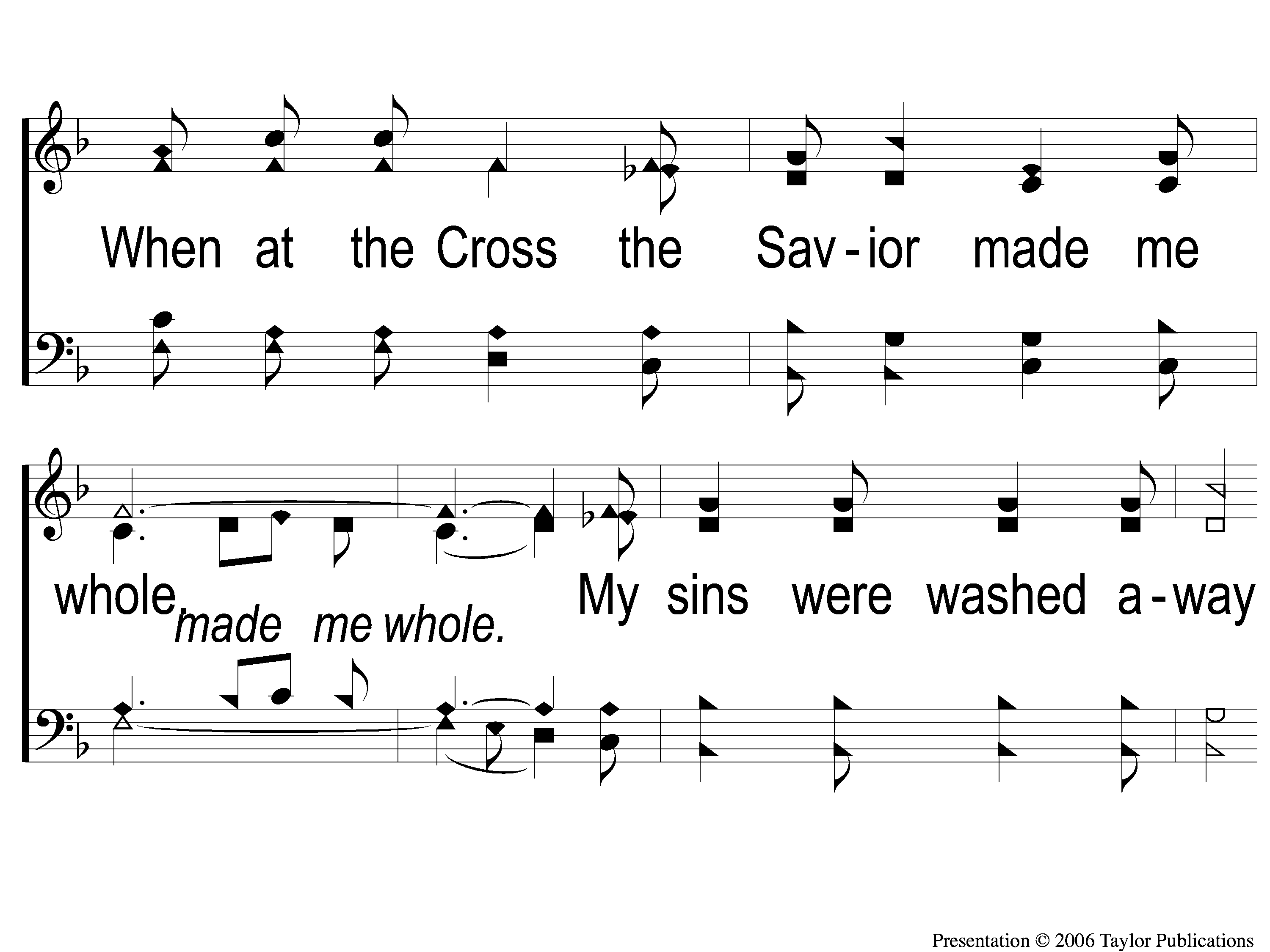 Heaven Came Down
517
C-2 Heaven Came Down
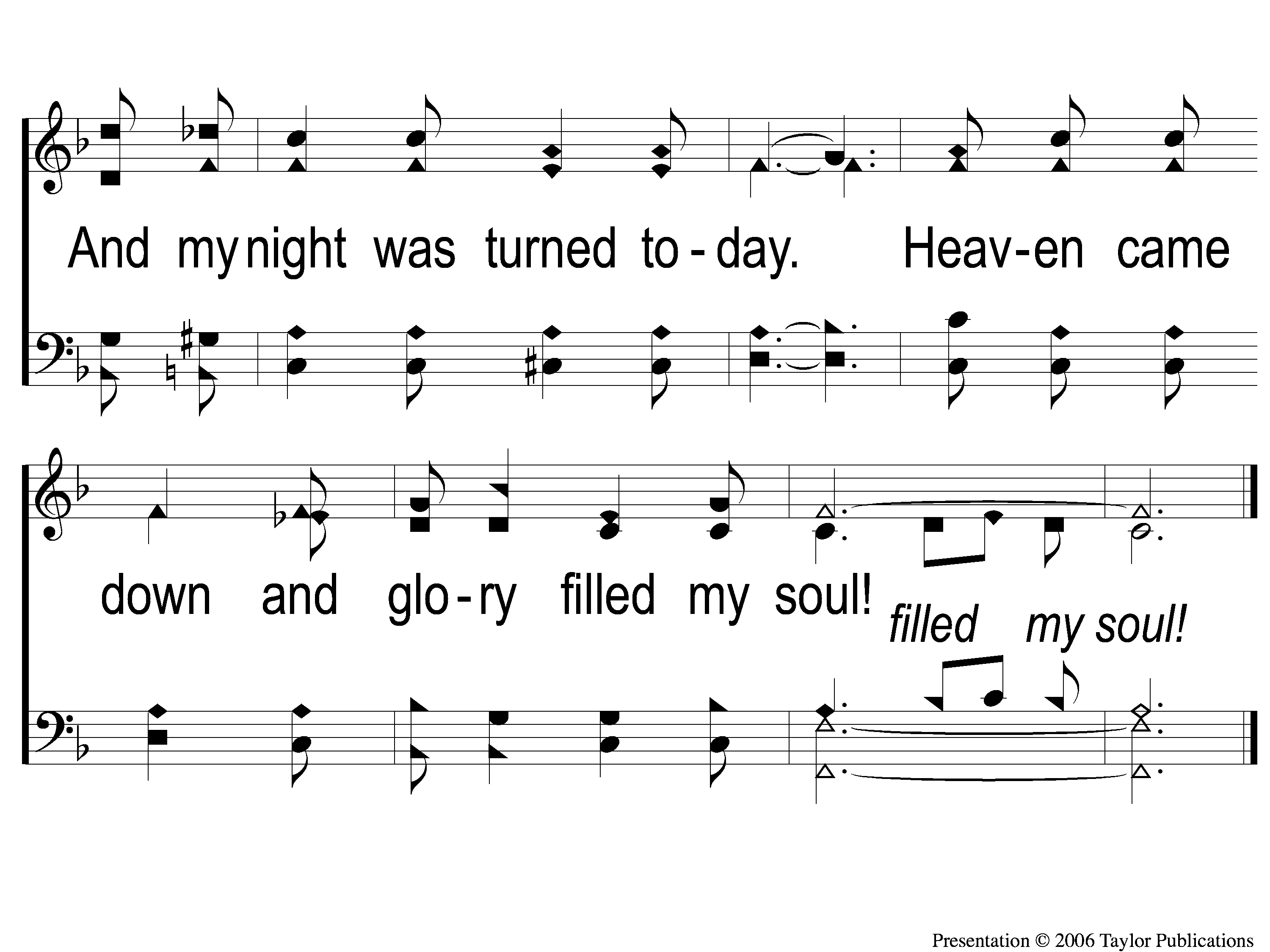 Heaven Came Down
517
C-3 Heaven Came Down
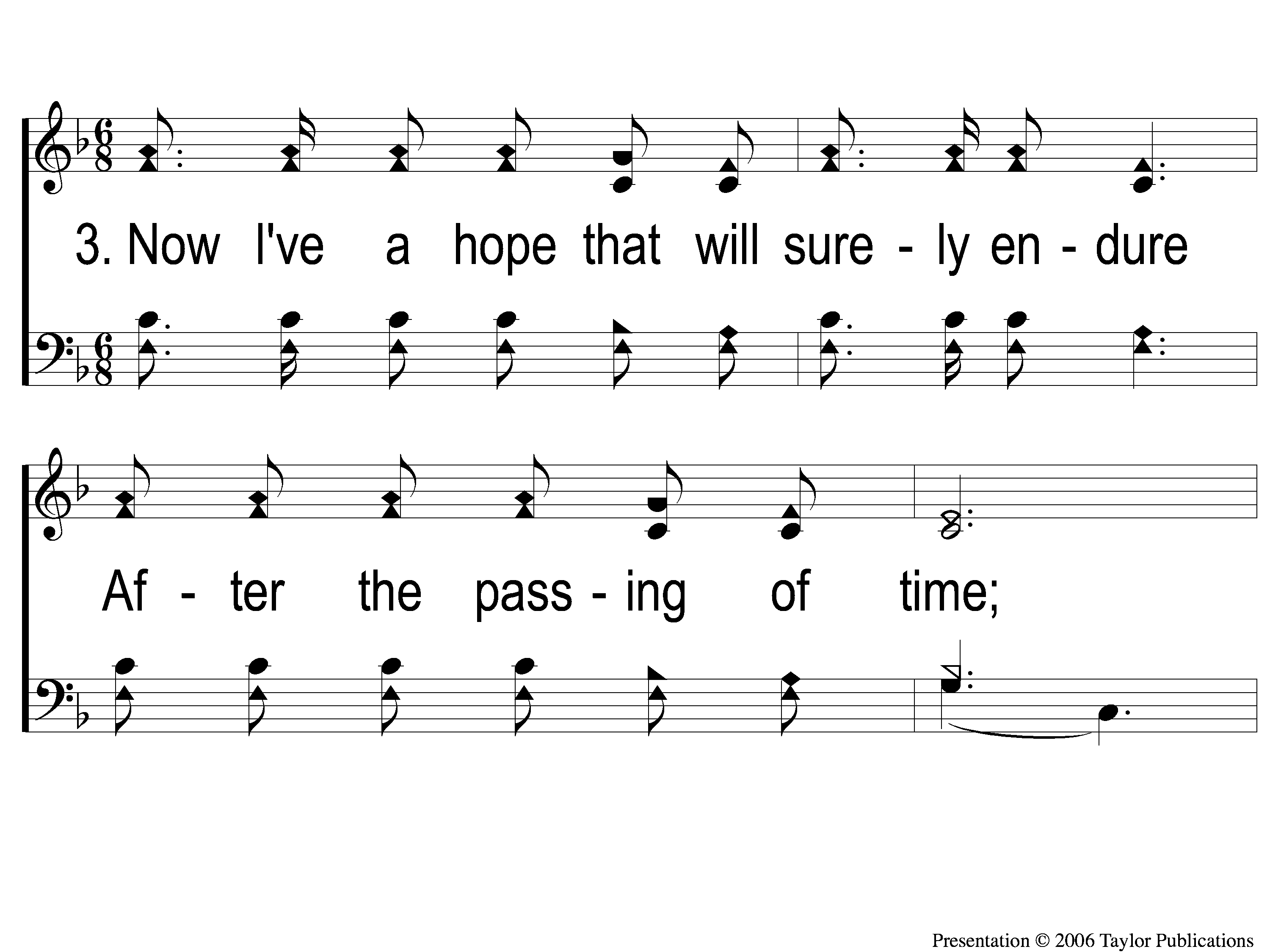 Heaven Came Down
517
3-1 Heaven Came Down
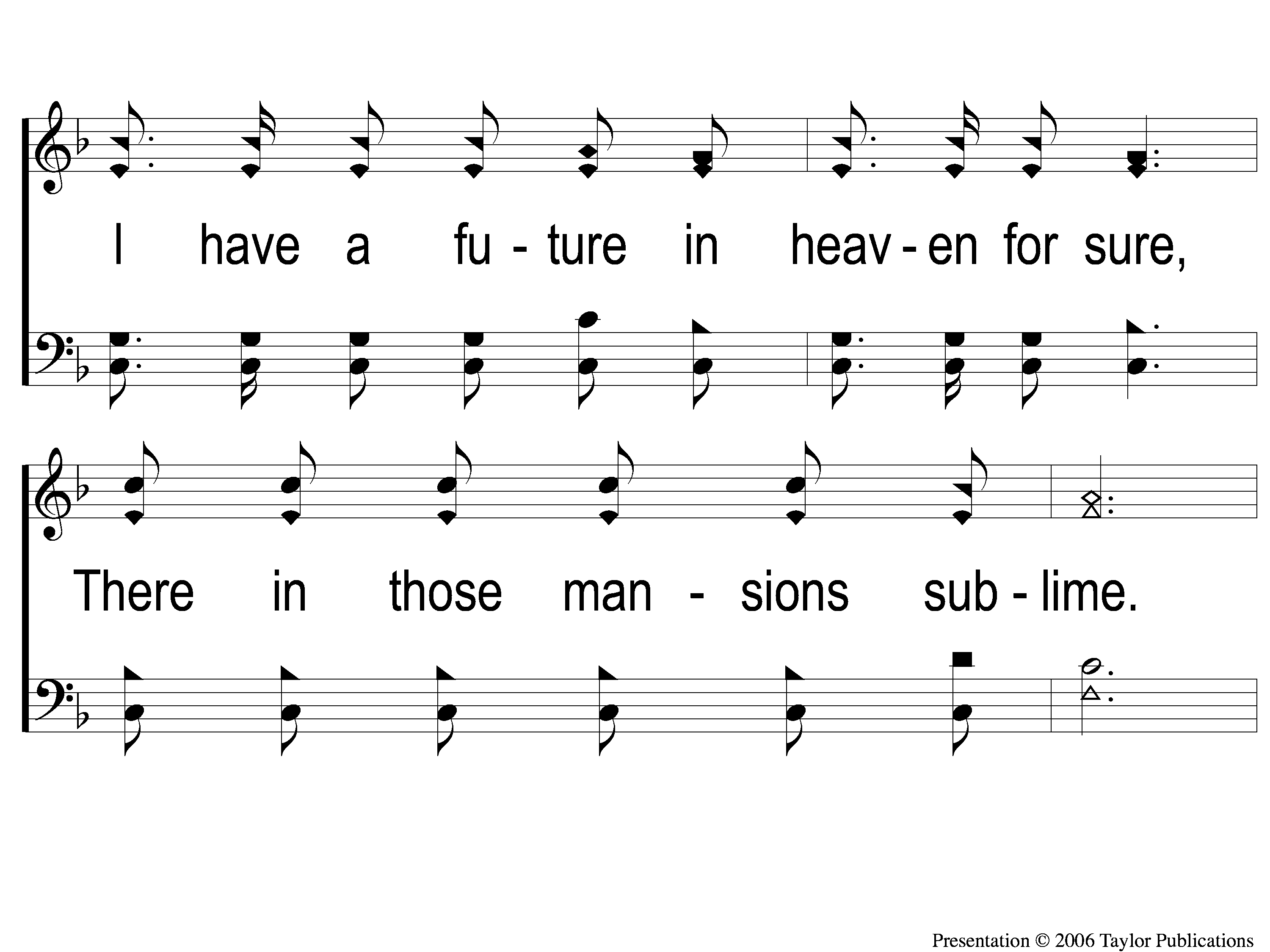 Heaven Came Down
517
3-2 Heaven Came Down
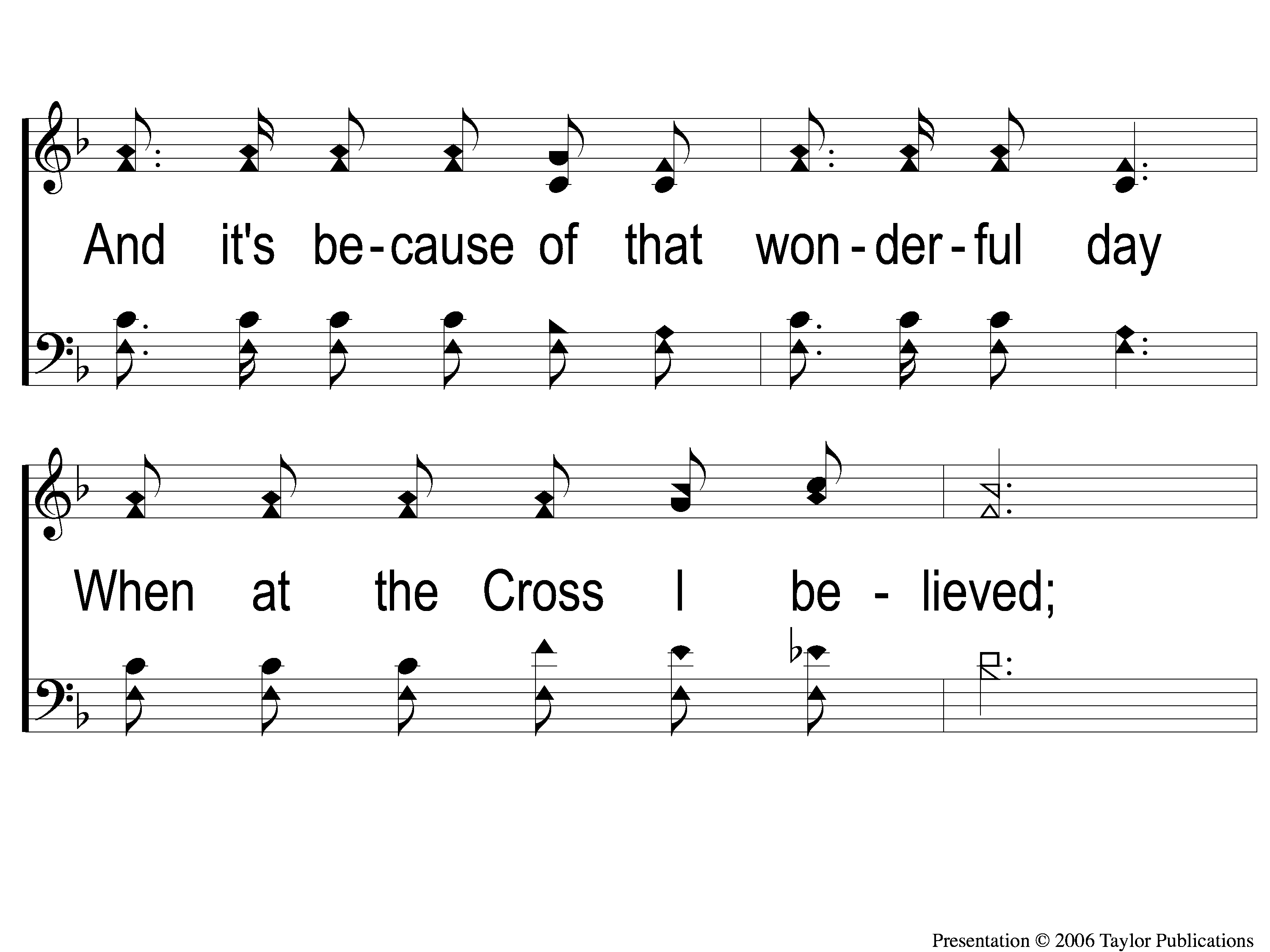 Heaven Came Down
517
3-3 Heaven Came Down
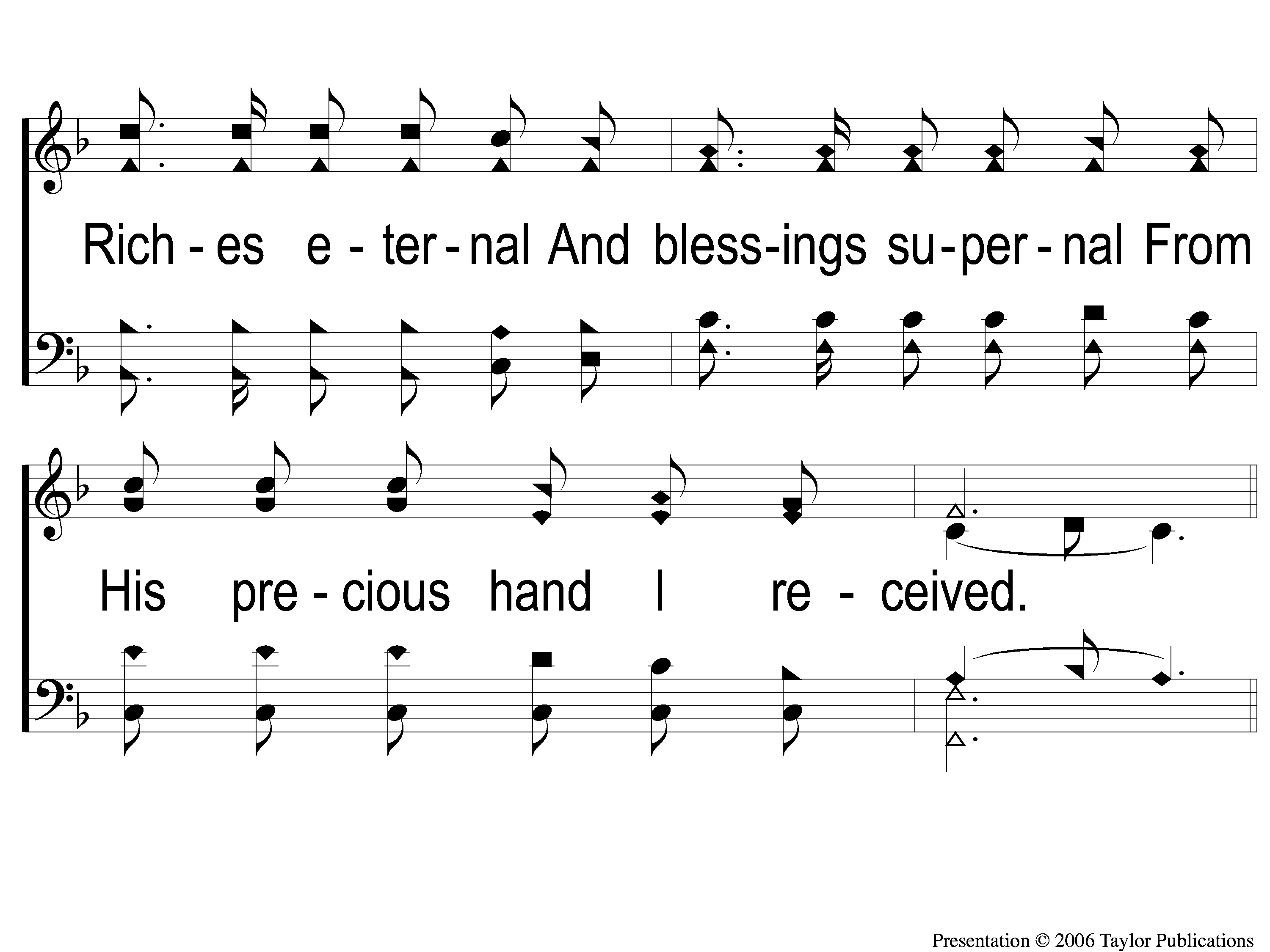 Heaven Came Down
517
3-4 Heaven Came Down
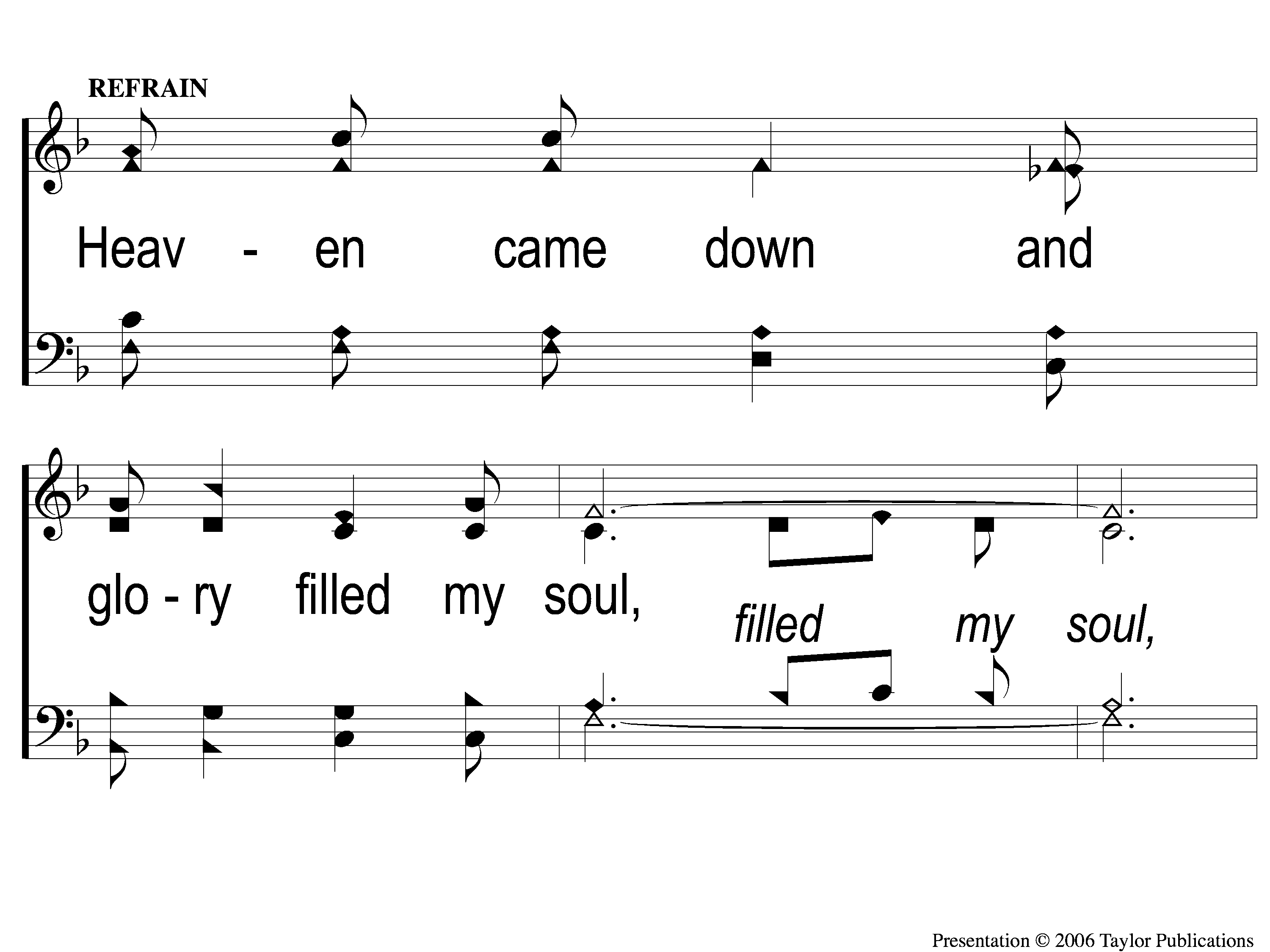 Heaven Came Down
517
C-1 Heaven Came Down
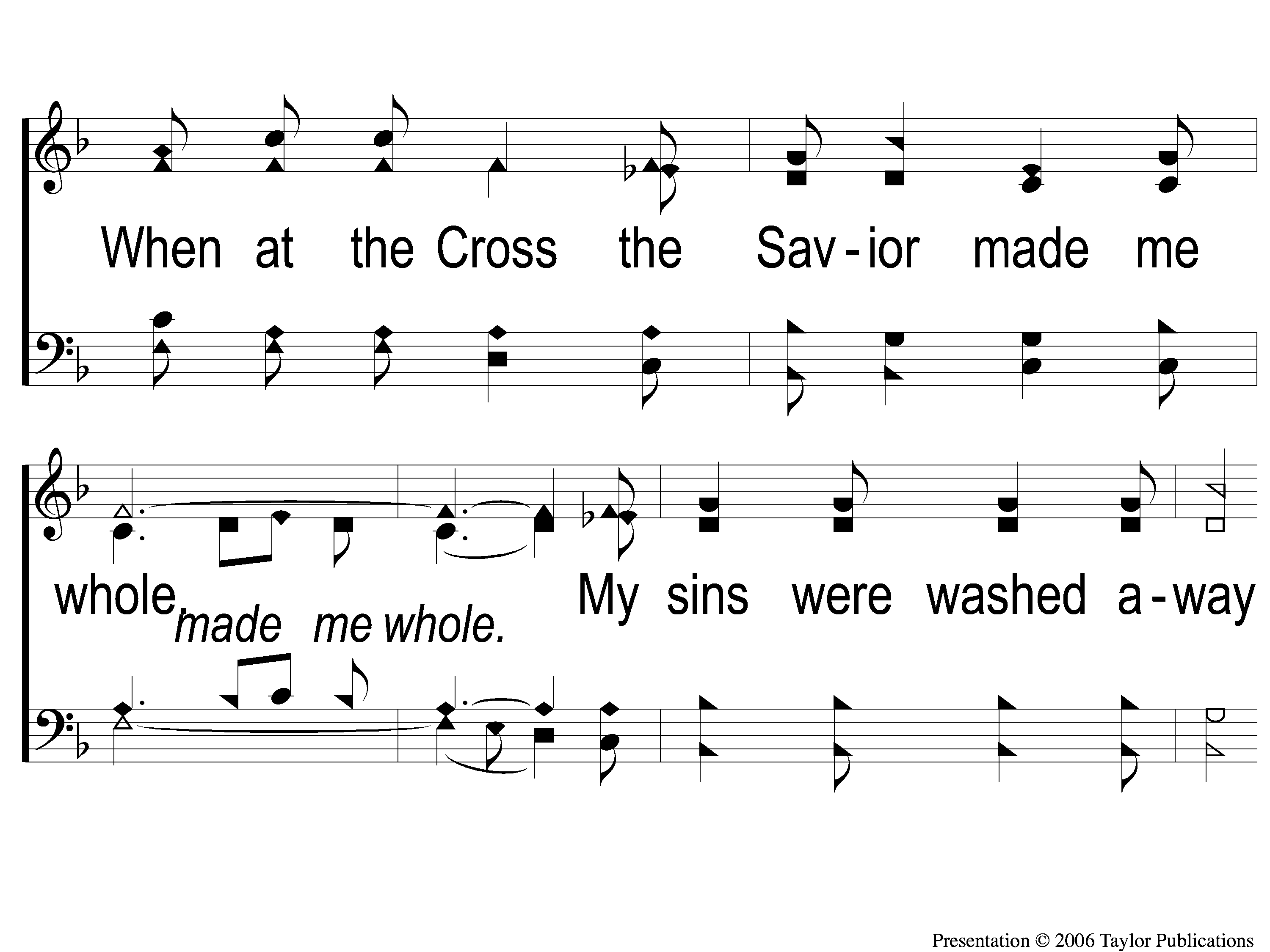 Heaven Came Down
517
C-2 Heaven Came Down
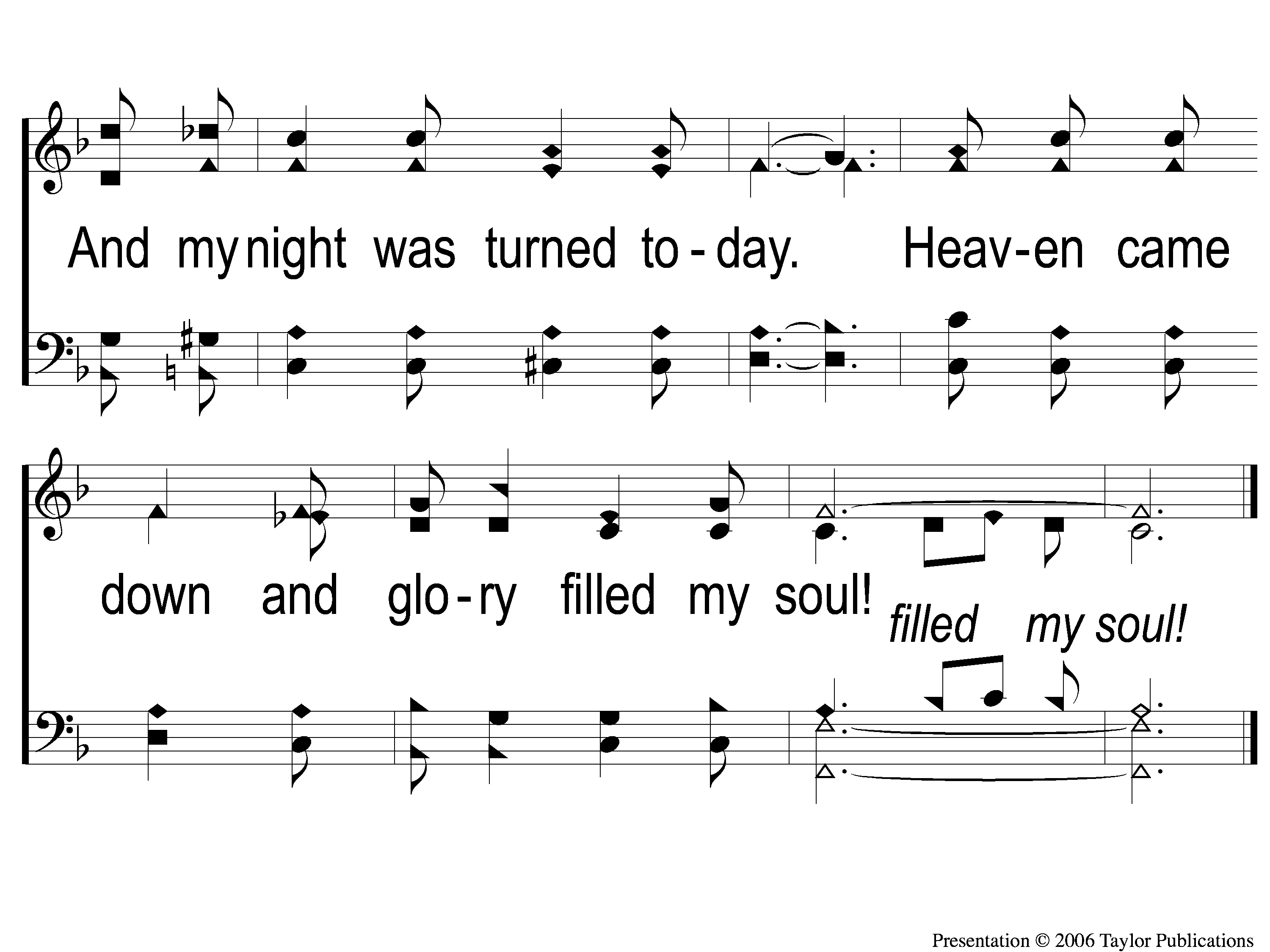 Heaven Came Down
517
C-3 Heaven Came Down
SONG:
The great physician
#291
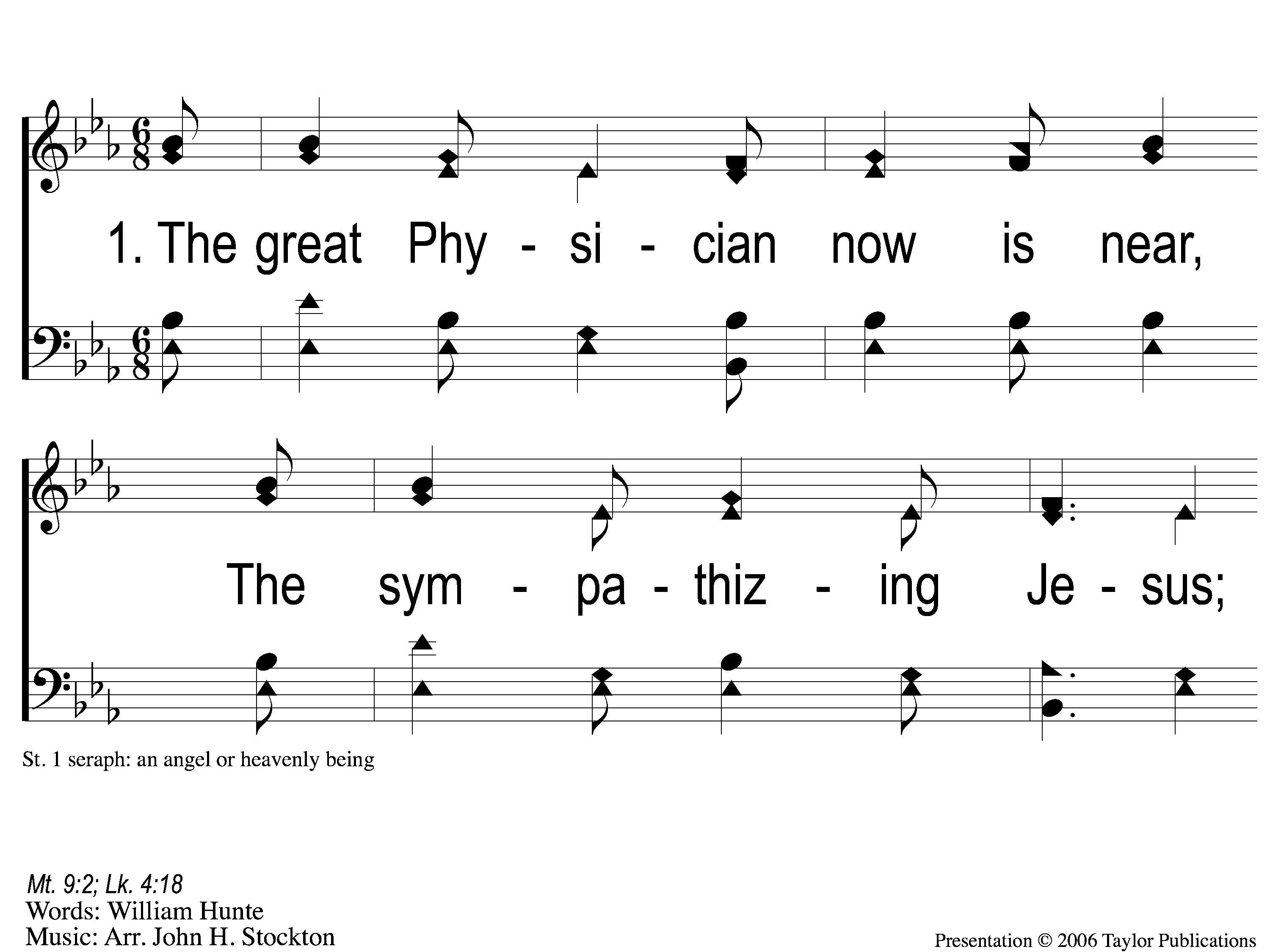 The Great Physician
291
1-1 The Great Physician
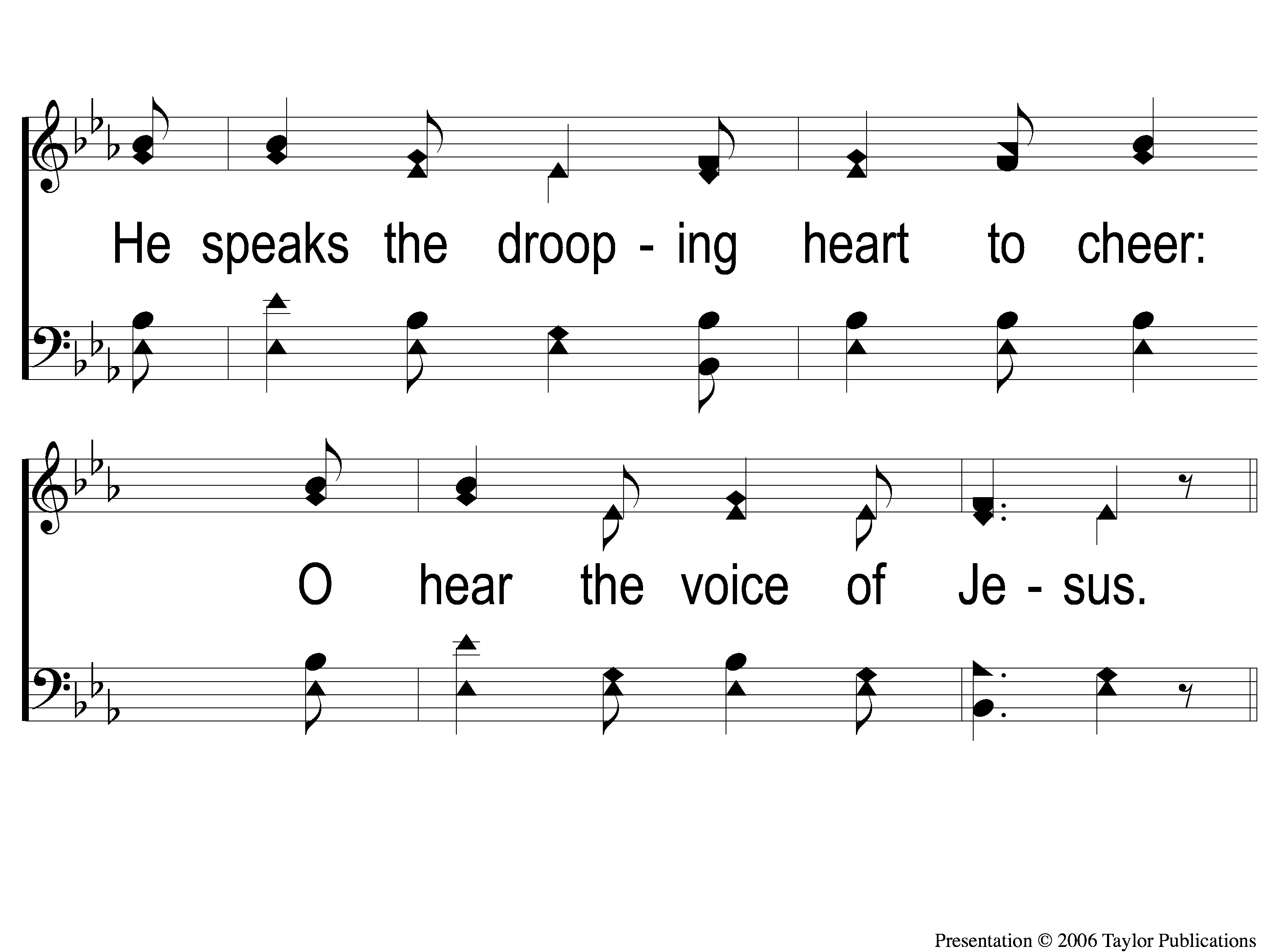 The Great Physician
291
1-2 The Great Physician
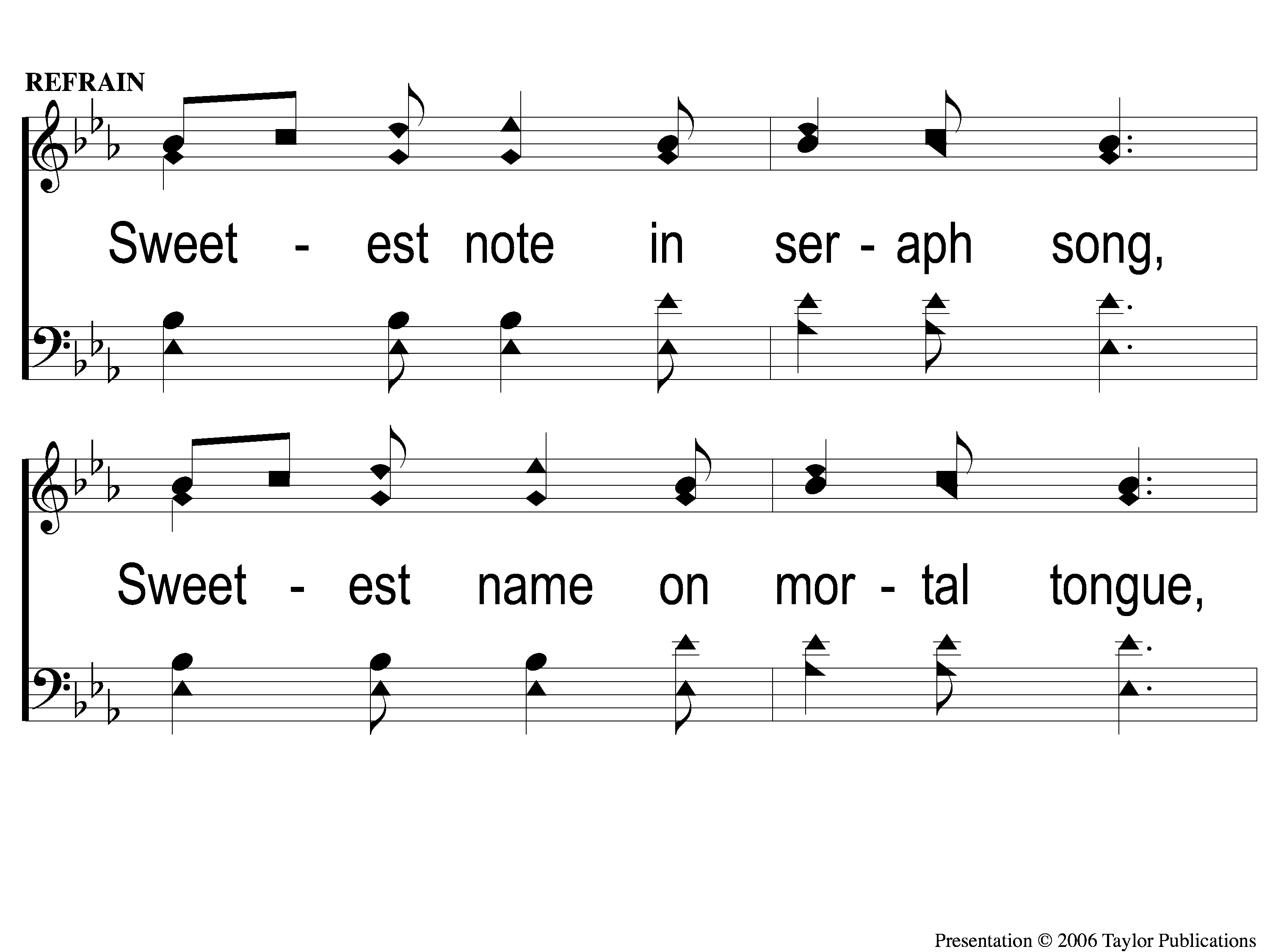 The Great Physician
291
C-1 The Great Physician
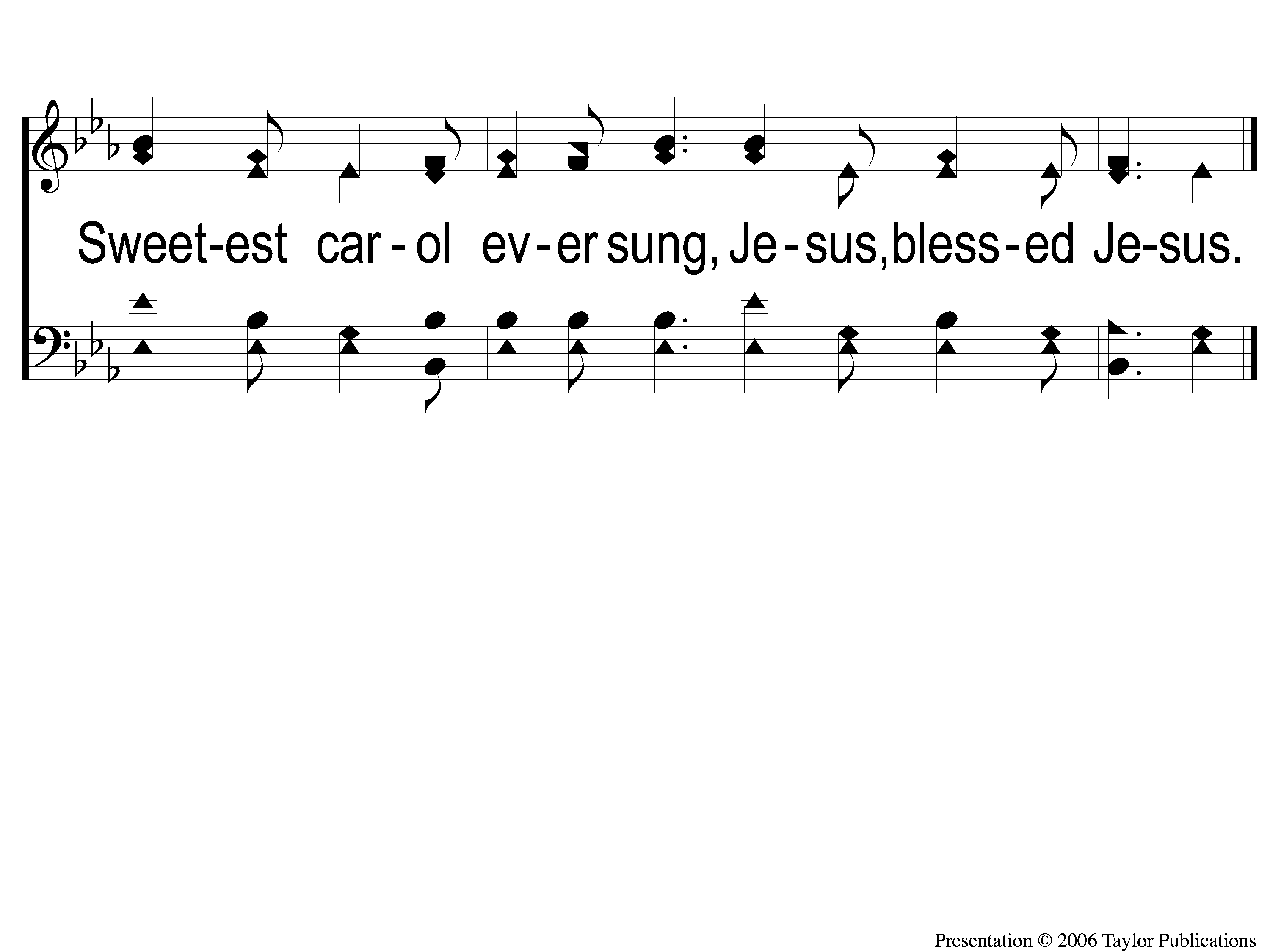 The Great Physician
291
C-2 The Great Physician
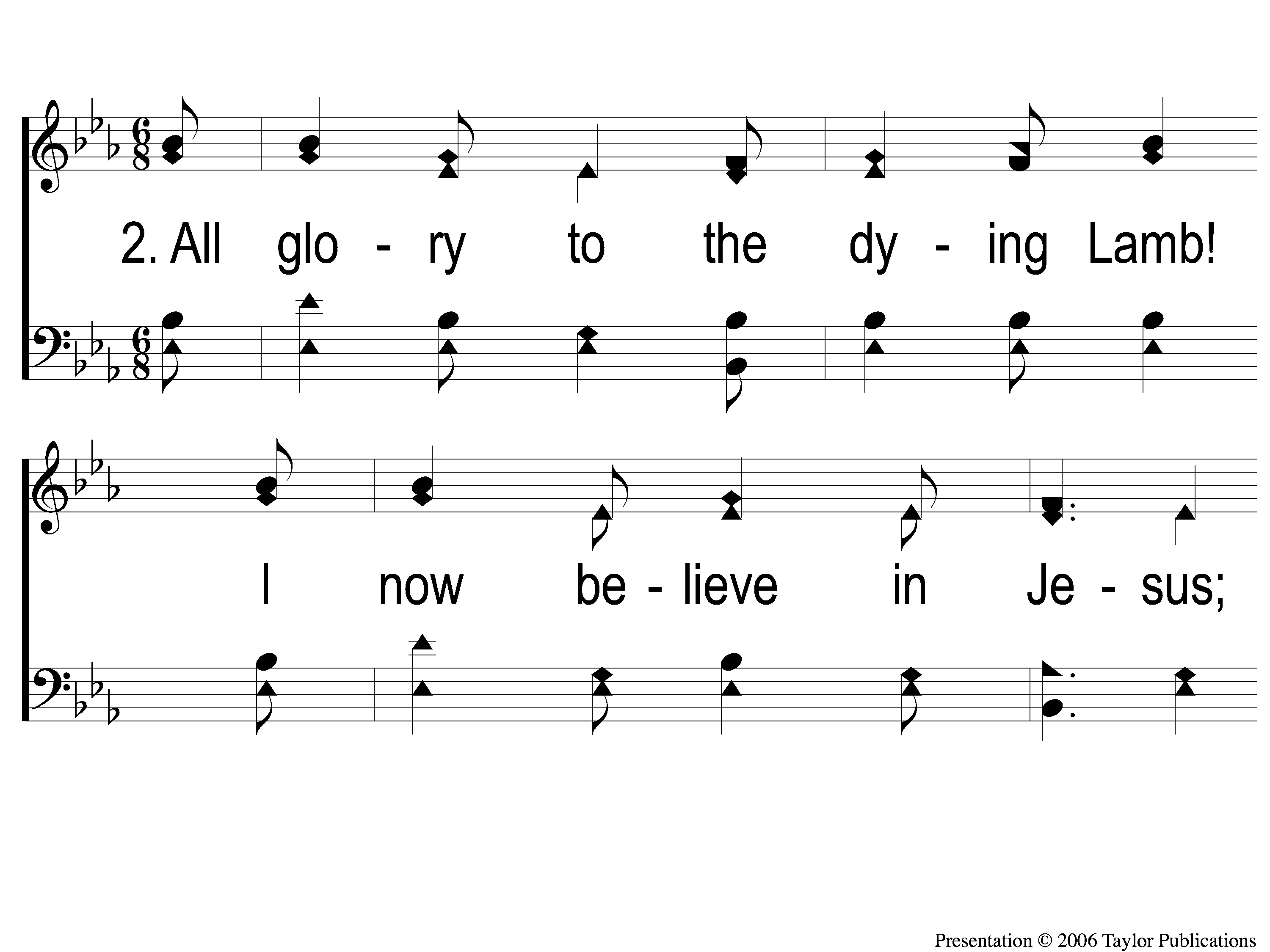 The Great Physician
291
2-1 The Great Physician
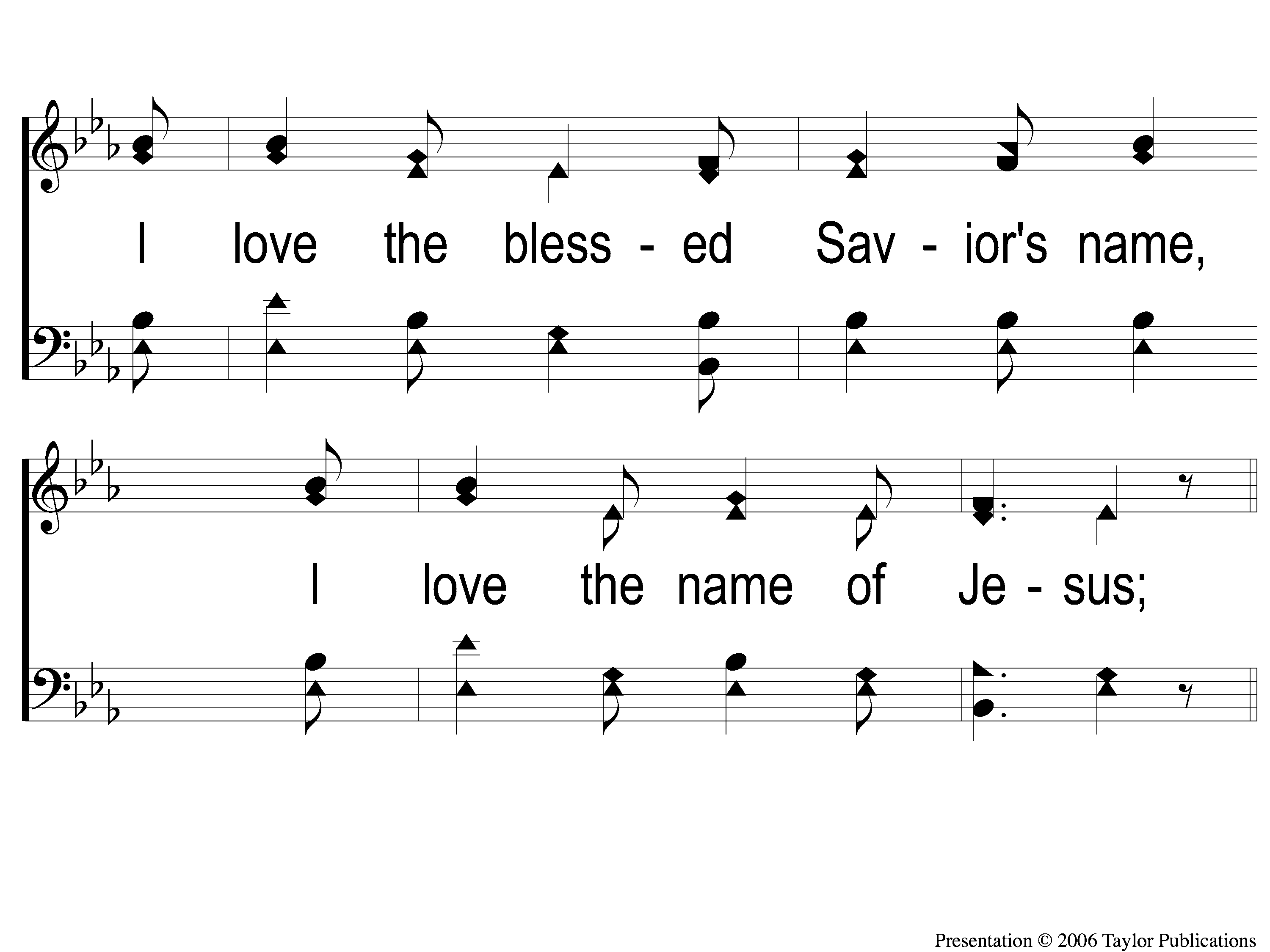 The Great Physician
291
2-2 The Great Physician
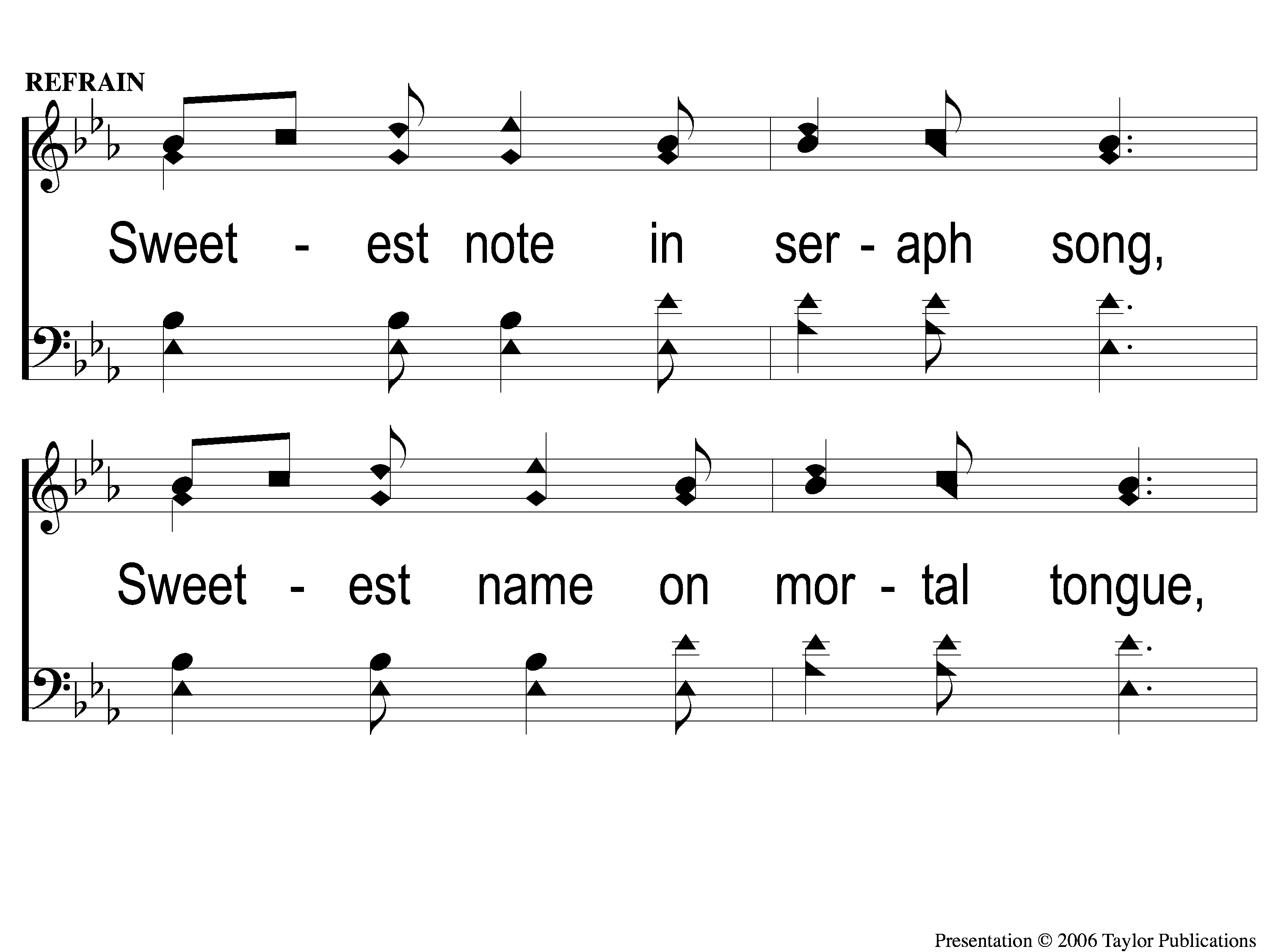 The Great Physician
291
C-1 The Great Physician
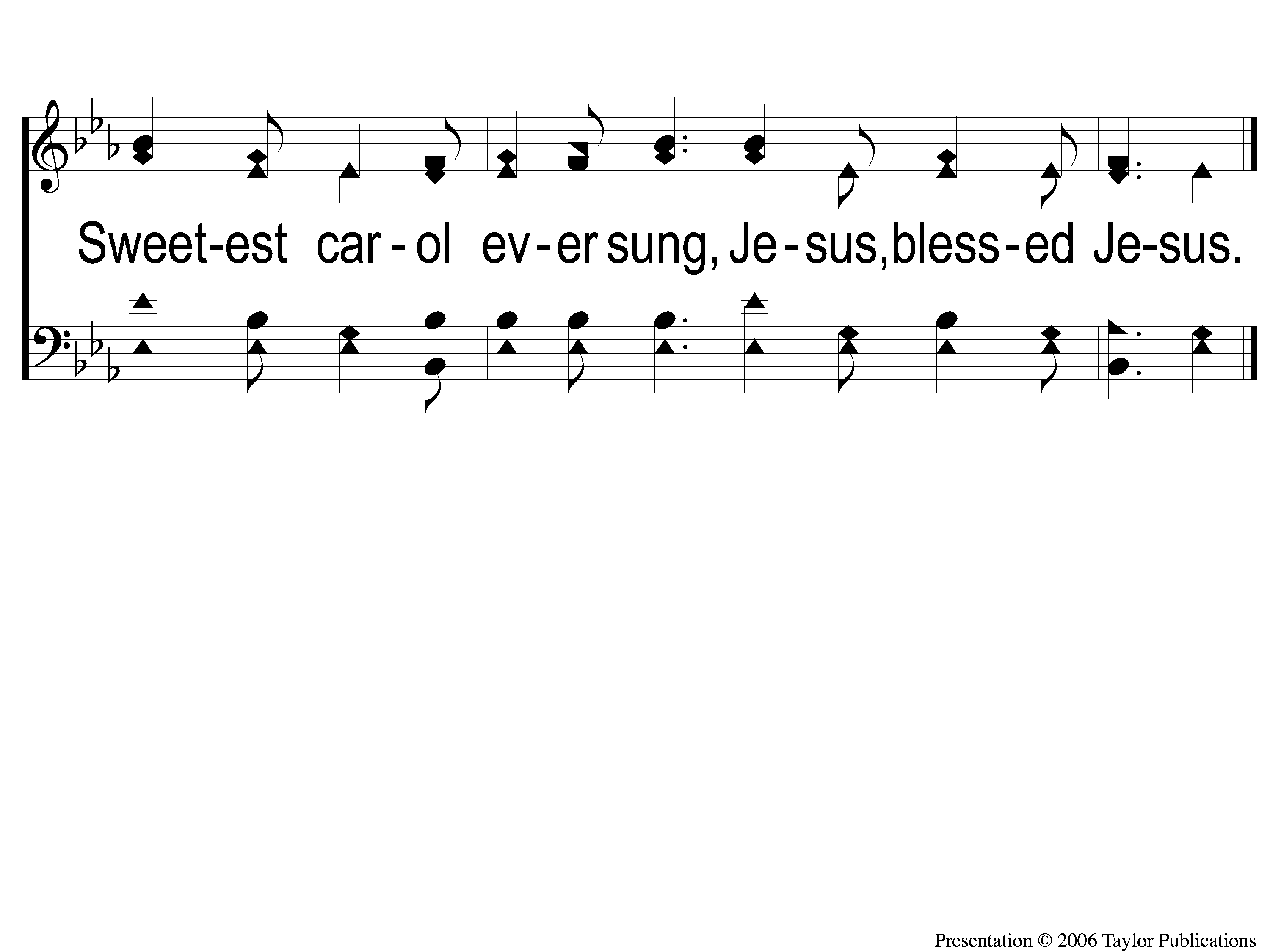 The Great Physician
291
C-2 The Great Physician
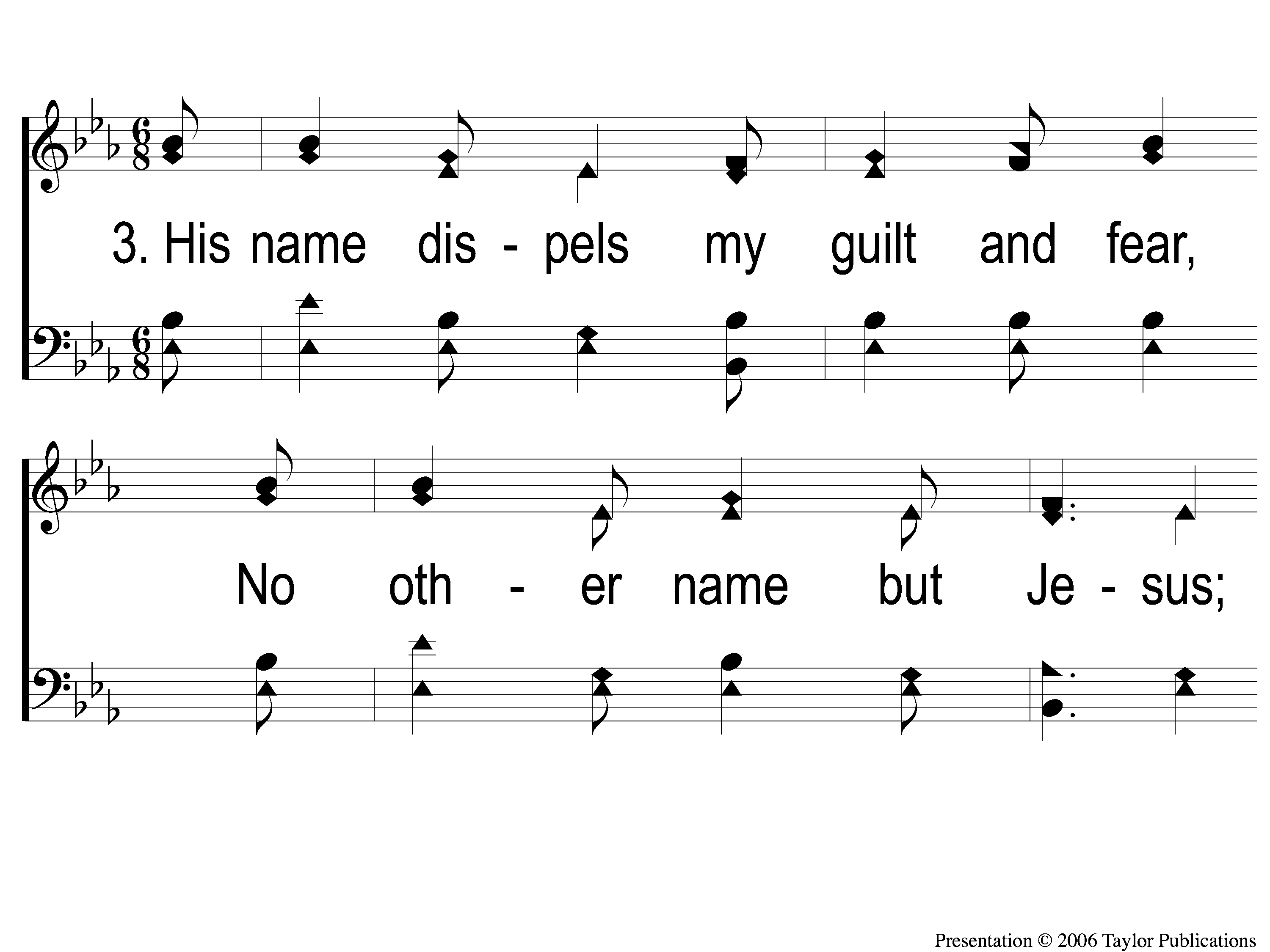 The Great Physician
291
3-1 The Great Physician
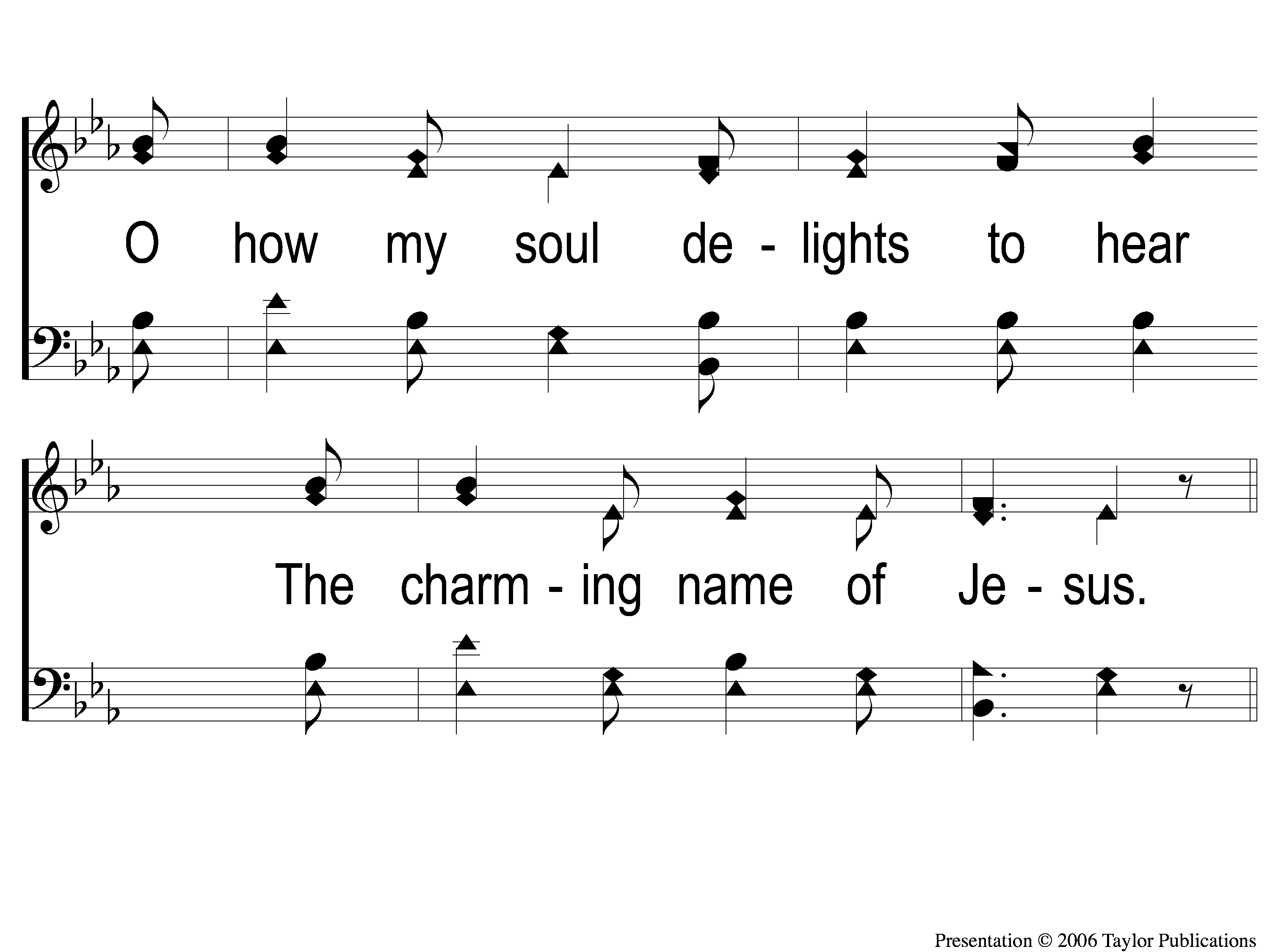 The Great Physician
291
3-2 The Great Physician
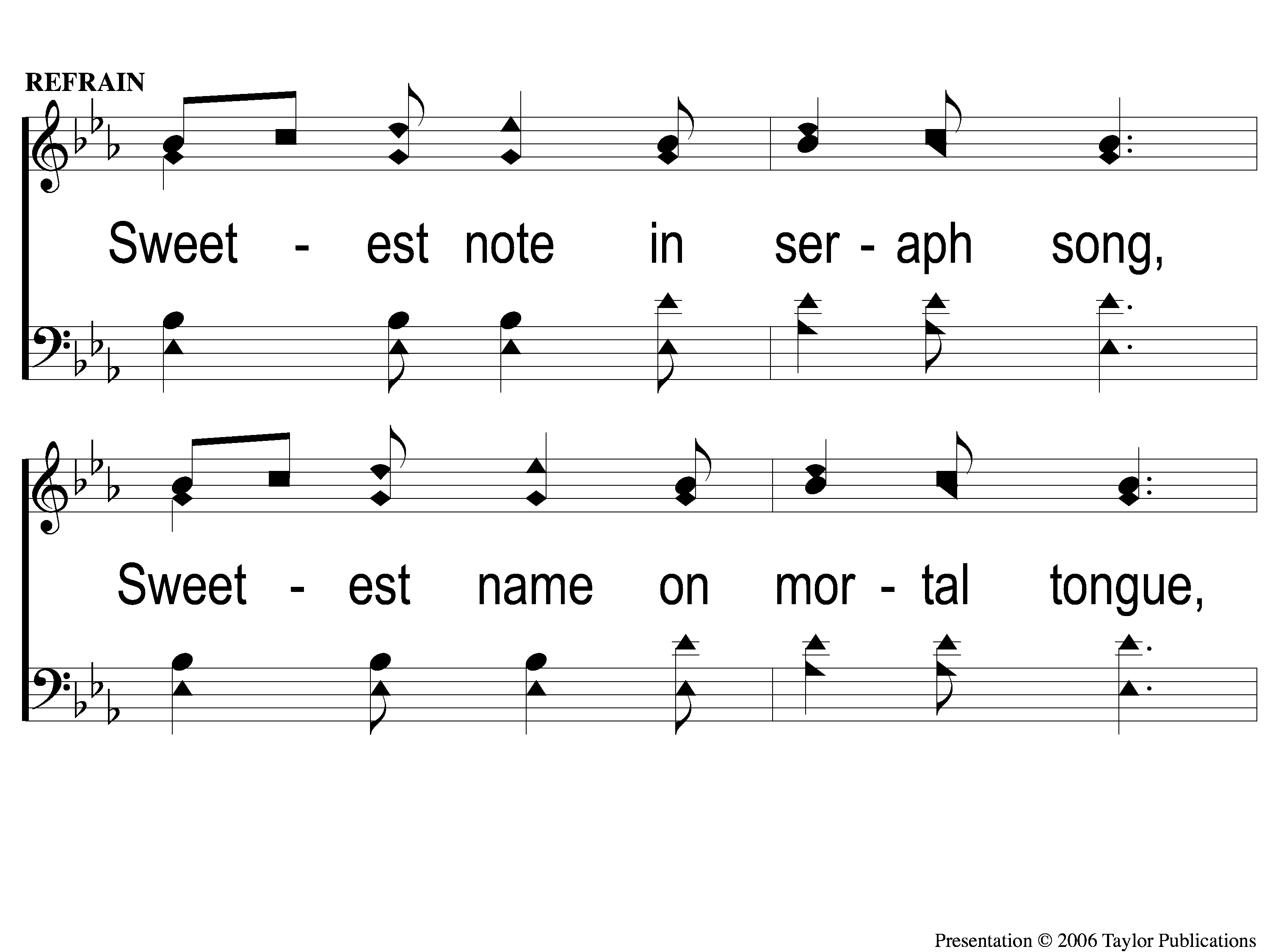 The Great Physician
291
C-1 The Great Physician
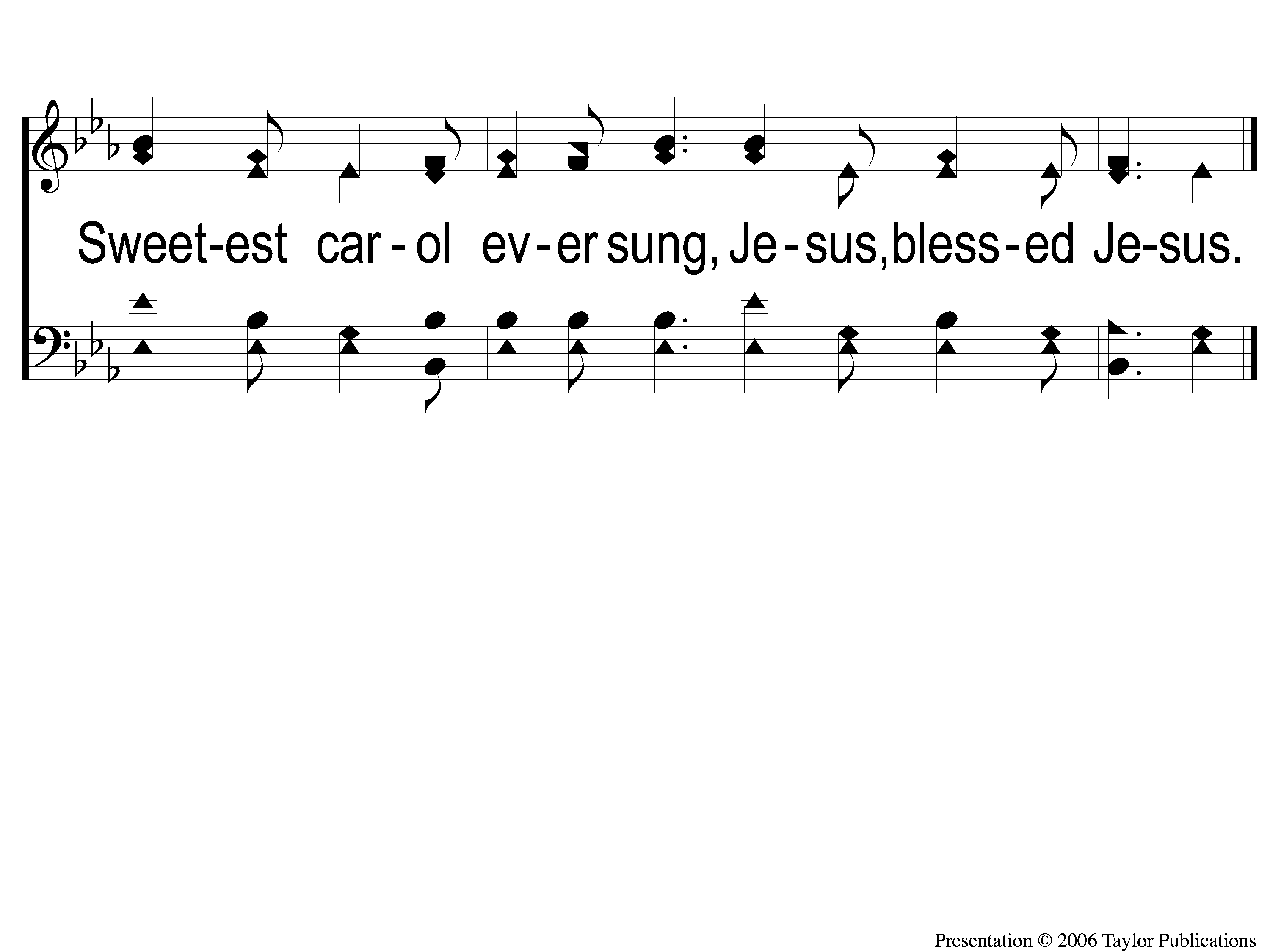 The Great Physician
291
C-2 The Great Physician
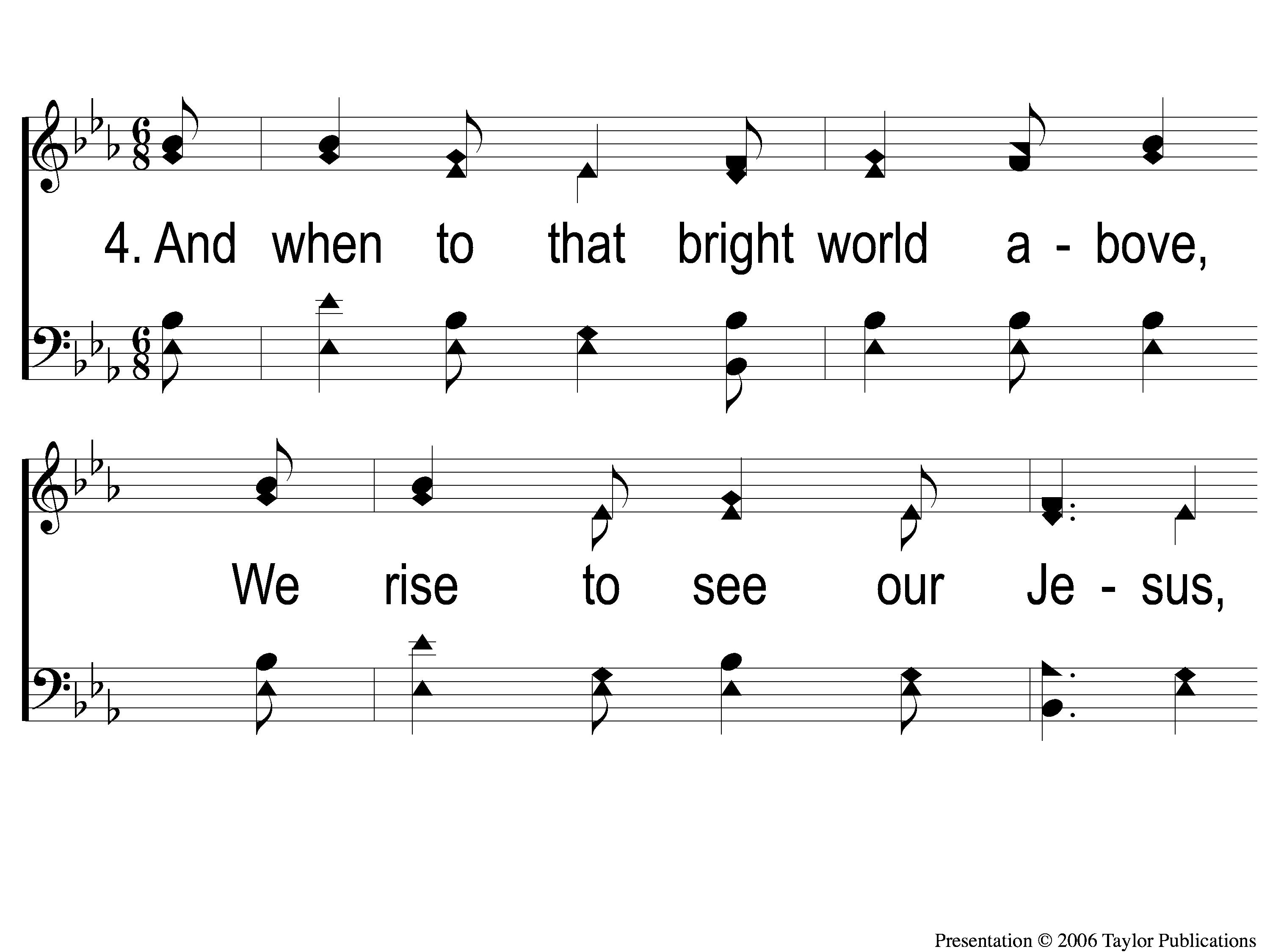 The Great Physician
291
4-1 The Great Physician
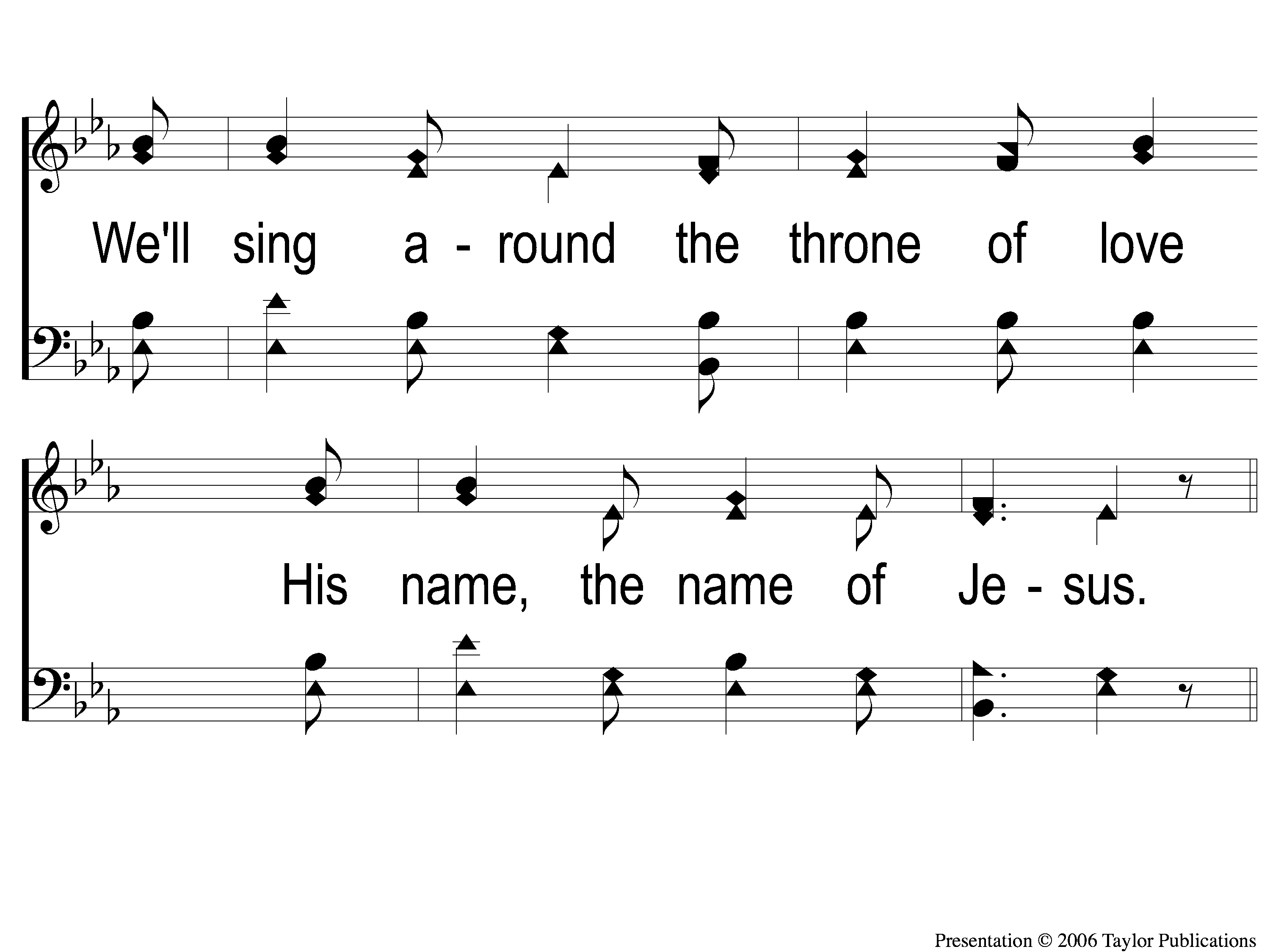 The Great Physician
291
4-2 The Great Physician
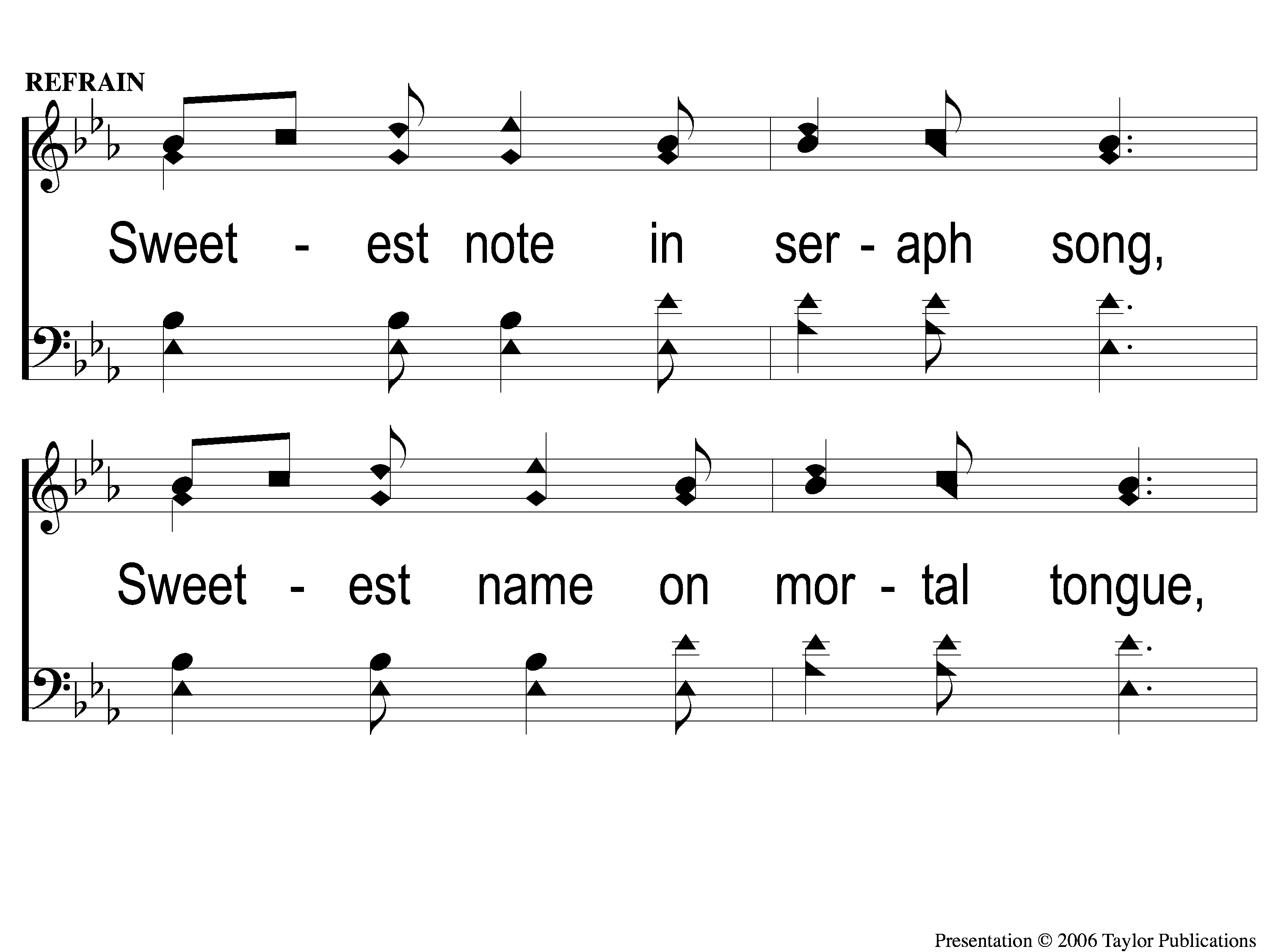 The Great Physician
291
C-1 The Great Physician
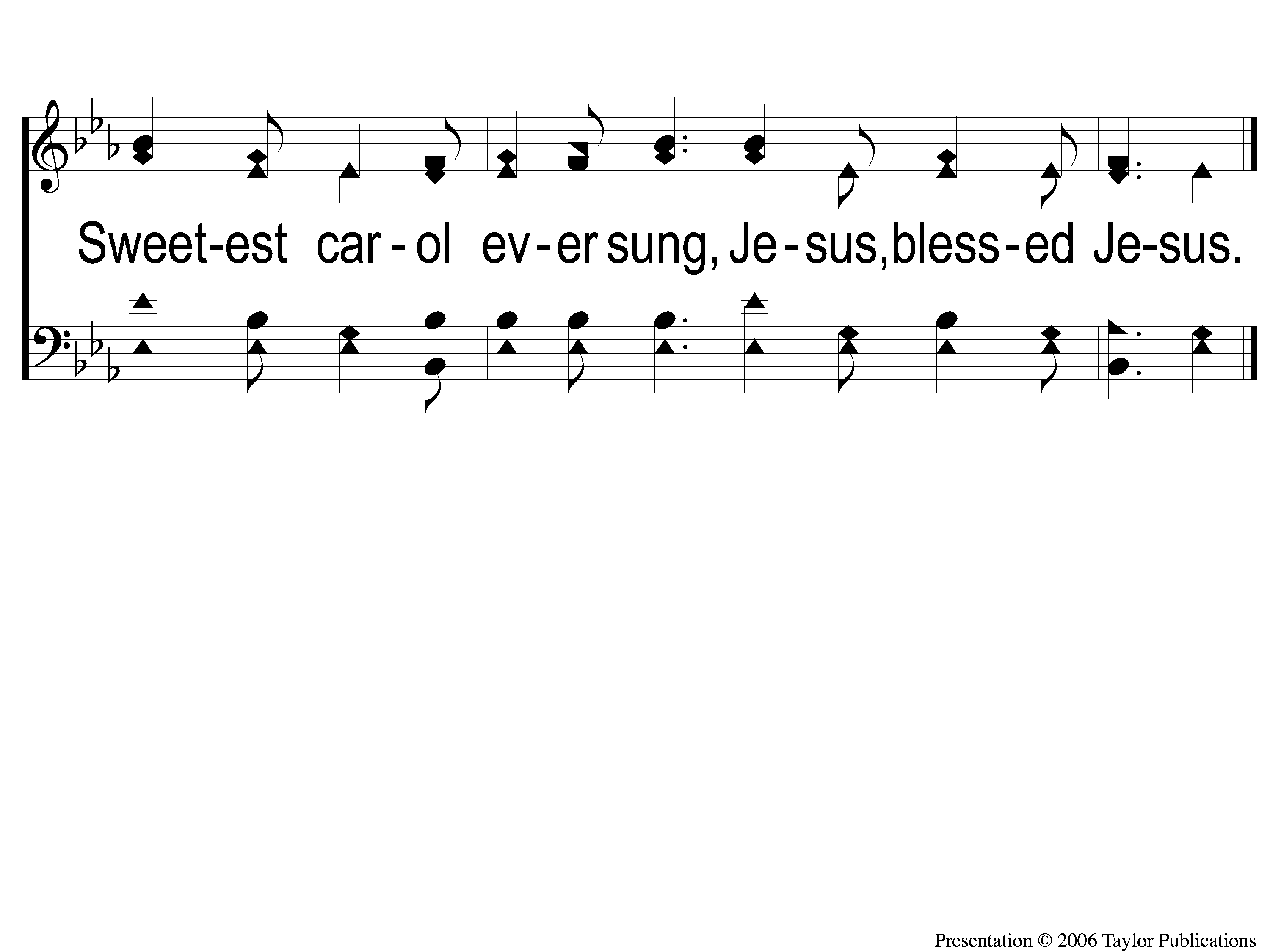 The Great Physician
291
C-2 The Great Physician
SCRIPTURE READING:
Matthew 9:12
IN PURSUIT
OF THE KINGDOM
IN PURSUIT
OF THE KING
Who is Jesus?
According to matthew
The Messiah (ch. 1)
The “king of the jews” (ch. 2, 27)
The “son of god” (ch. 3, 17)
The Conqueror (Ch. 4)
The Messiah (ch. 1)
The “king of the jews” (ch. 2, 27)
The “son of god” (ch. 3, 17)
The Conqueror (Ch. 4)
The great physician (ch. 8-9)
Matthew chapters 8-9
3 stories of miracles (8:1-17)
Discipleship lesson
3 stories of miracles (8:23-9:8)
Discipleship lesson
3 stories of miracles (9:18-34
Jesus has power over…
Jesus has power over…
…Disease (8:1-4, 14-17)
Jesus has power over…
…Disease (8:1-4, 14-17)
…Distance (8:5-13)
Jesus has power over…
…Disease (8:1-4, 14-17)
…Distance (8:5-13)
…Disciples (8:18-22)
Jesus has power over…
…Disease (8:1-4, 14-17)
…Distance (8:5-13)
…Disciples (8:18-22)
…Disaster (8:23-27)
Jesus has power over…
…Disease (8:1-4, 14-17)
…Distance (8:5-13)
…Disciples (8:18-22)
…Disaster (8:23-27)
…Demons (8:1-4, 16, 28-34)
Jesus has power over…
…Disease (8:1-4, 14-17)
…Distance (8:5-13)
…Disciples (8:18-22)
…Disaster (8:23-27)
…Demons (8:1-4, 16, 28-34)
…Despair (9:1-8)
Jesus has power over…
…Disease (8:1-4, 14-17)
…Distance (8:5-13)
…Disciples (8:18-22)
…Disaster (8:23-27)
…Demons (8:1-4, 16, 28-34)
…Despair (9:1-8)
…Disdain (9:9-17)
Jesus has power over…
…Disease (8:1-4, 14-17)
…Distance (8:5-13)
…Disciples (8:18-22)
…Disaster (8:23-27)
…Demons (8:1-4, 16, 28-34)
…Despair (9:1-8)
…Disdain (9:9-17)
…Death (9:18-25)
Jesus has power over…
…Disease (8:1-4, 14-17)
…Distance (8:5-13)
…Disciples (8:18-22)
…Disaster (8:23-27)
…Demons (8:1-4, 16, 28-34)
…Despair (9:1-8)
…Disdain (9:9-17)
…Death (9:18-25)
…Doubt (9:27-31)
Jesus can heal you…
Jesus can heal you…
…despite your status
Despite your status
Equal at the foot of the cross
Despite your status
Equal at the foot of the cross
Centurion or a servant
Ruler or subject
Acclaimed or outcast
Gal. 3:26-27
Jesus can heal you…
…despite your status
…despite your situation
Despite your situation
Any place or background
Despite your situation
Any place or background
Near jesus or far away from him
Matt. 8:1-13
Jesus can heal you…
…despite your status
…despite your situation
…despite your sickness(es)
Despite your sickness(es)
Any sin
Matt. 4:23, 9:6
1 cor. 6:9-11
Rom. 5:20
Despite your sickness(es)
Any amount of sins
Matt. 9:32-33
12:22
Jesus can heal you…
…despite your status
…despite your situation
…despite your sickness(es)
…despite your suffering
Despite your sickness(es)
No matter how long you’ve been afflicted
Matt. 9:18-25
Despite your sickness(es)
No matter how long you’ve been afflicted
Matt. 9:18-25
“just died” or “for twelve years”
The prescription:
The blood of Jesus
Matt. 26:28
Acts 20:28
Rom. 5:9
Eph. 1:7
Col. 1:14
The prescription:
Access to Jesus’ blood
Jn. 19:34
Eph. 2:18, 4:4-6
1 Pet. 3:20-21
The prescription:
Hear god’s word – Rom. 10:17
Believe in his son – Jn. 14:1
Confess his son – Rom. 10:9-10
Repent of your sins – aCts 17:30
Be baptized to receive forgiveness of sins – Acts 2:38
are you WASHED IN THE BLOOD?
Invitation SONG:
Walking in sunlight
#611
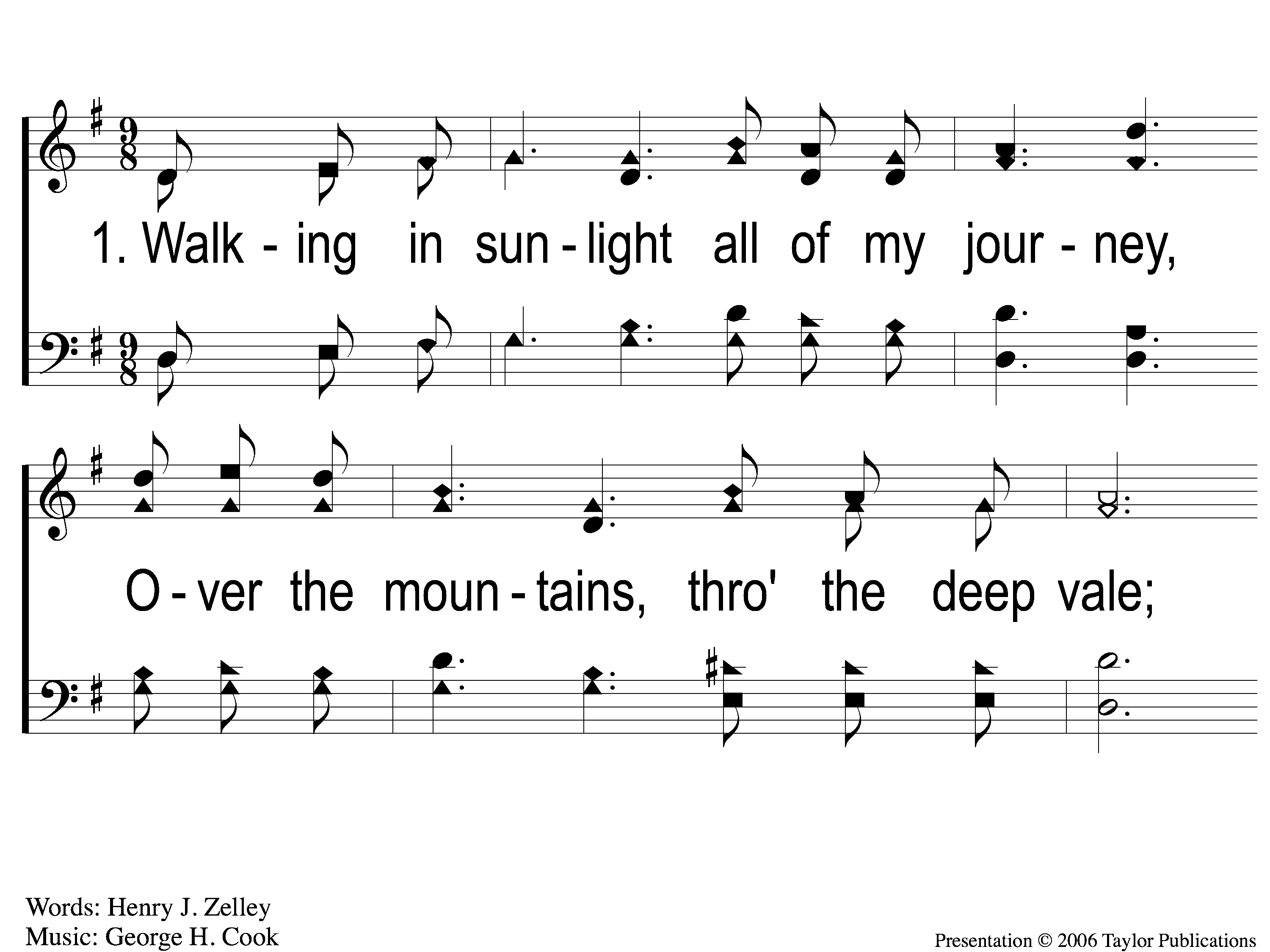 Walking In Sunlight
611
1-1 Walking in Sunlight
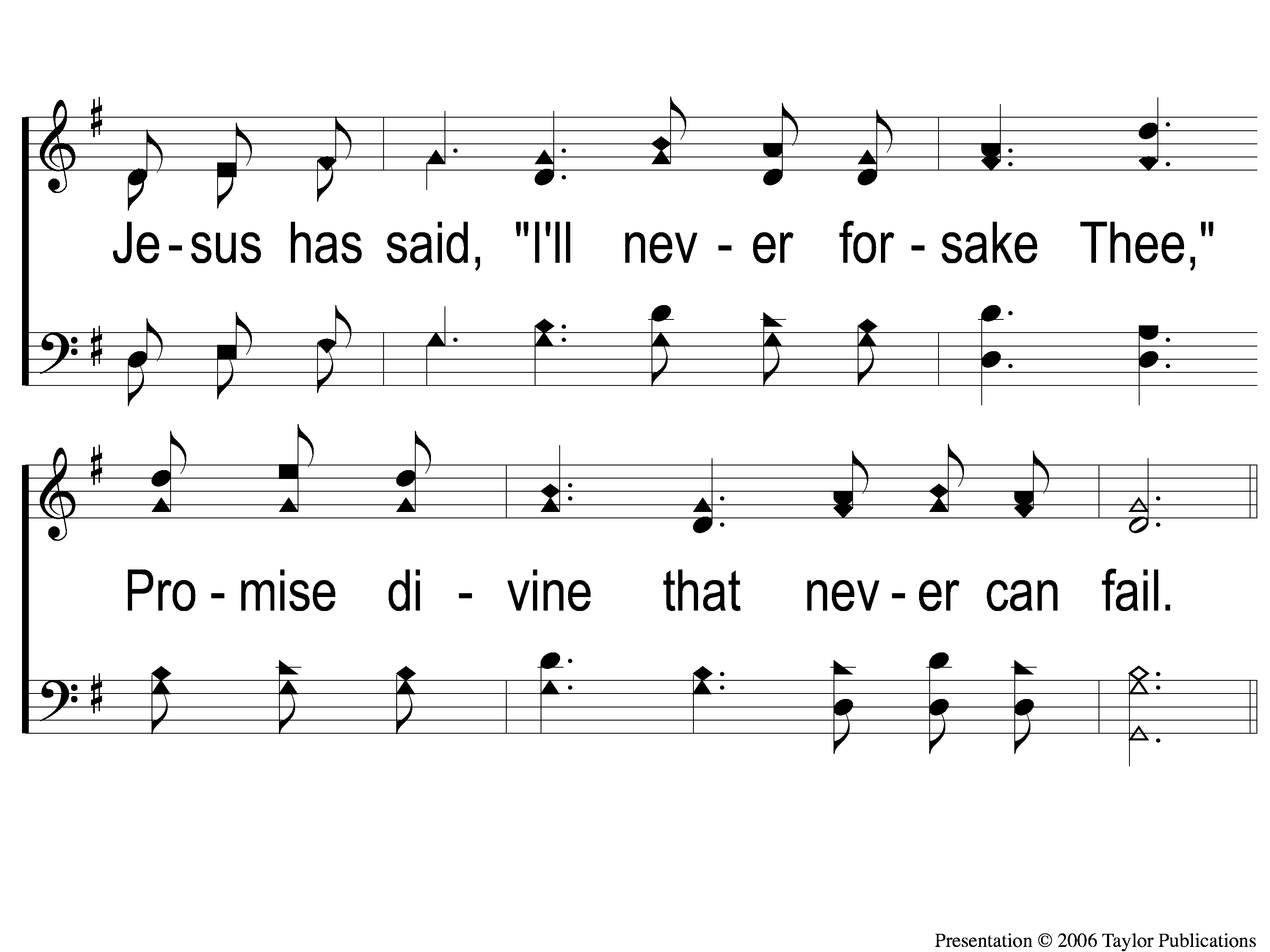 Walking In Sunlight
611
1-2 Walking in Sunlight
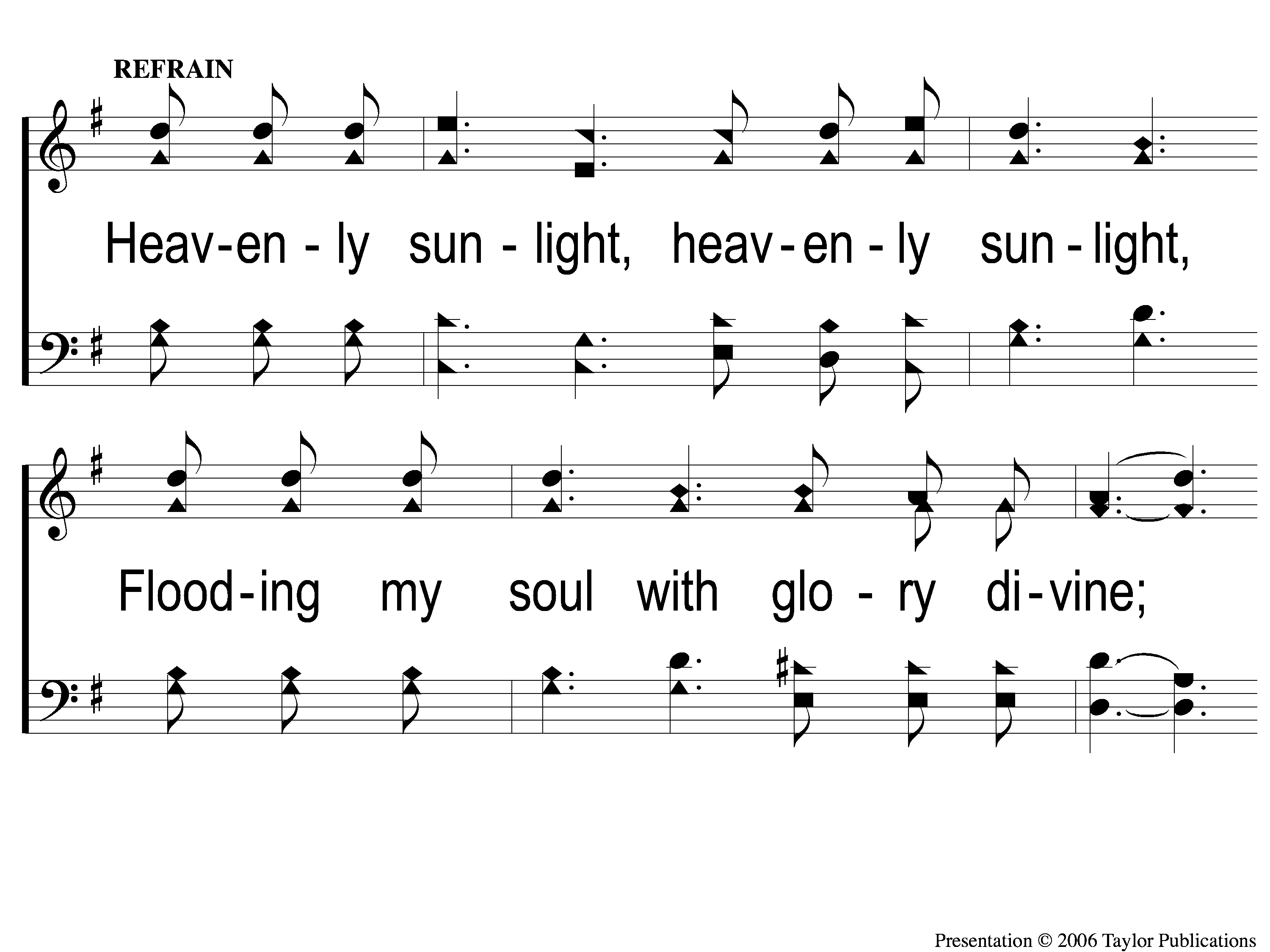 Walking In Sunlight
611
C-1 Walking in Sunlight
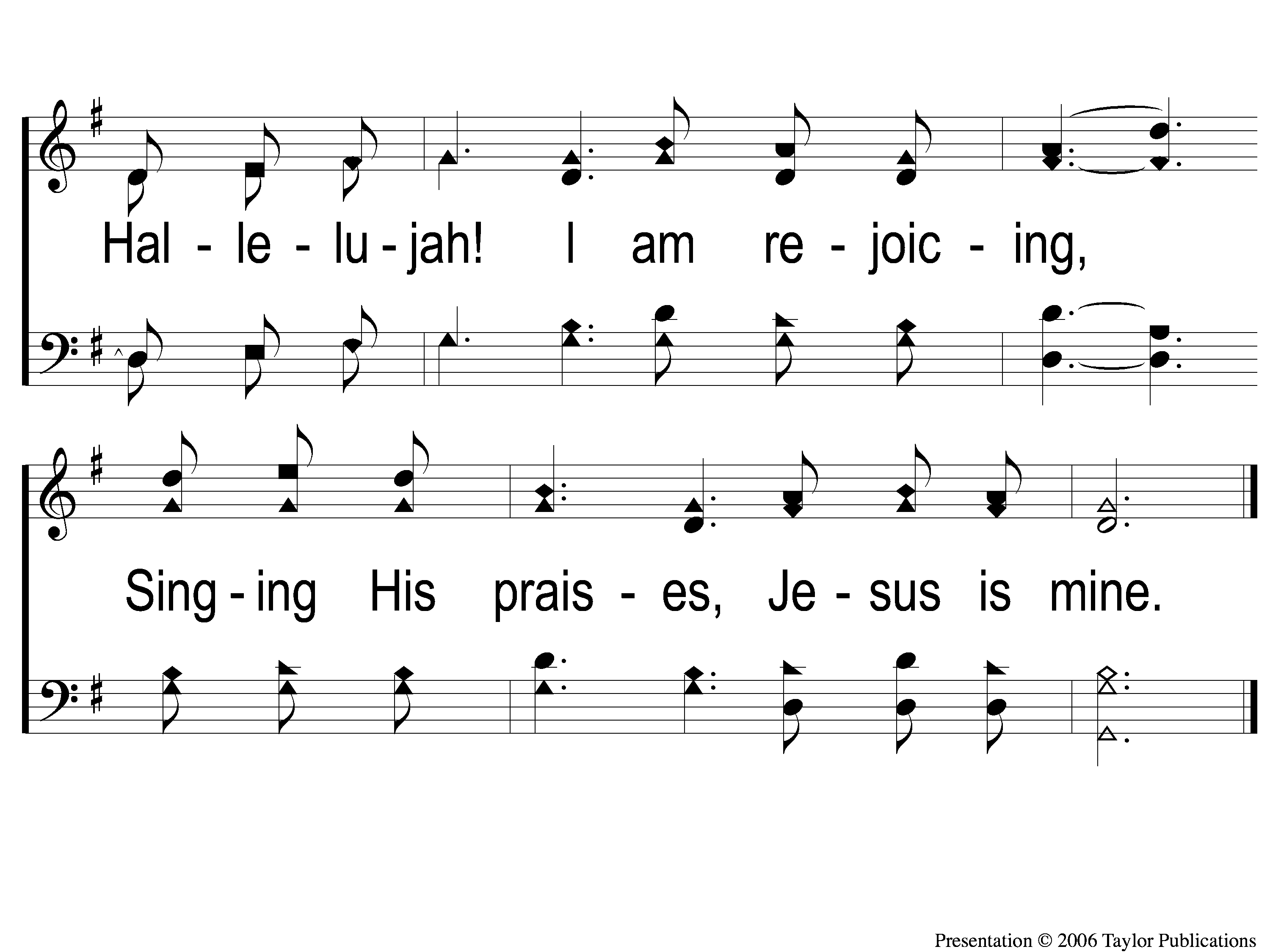 Walking In Sunlight
611
C-2 Walking in Sunlight
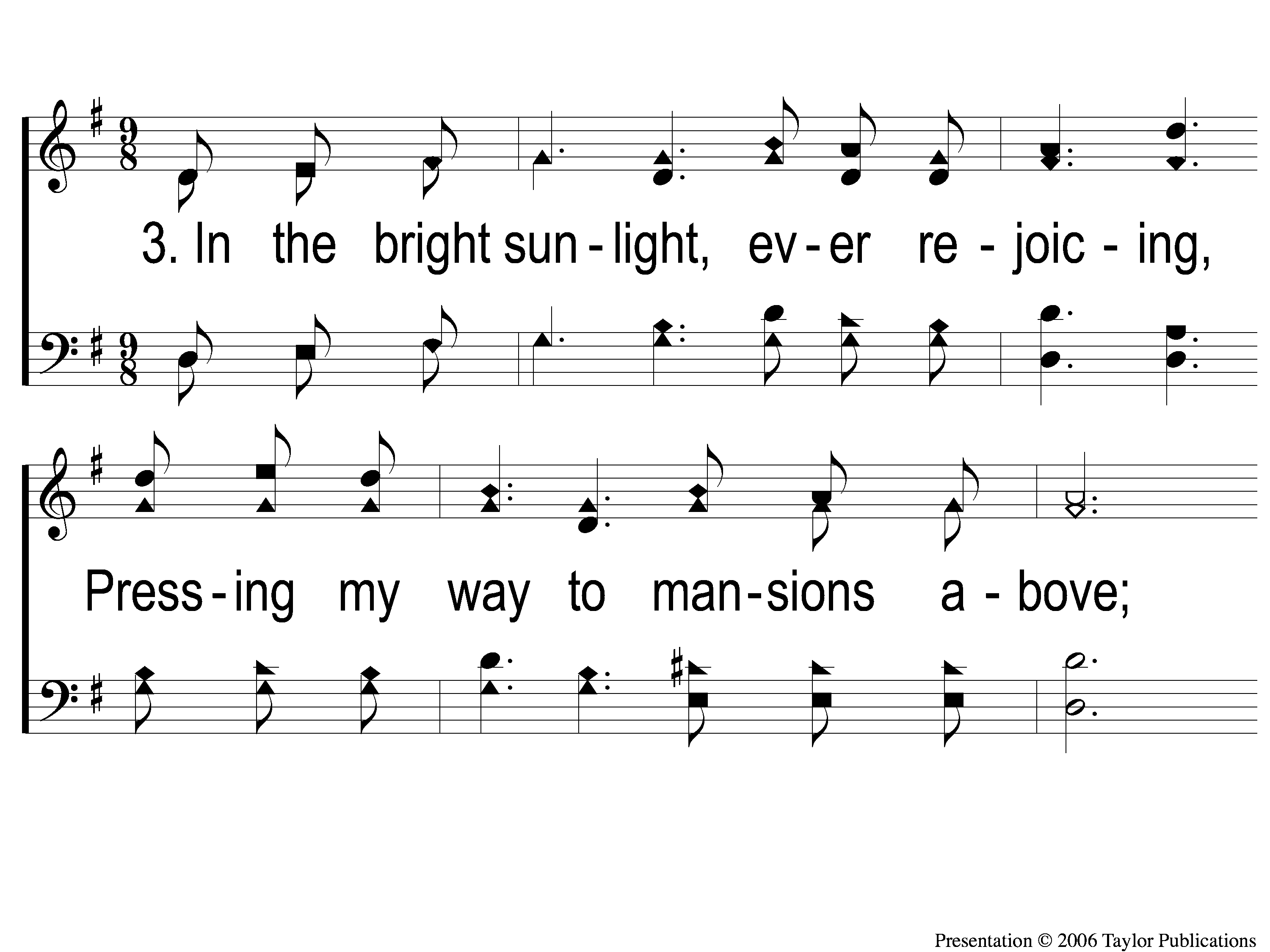 Walking In Sunlight
611
3-1 Walking in Sunlight
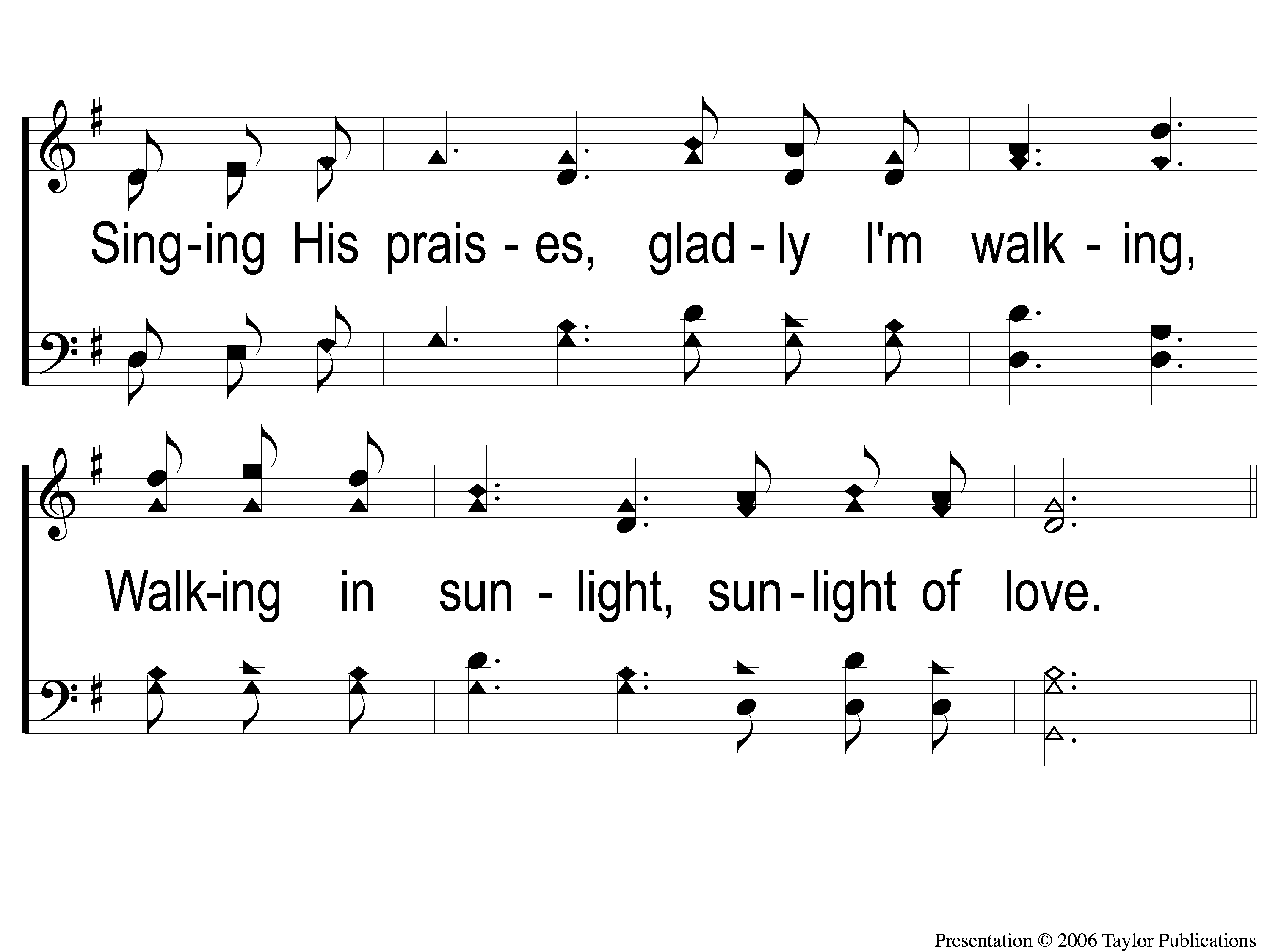 Walking In Sunlight
611
3-2 Walking in Sunlight
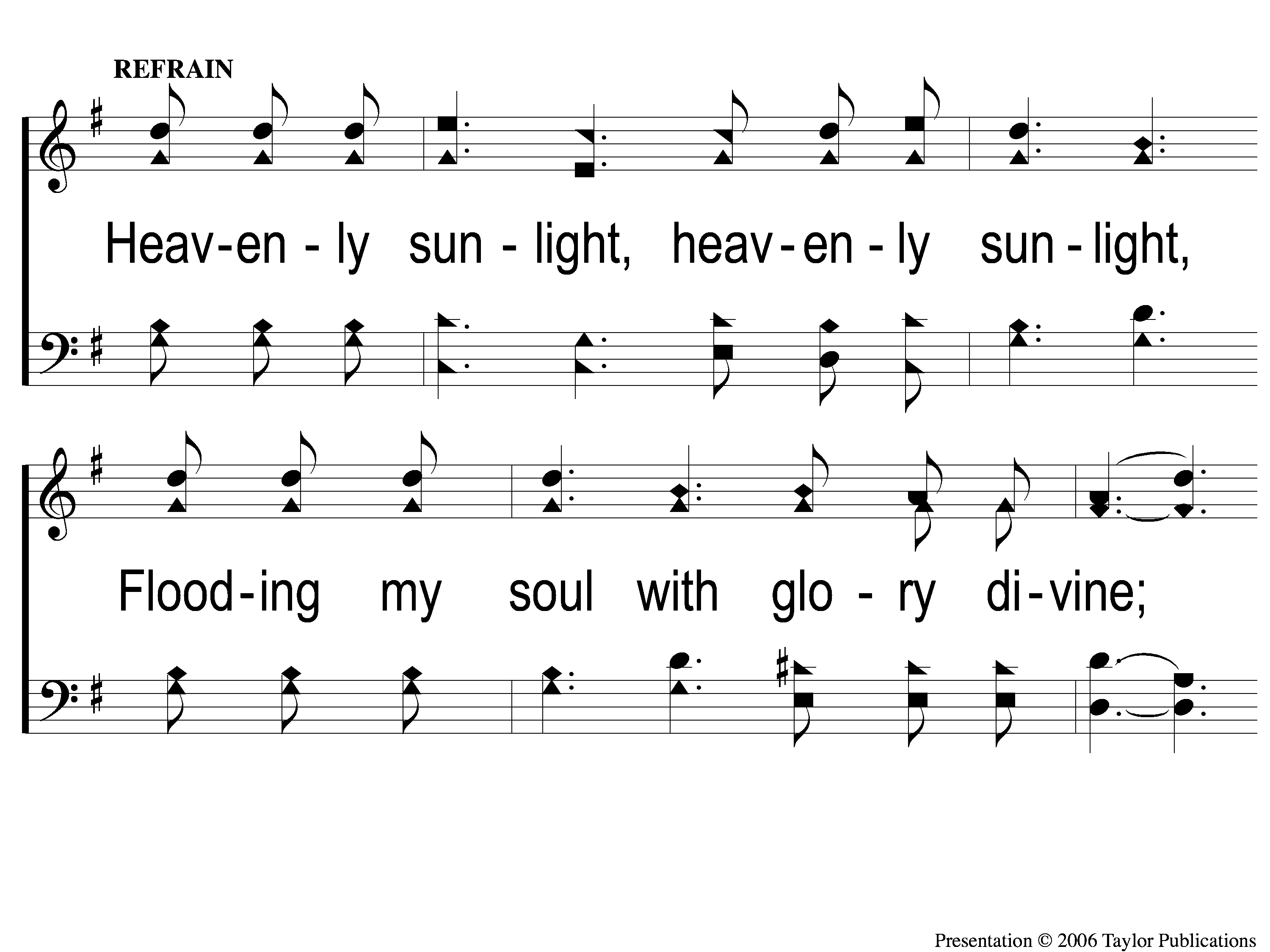 Walking In Sunlight
611
C-1 Walking in Sunlight
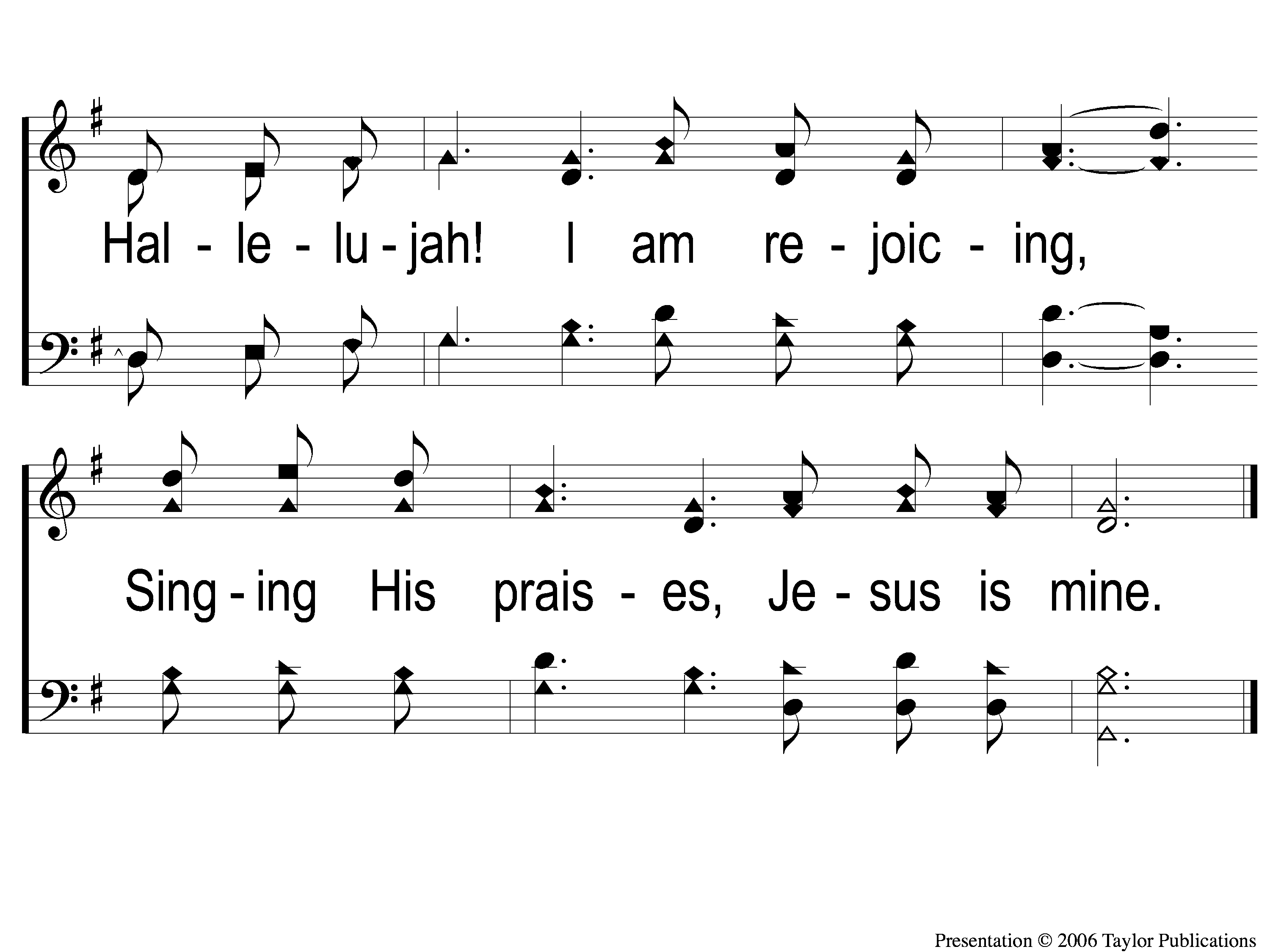 Walking In Sunlight
611
C-2 Walking in Sunlight
OUR CONTRIBUTION
1 john 3:16-17
“By this we know love, because He laid down His life for us. And we also ought to lay down our lives for the brethren. But whoever has this world’s goods, and sees his brother in need, and shuts up his heart from him, how does the love of God abide in him?”
SONG:
He paid a debt
#376
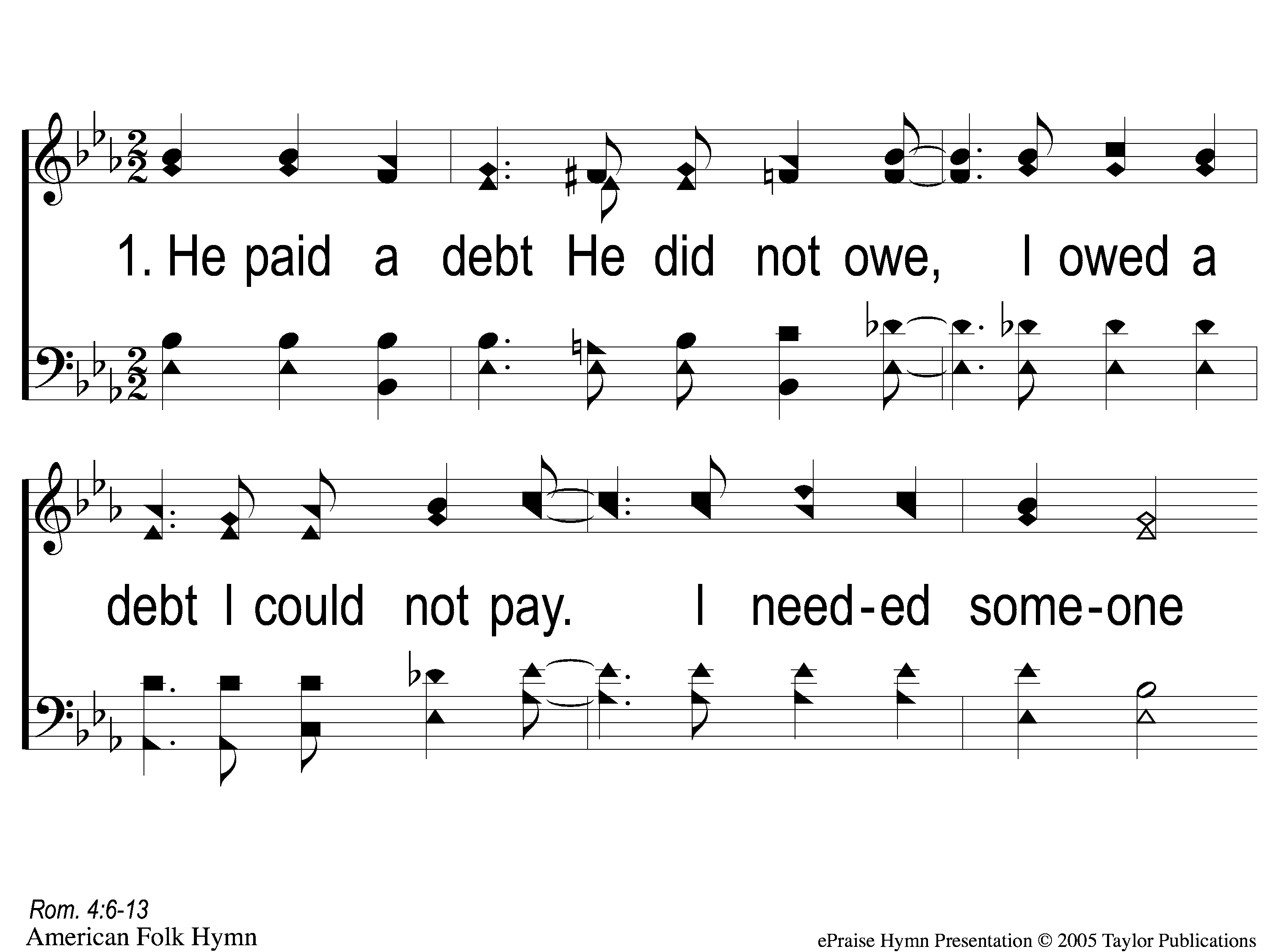 He Paid A Debt
376
1-1 He Paid a Debt
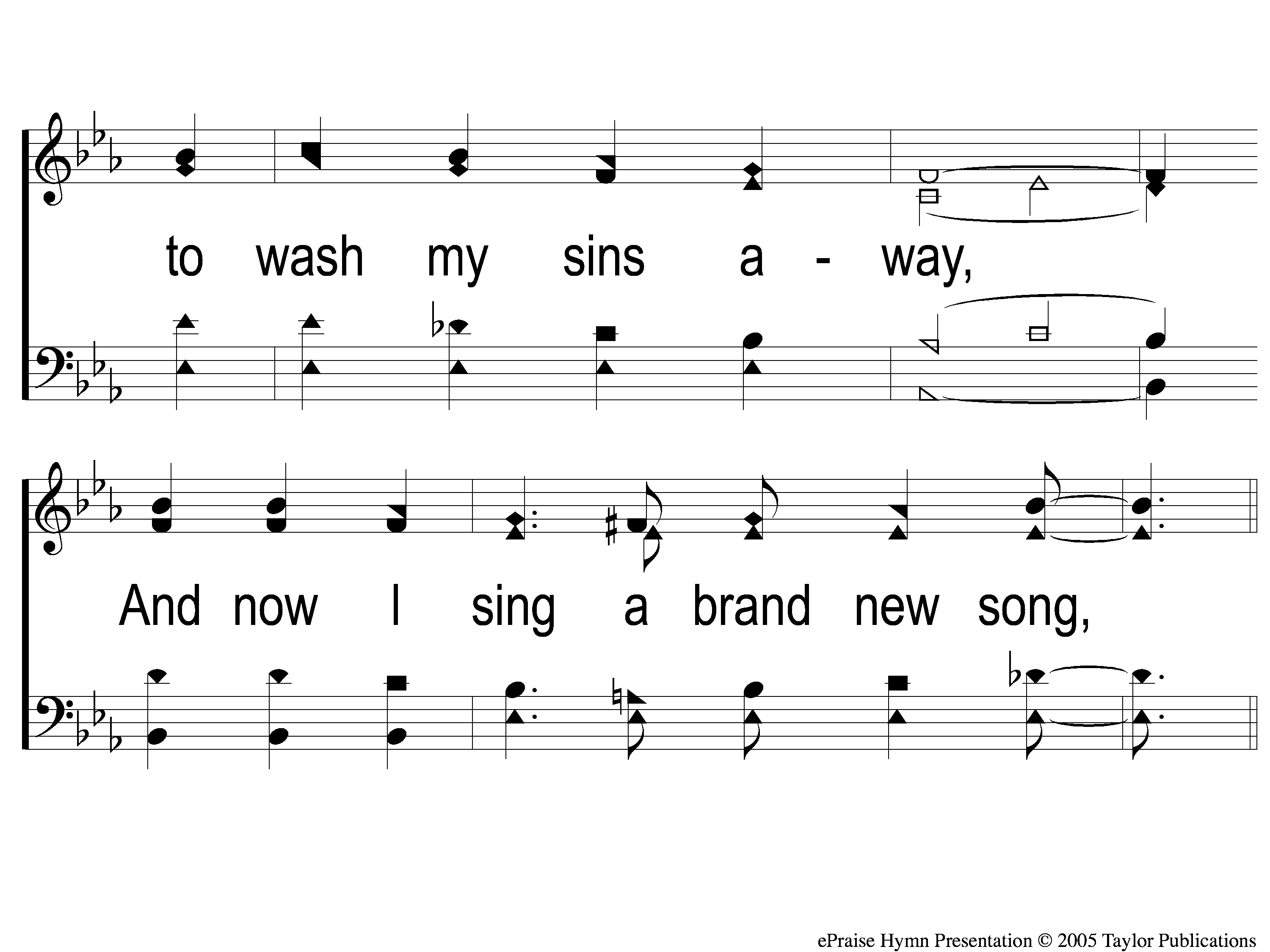 He Paid A Debt
376
1-2 He Paid a Debt
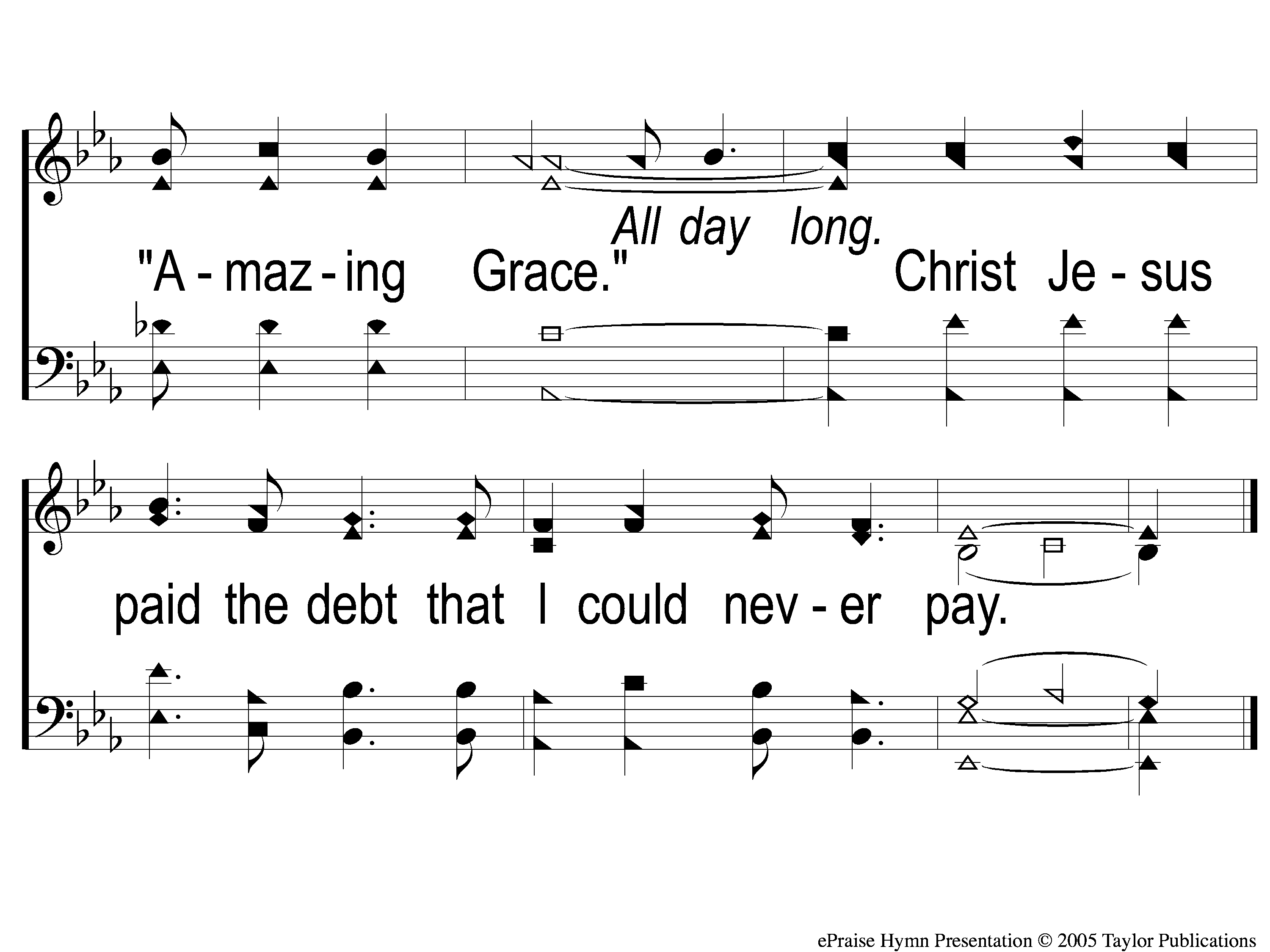 He Paid A Debt
376
c He Paid a Debt
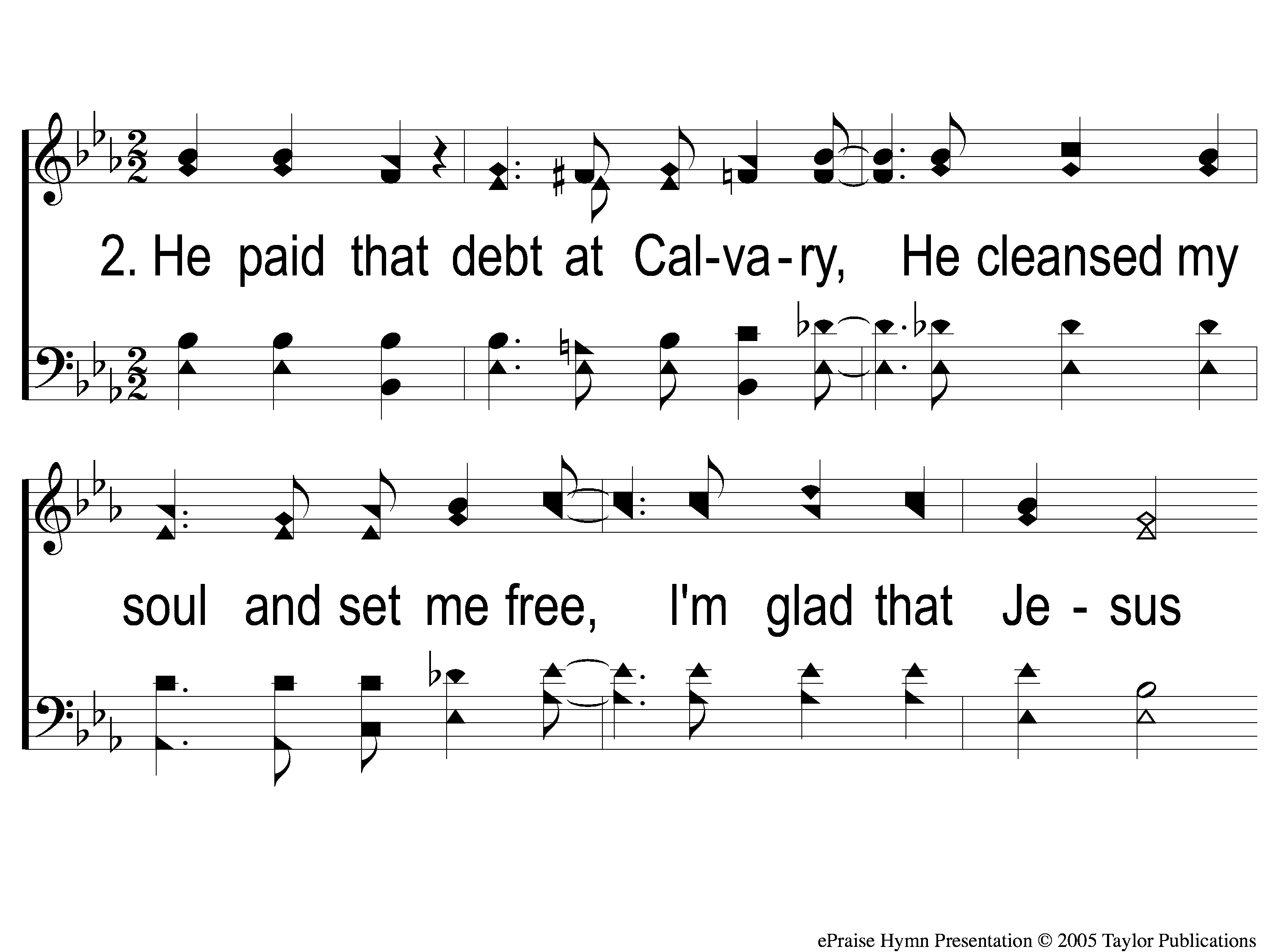 He Paid A Debt
376
2-1 He Paid a Debt
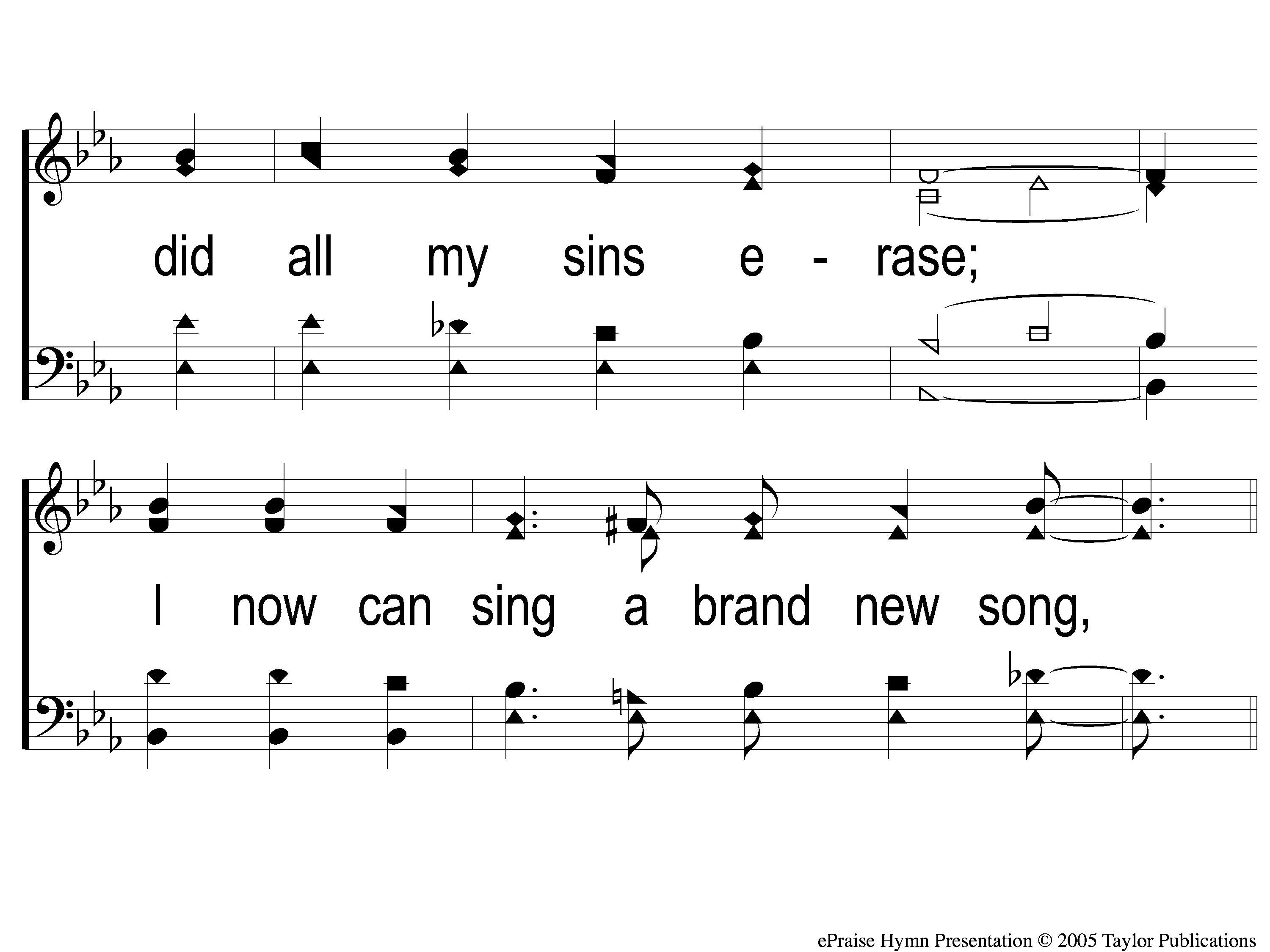 He Paid A Debt
376
2-2 He Paid a Debt
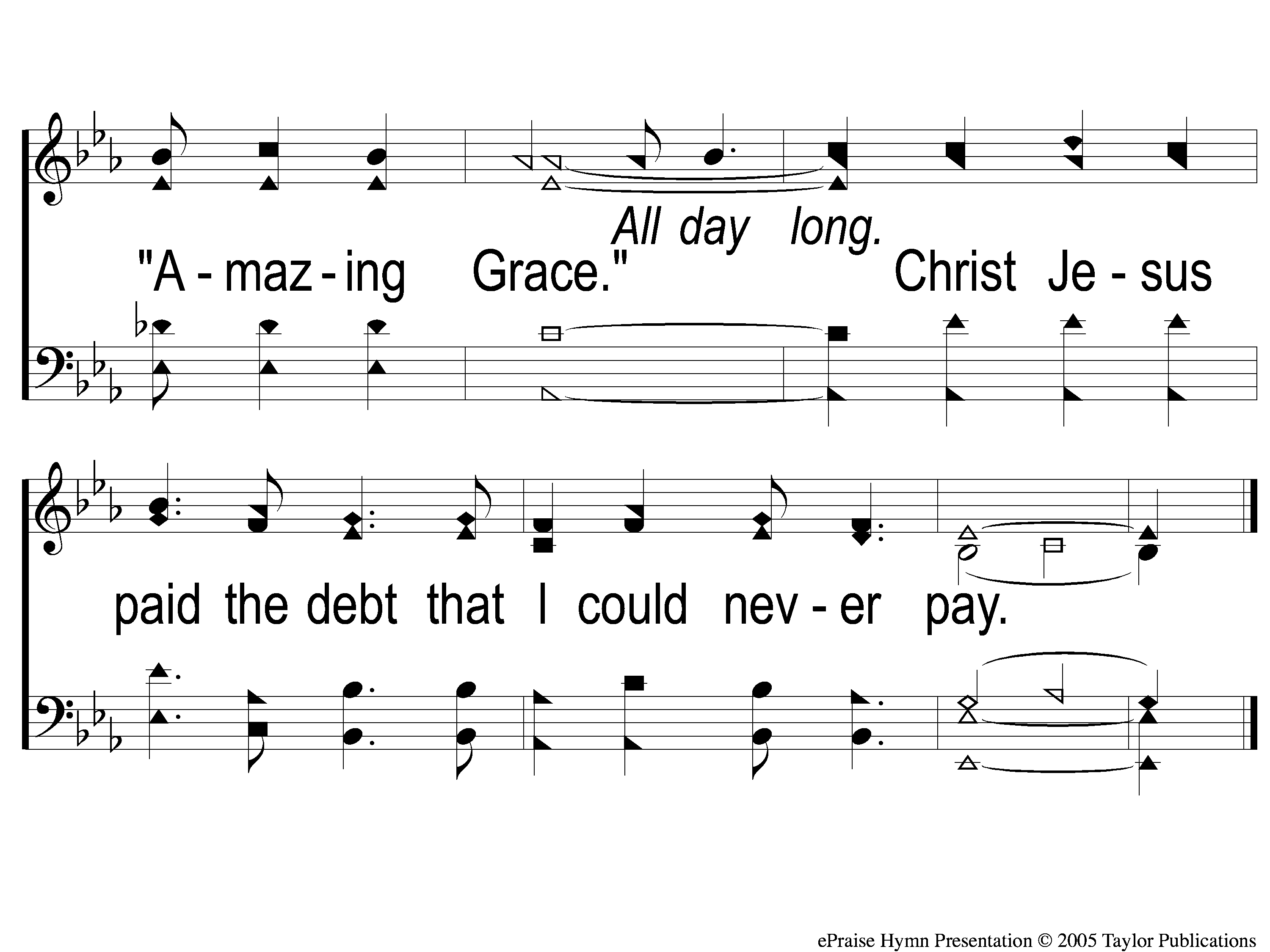 He Paid A Debt
376
c He Paid a Debt
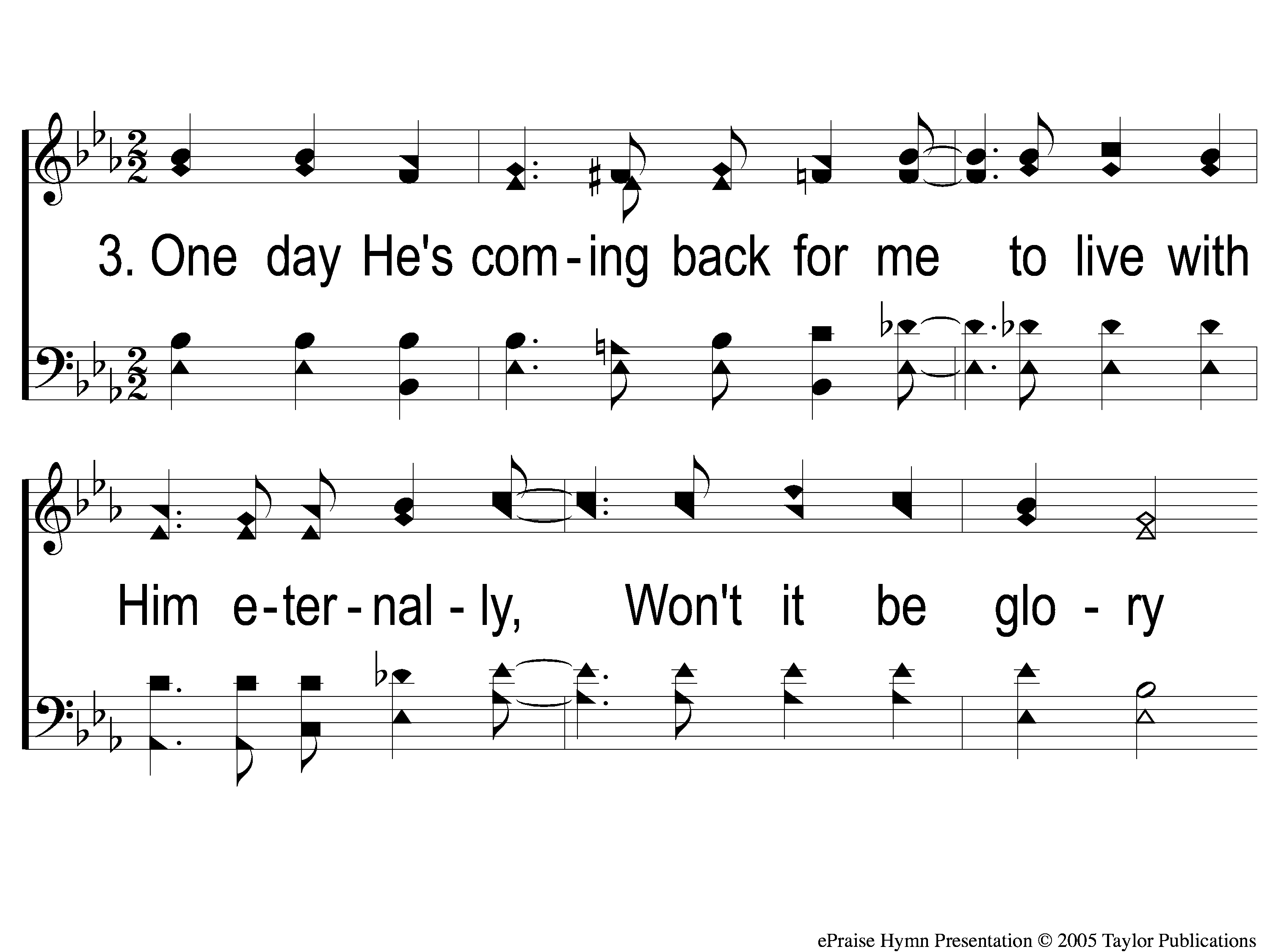 He Paid A Debt
376
3-1 He Paid a Debt
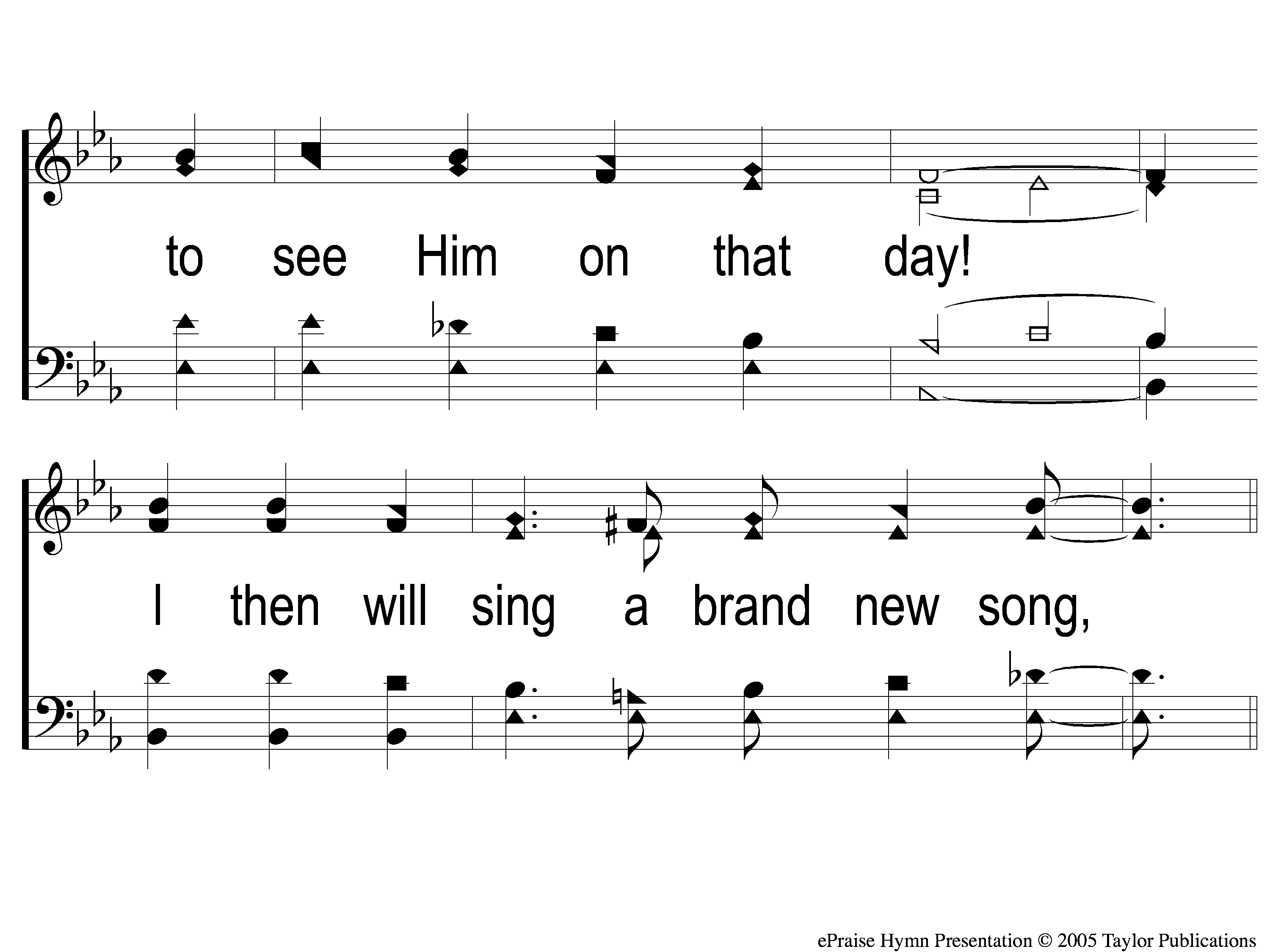 He Paid A Debt
376
3-2 He Paid a Debt
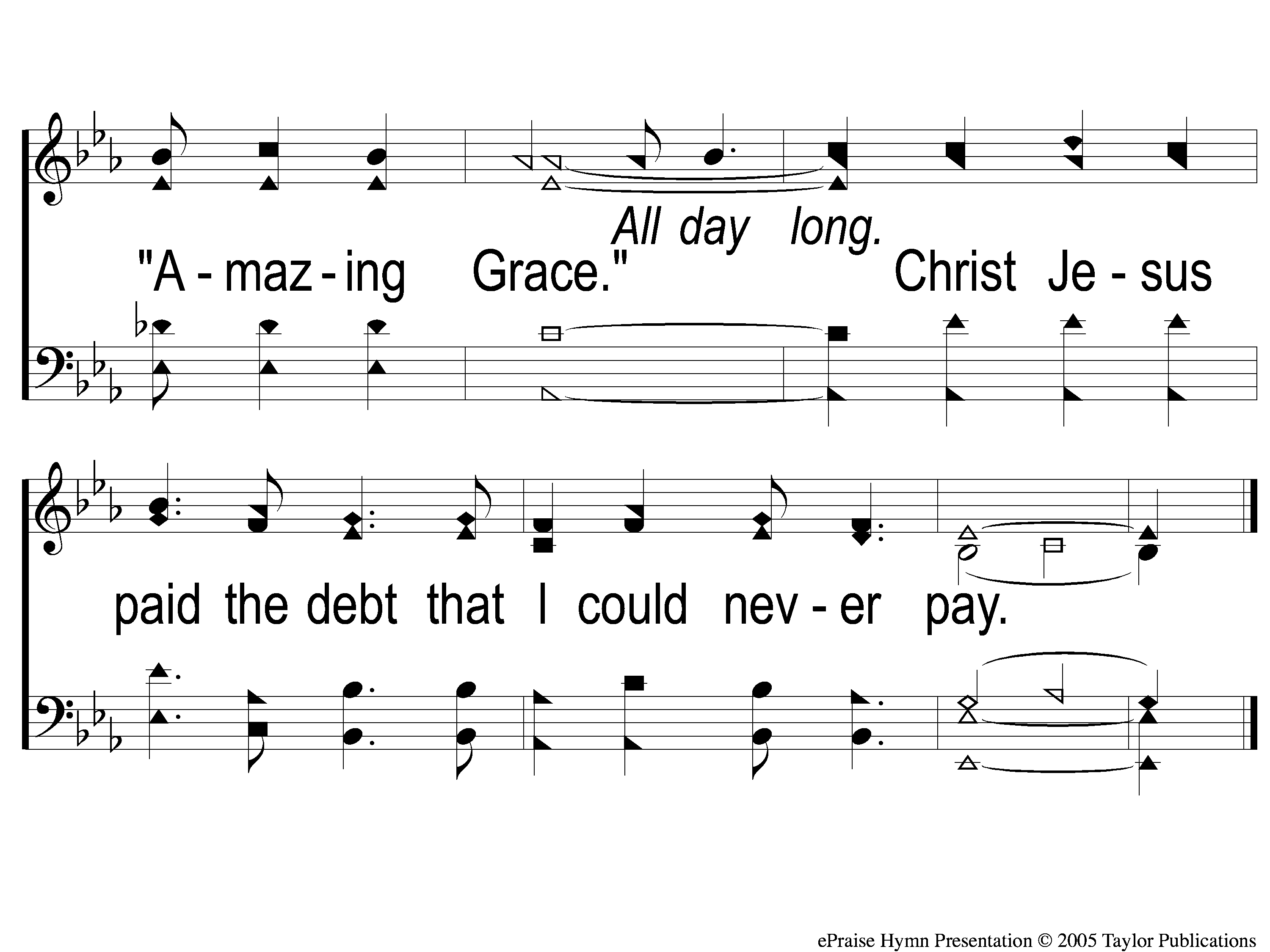 He Paid A Debt
376
c He Paid a Debt
THE UNLEAVENED BREAD
Revelation 1:17-18
“And when I saw Him, I fell at His feet as dead. But He laid His right hand on me, saying to me, “Do not be afraid; I am the First and the Last. I am He who lives, and was dead, and behold, I am alive forevermore.”
THE FRUIT OF THE VINE
Revelation 5:9-10
“ And they sang a new song, saying: ‘You are worthy to take the scroll, And to open its seals; For You were slain, And have redeemed us to God by Your blood Out of every tribe and tongue and people and nation, And have made us kings and priests to our God; And we shall reign on the earth.’ ”
closing PRAYER
SONG:
Jesus is all the world to me
#590
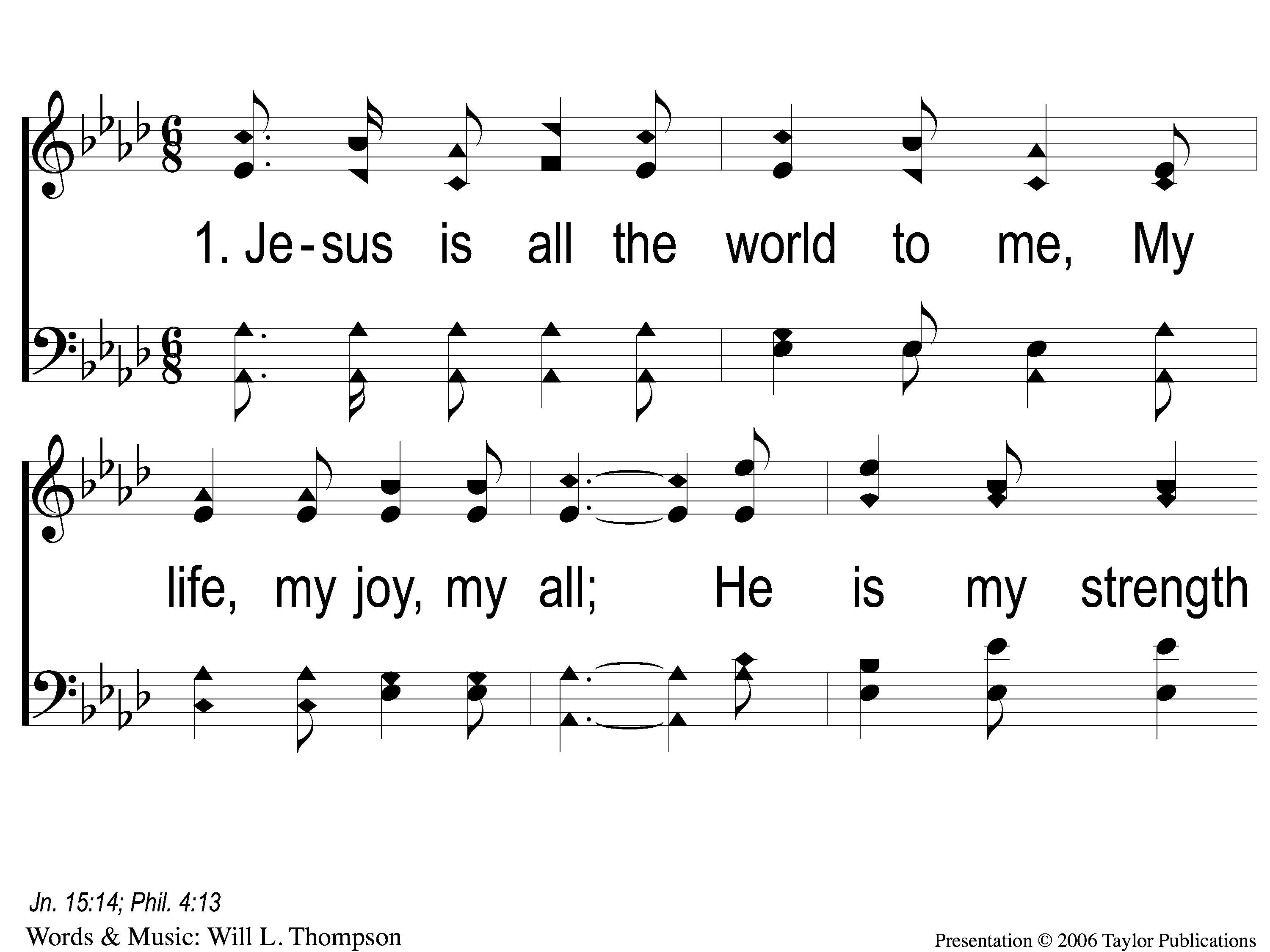 Jesus Is All the World To Me
590
1-1 Jesus is all the World to Me
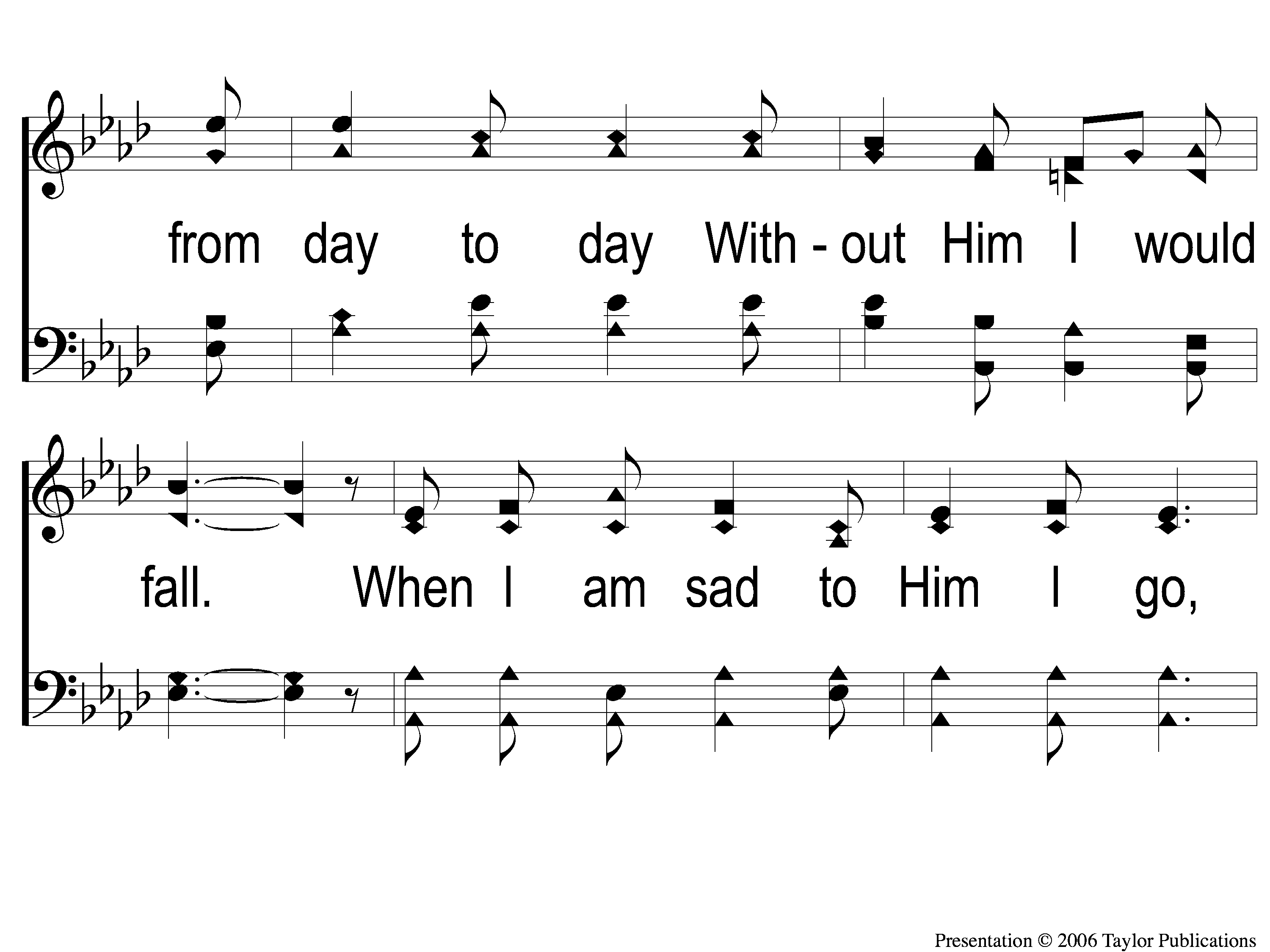 Jesus Is All the World To Me
590
1-2 Jesus is all the World to Me
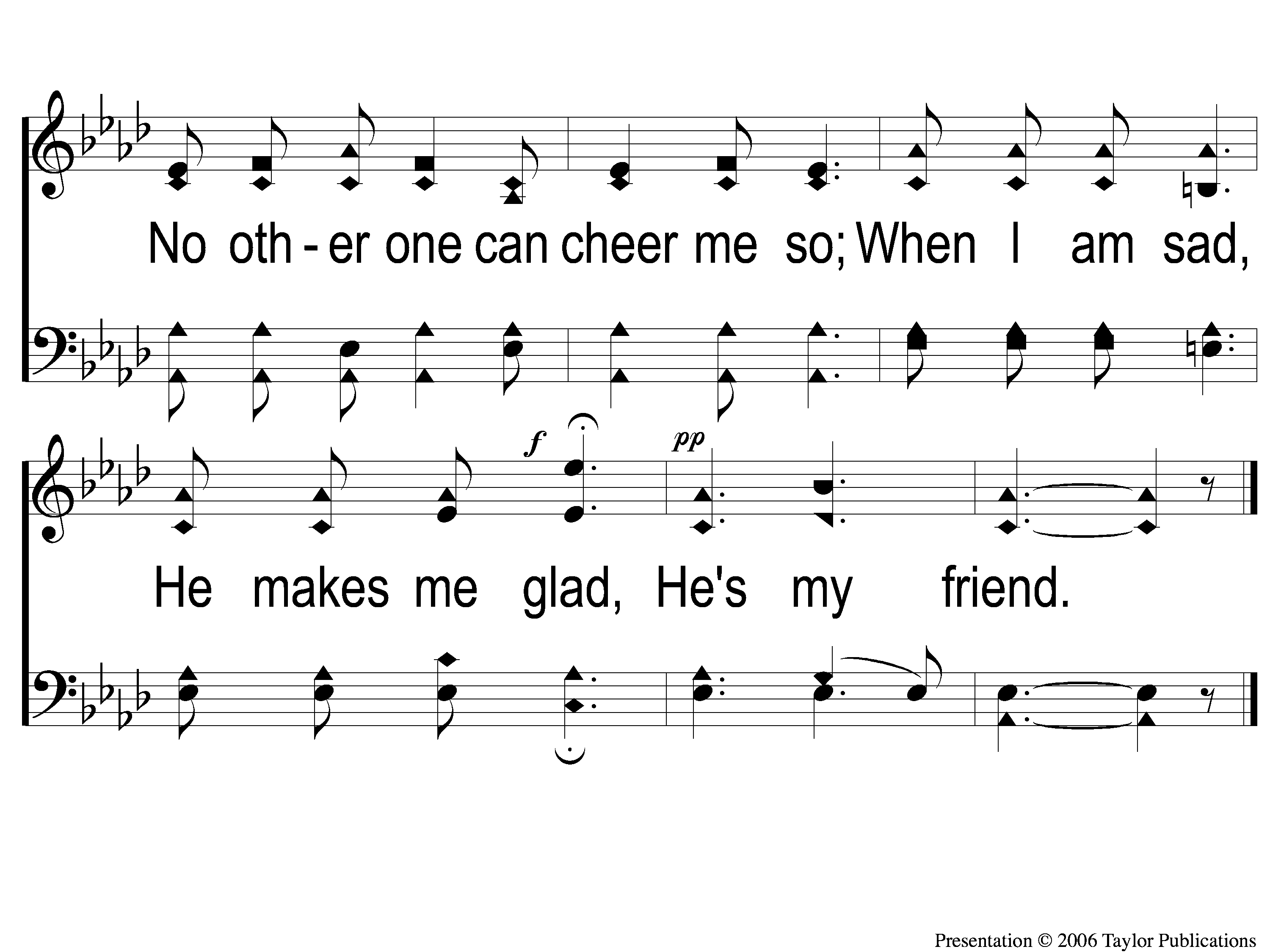 Jesus Is All the World To Me
590
1-3 Jesus is all the World to Me
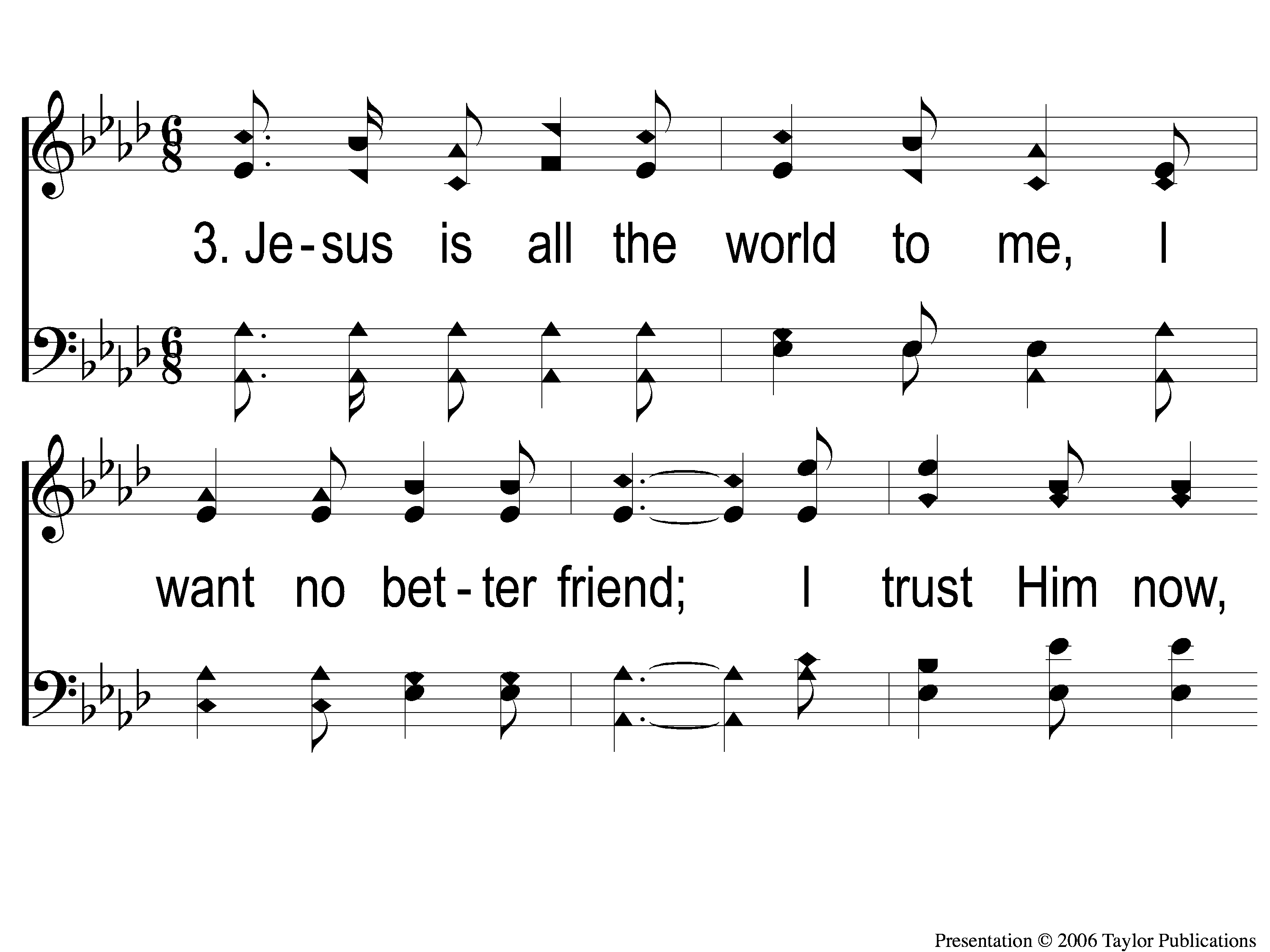 Jesus Is All the World To Me
590
3-1 Jesus is all the World to Me
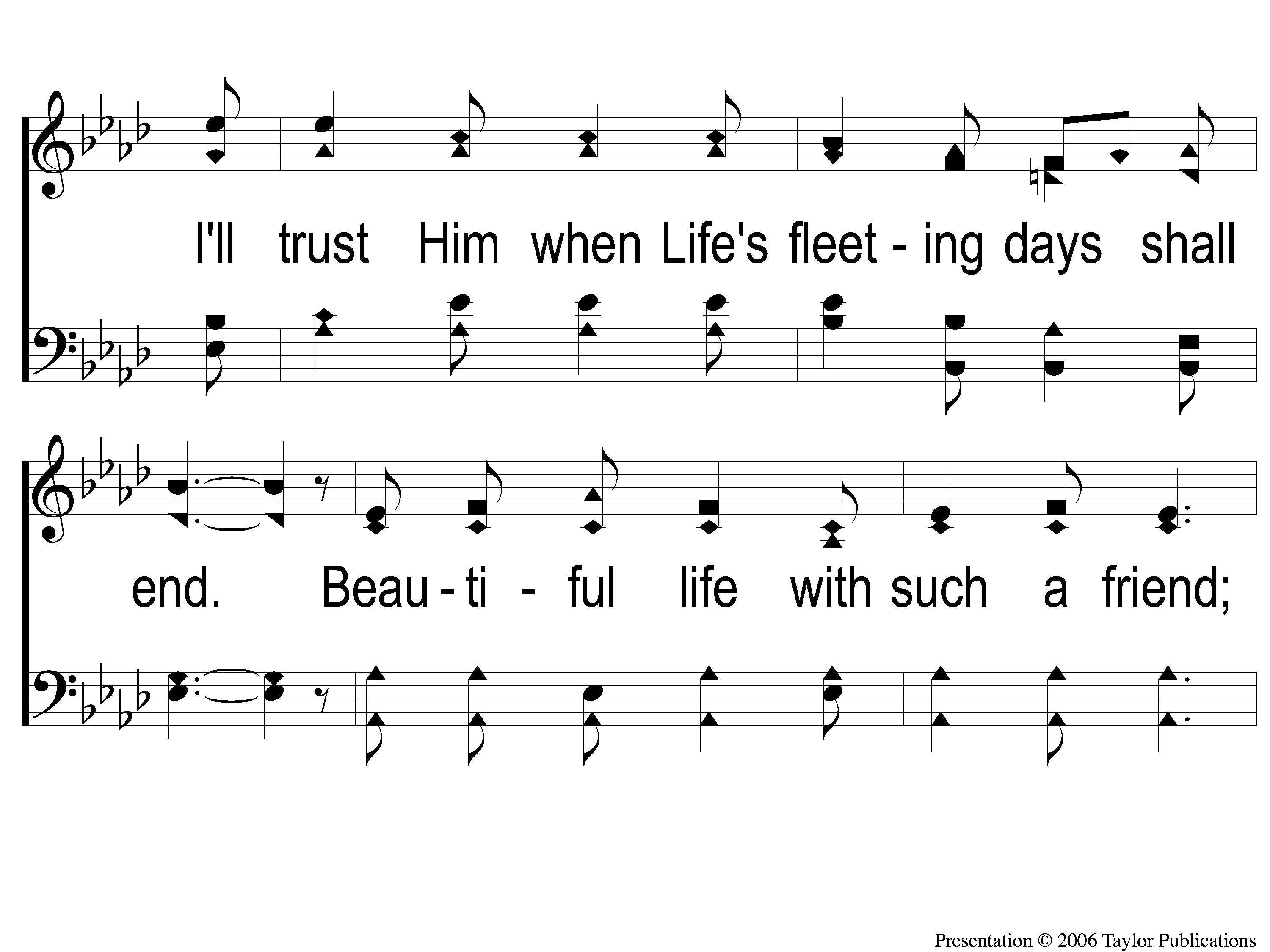 Jesus Is All the World To Me
590
3-2 Jesus is all the World to Me
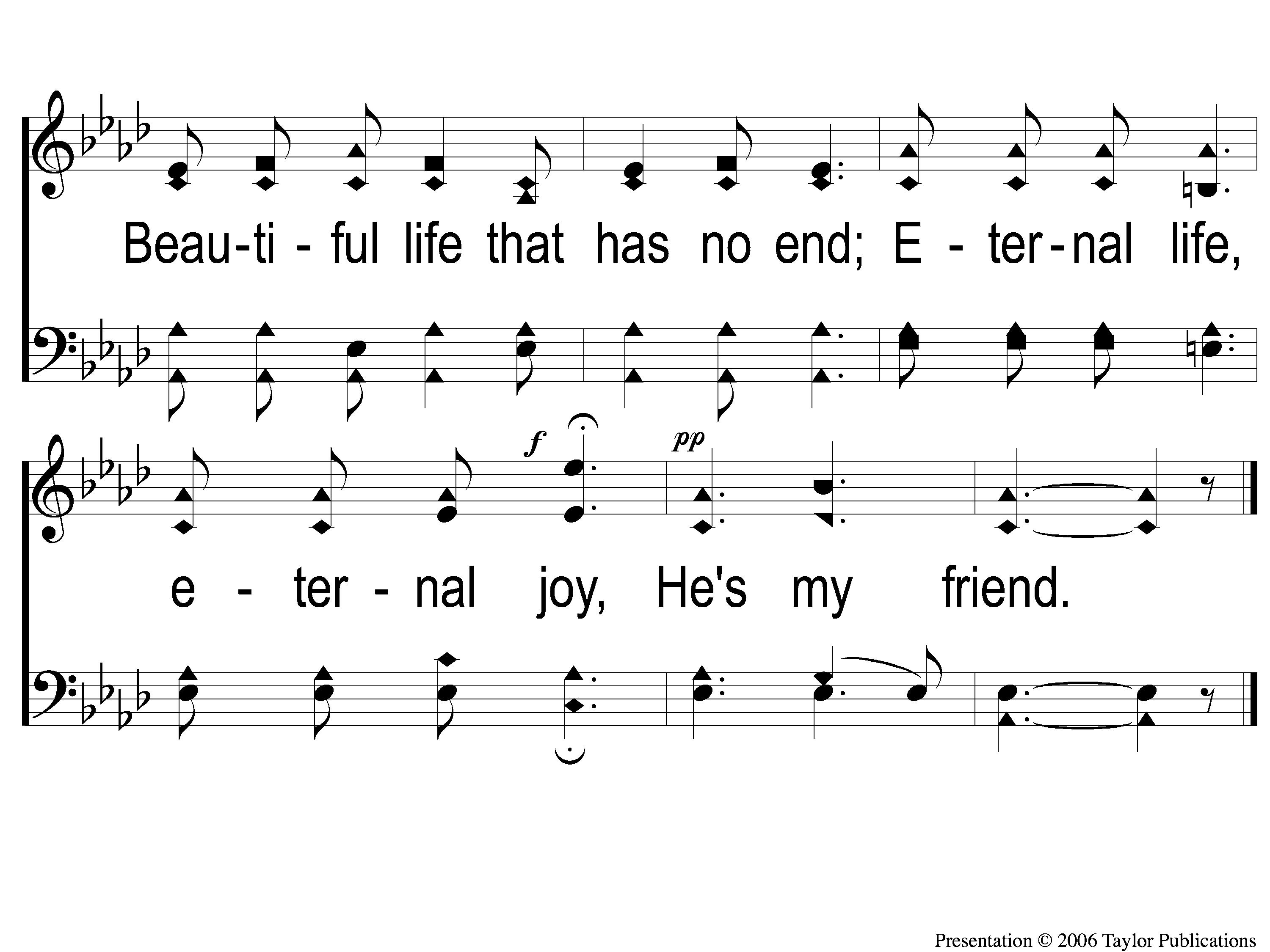 Jesus Is All the World To Me
590
3-3 Jesus is all the World to Me
Today
WORSHIP @ 6:00
Wednesday
Worship & Bible classes @ 6:30